Письменные буквырусского алфавита
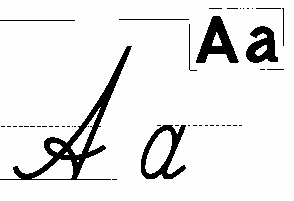 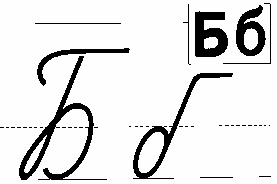 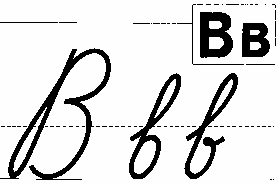 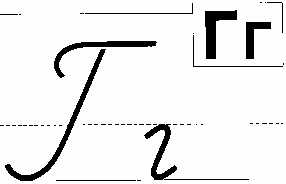 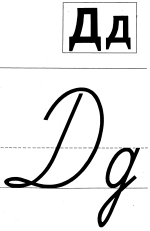 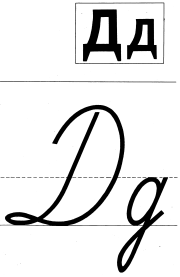 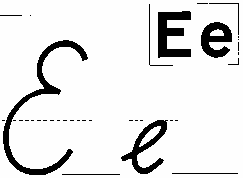 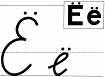 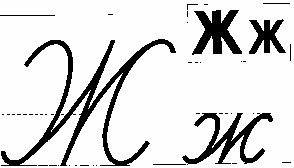 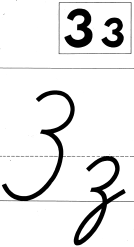 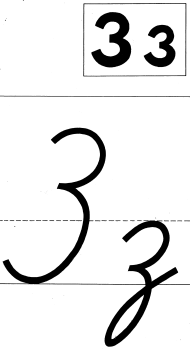 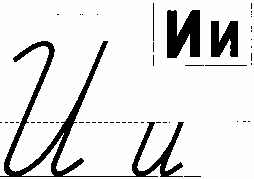 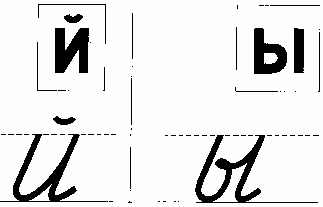 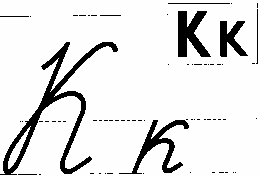 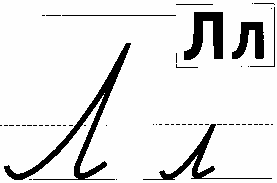 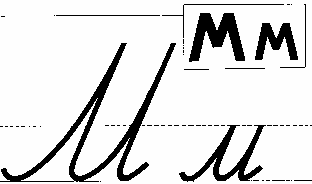 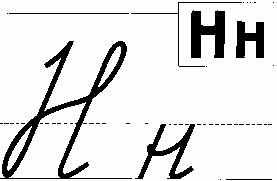 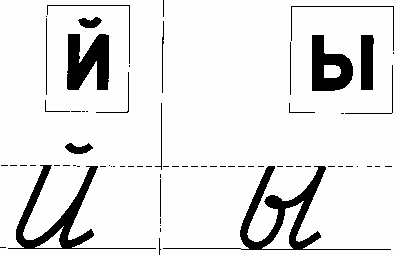 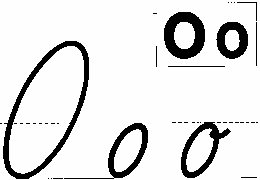 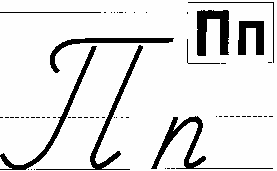 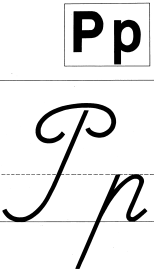 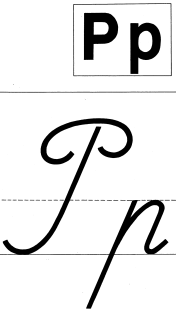 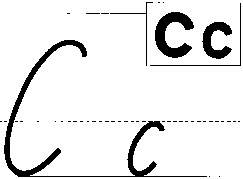 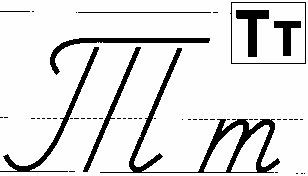 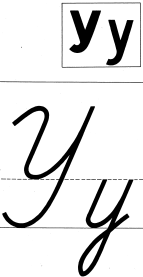 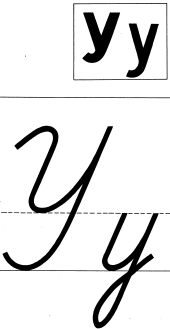 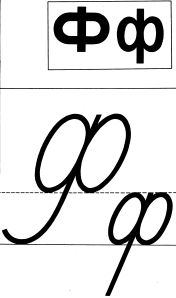 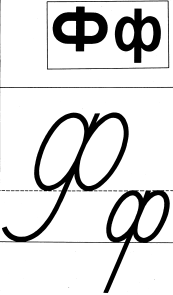 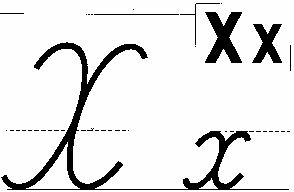 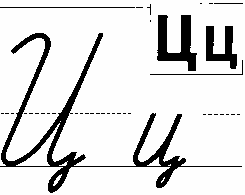 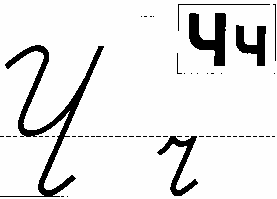 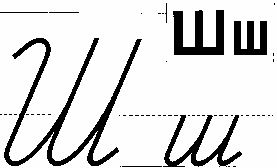 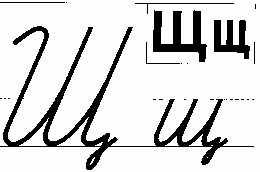 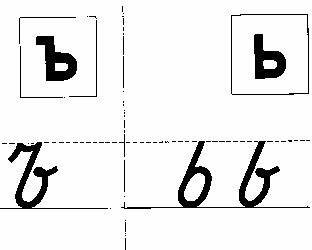 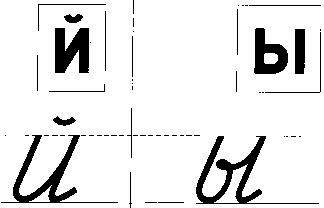 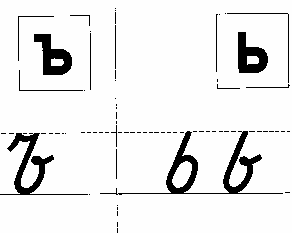 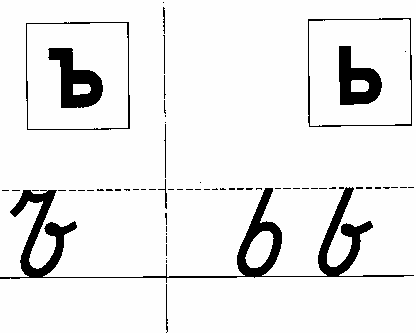 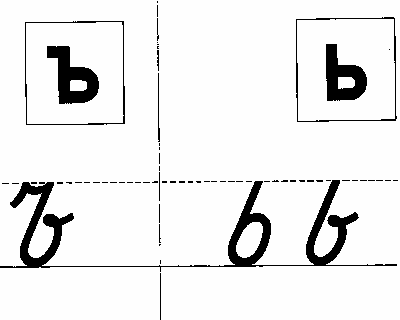 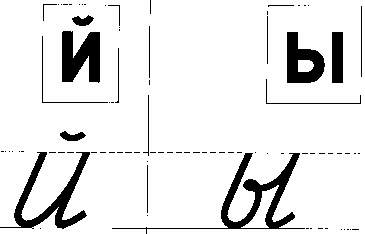 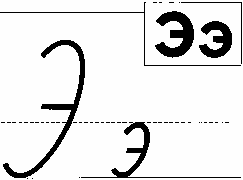 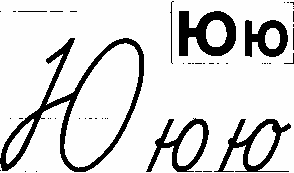 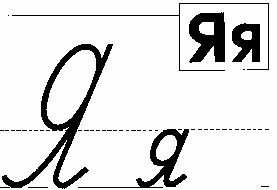 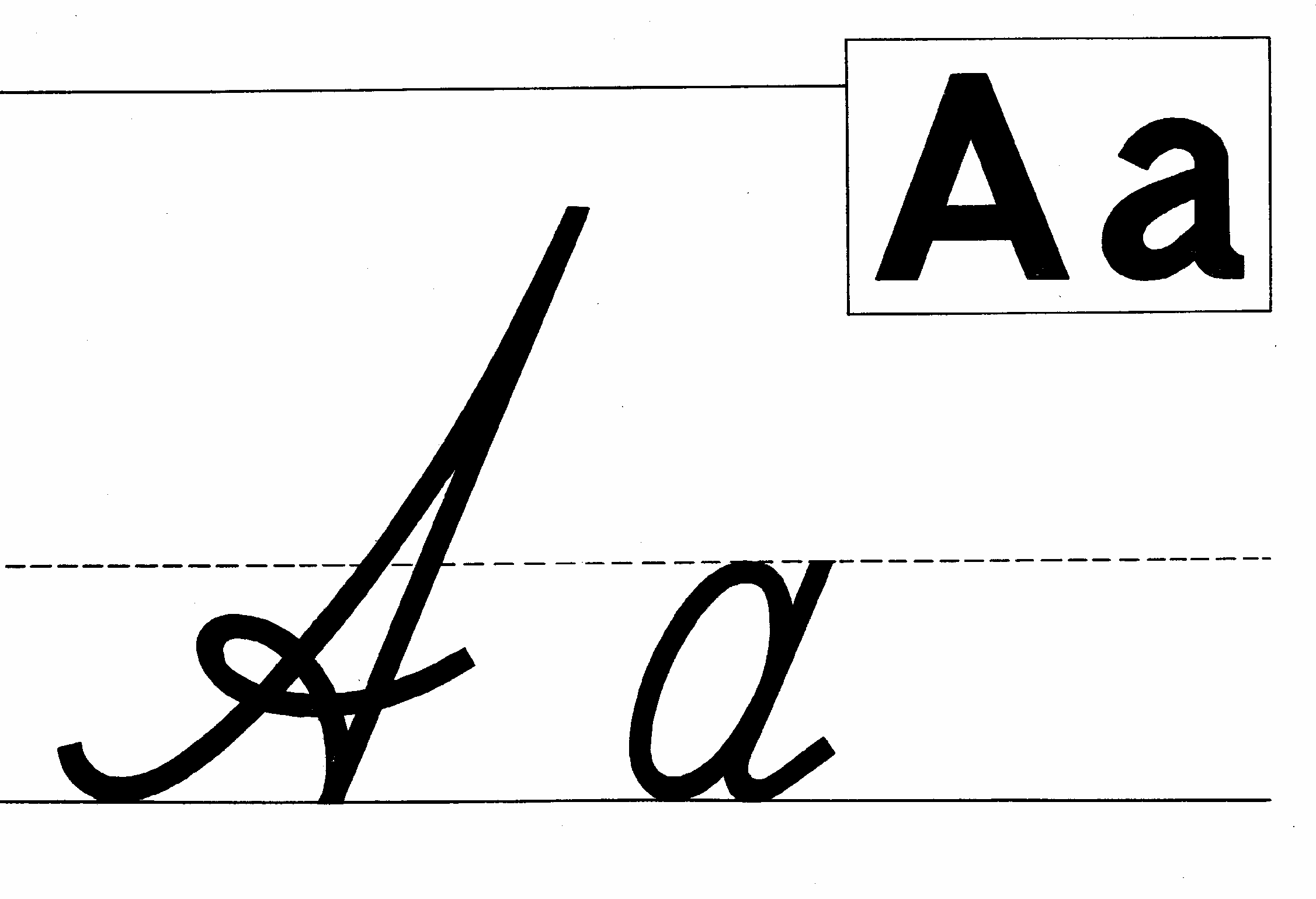 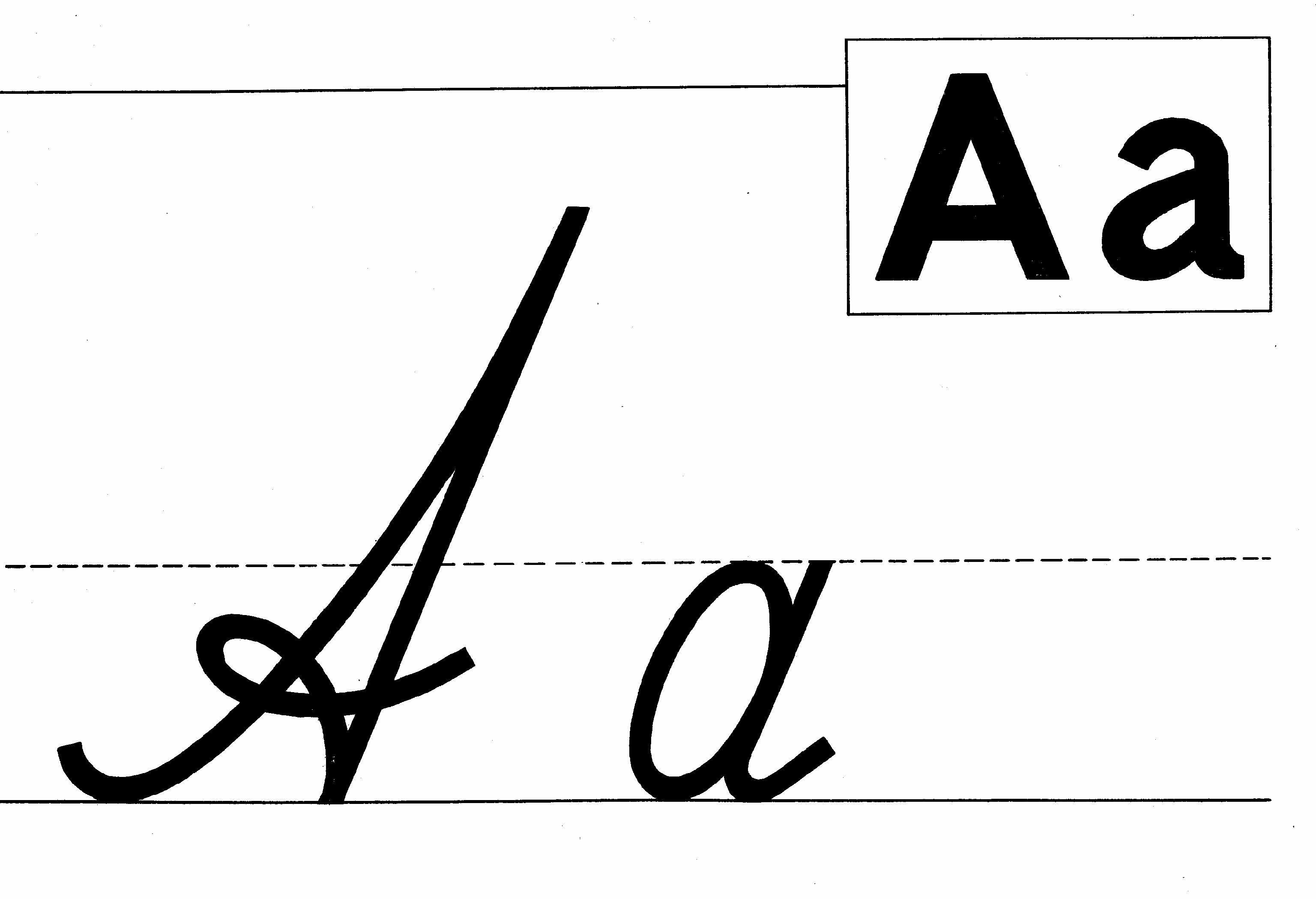 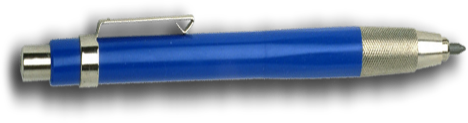 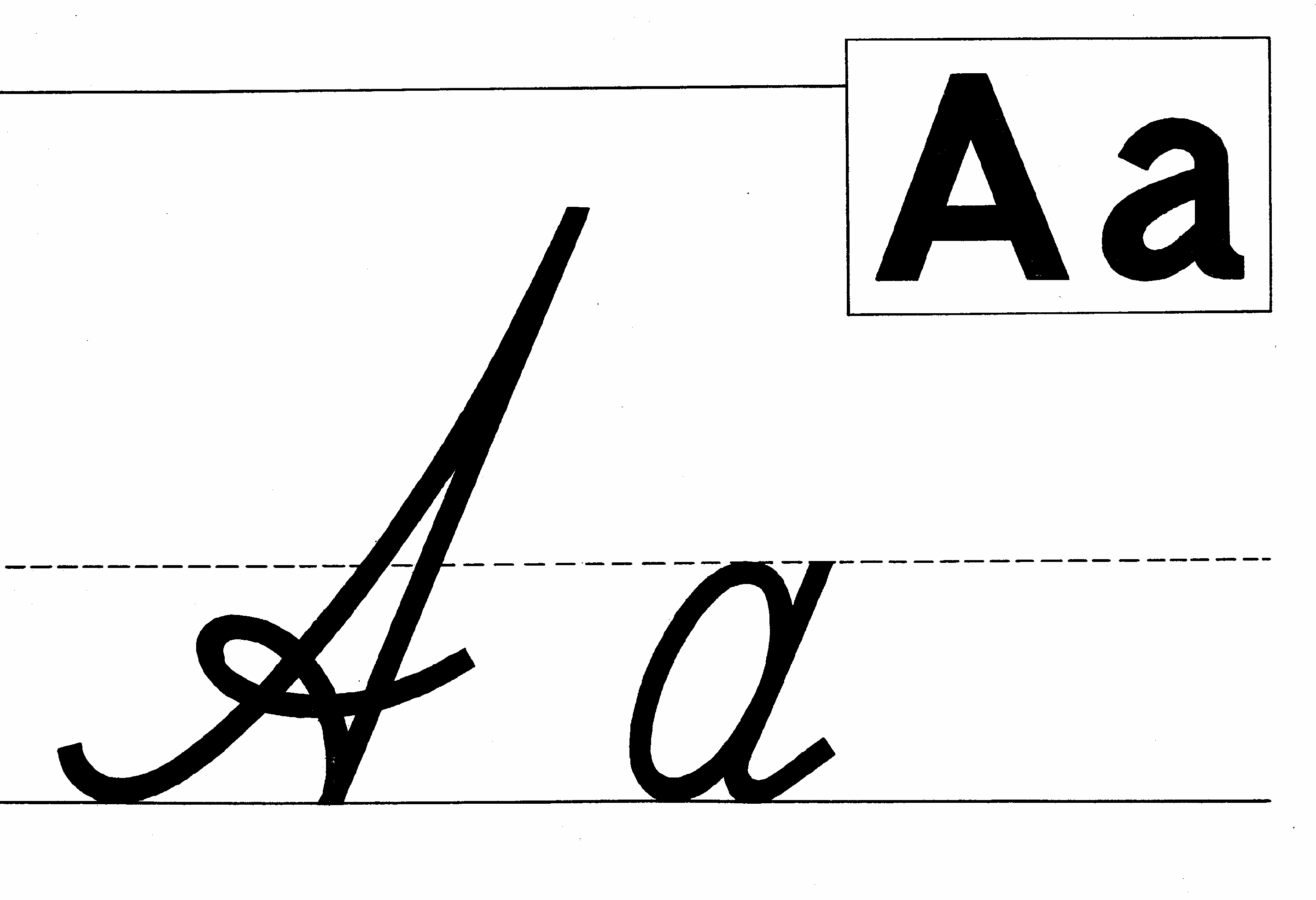 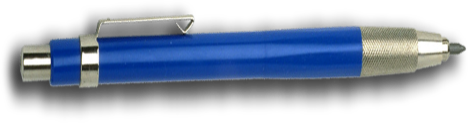 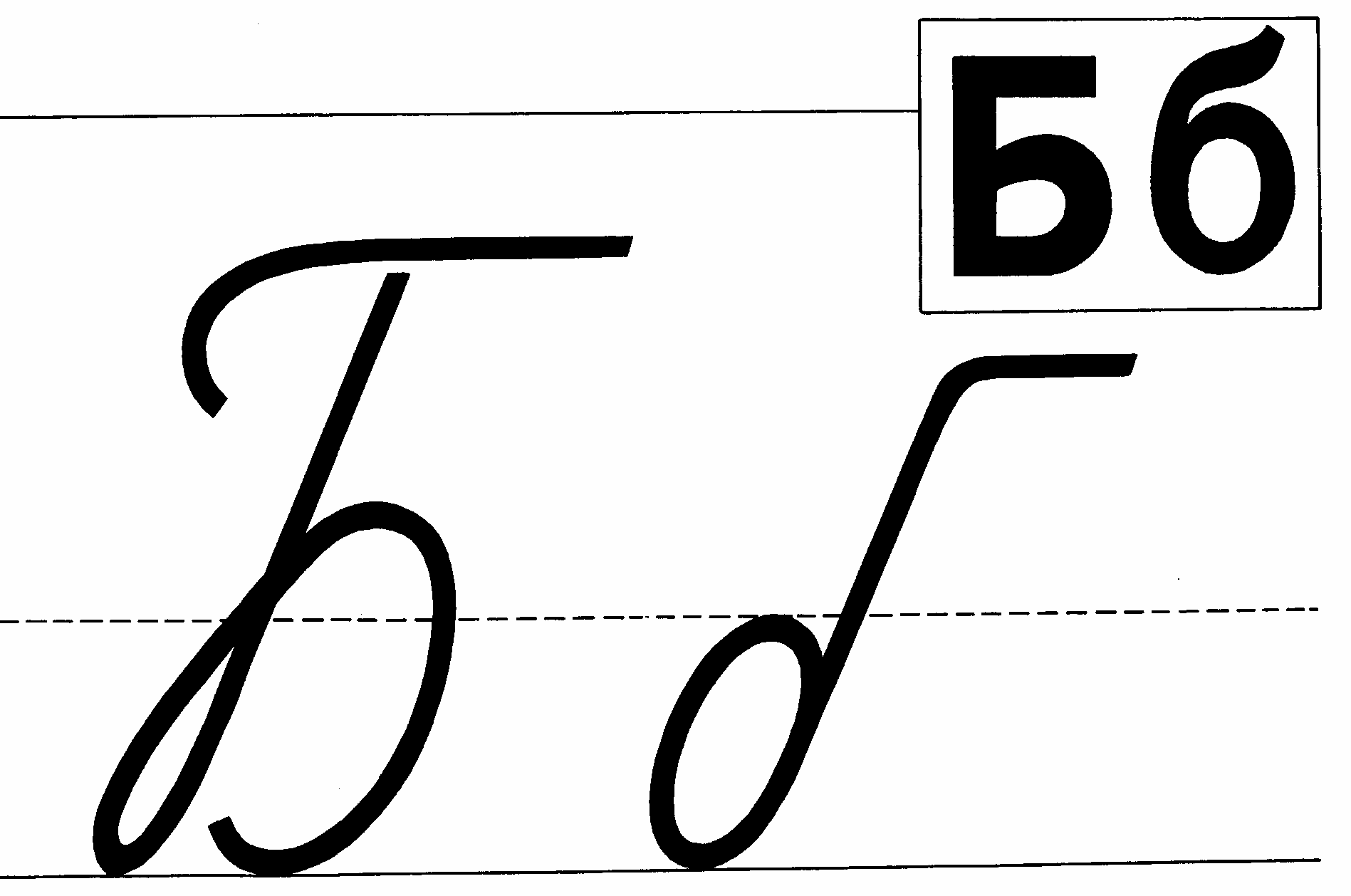 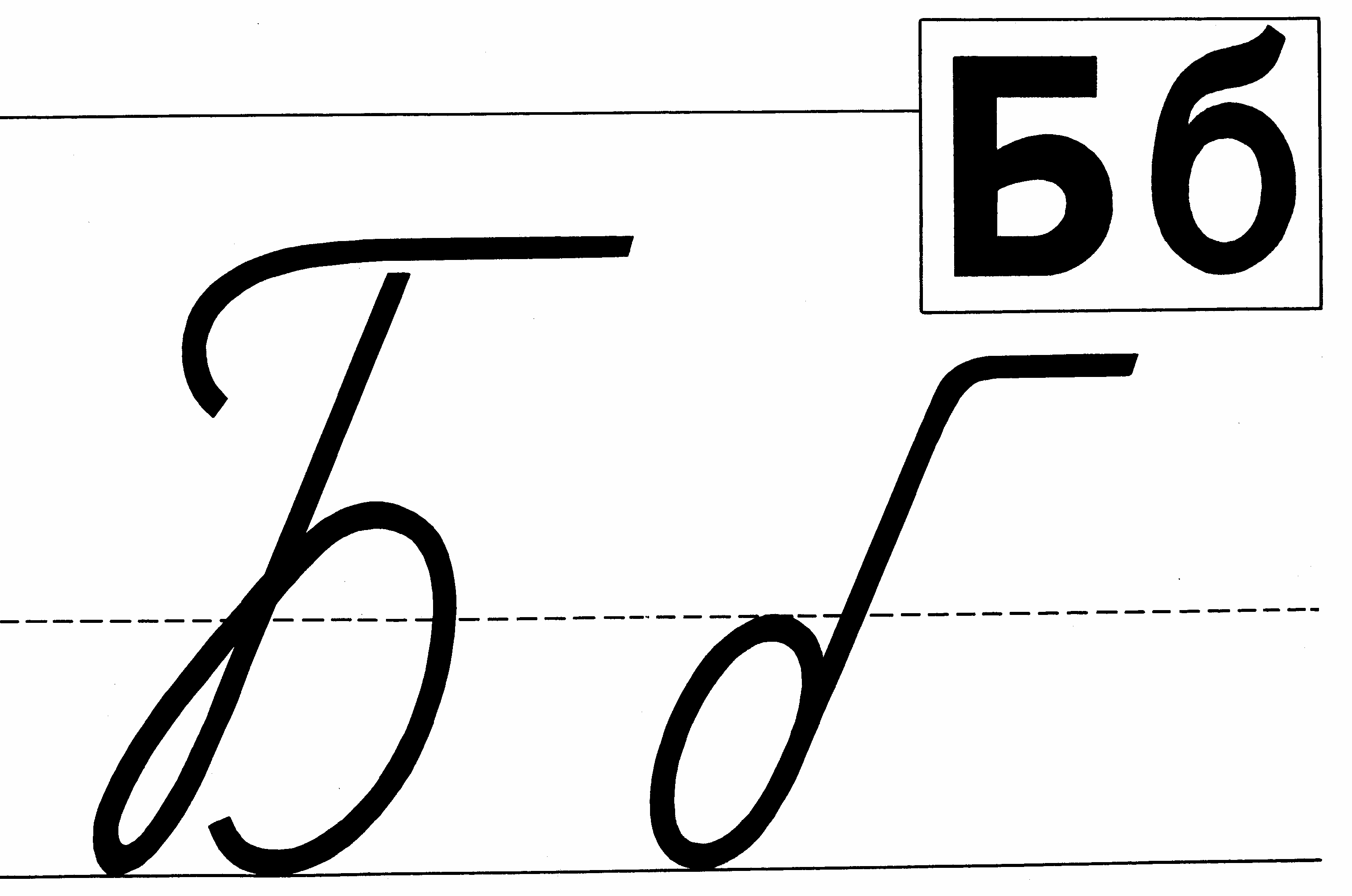 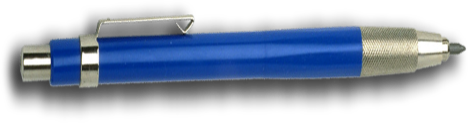 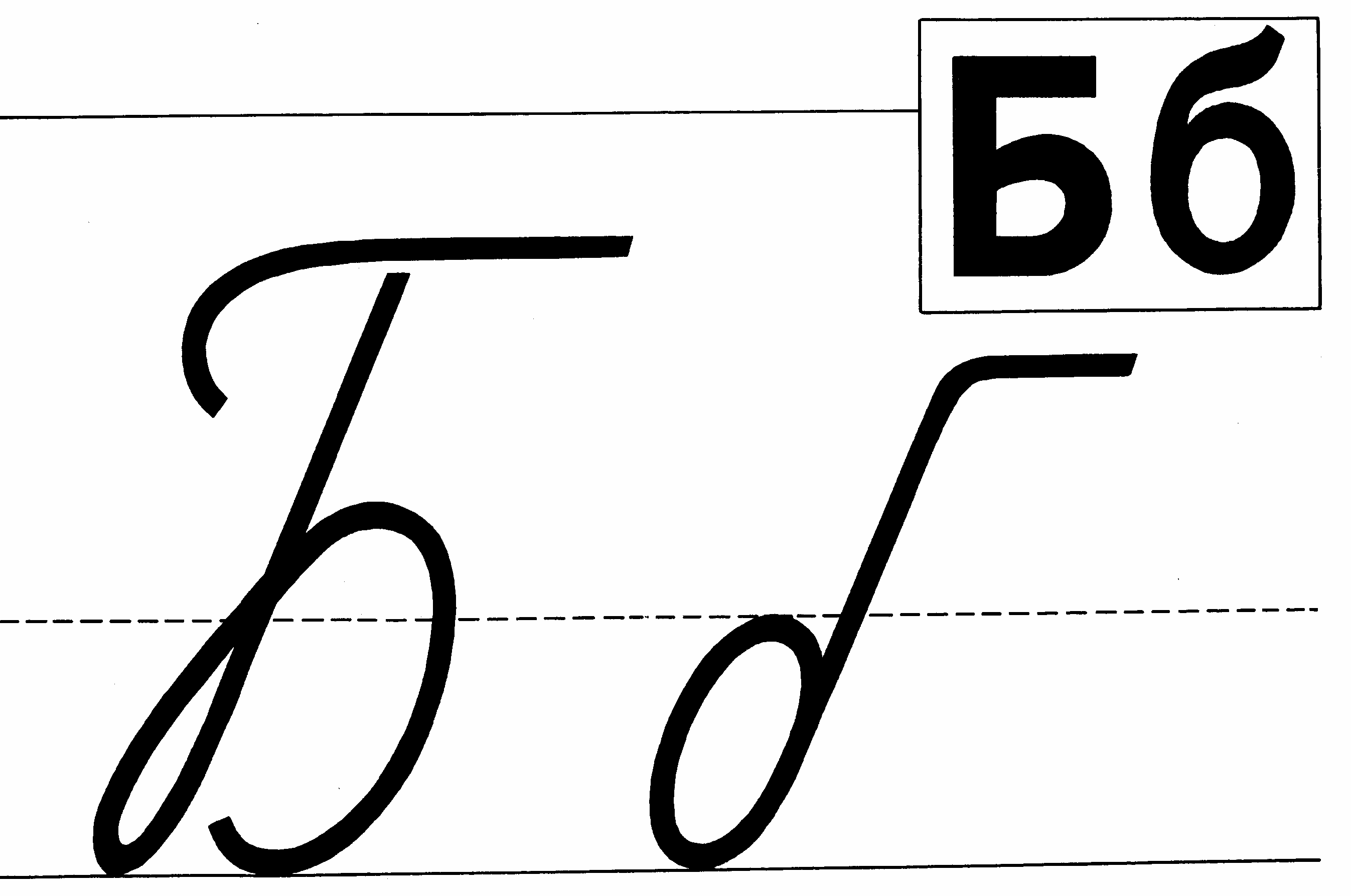 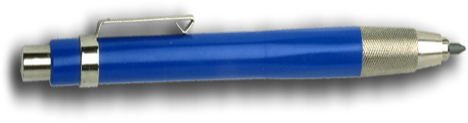 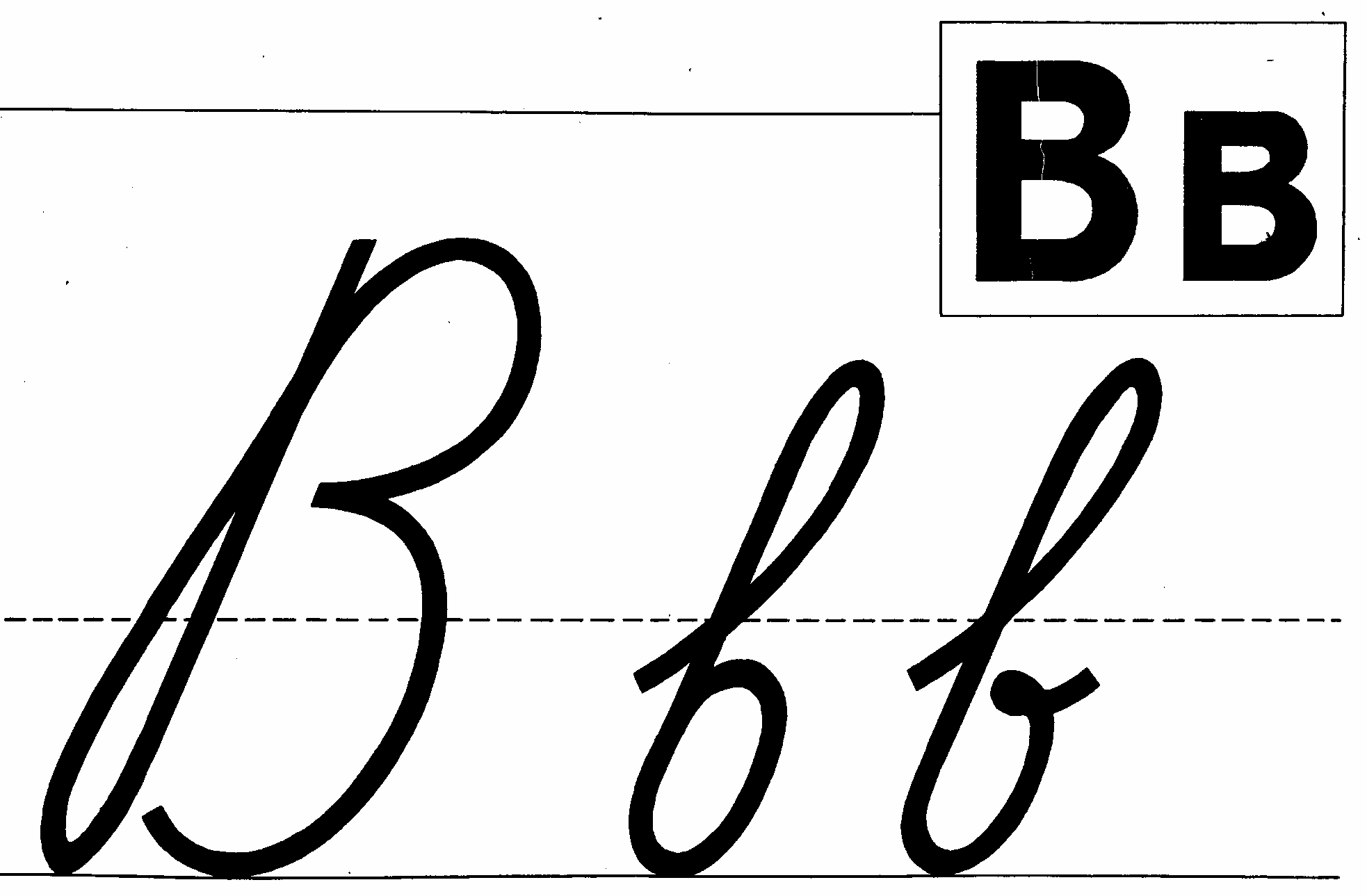 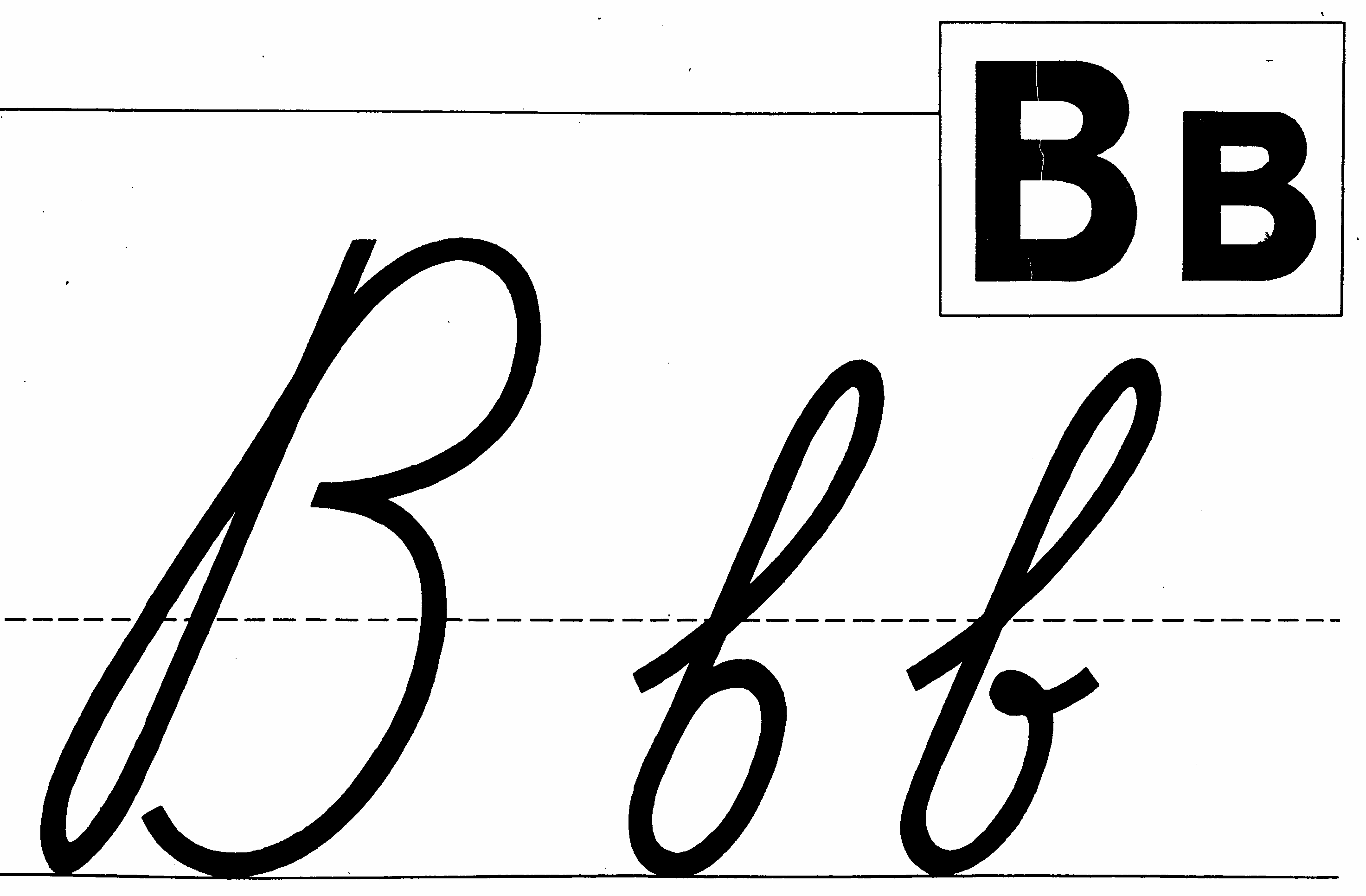 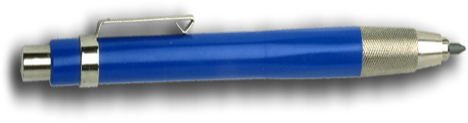 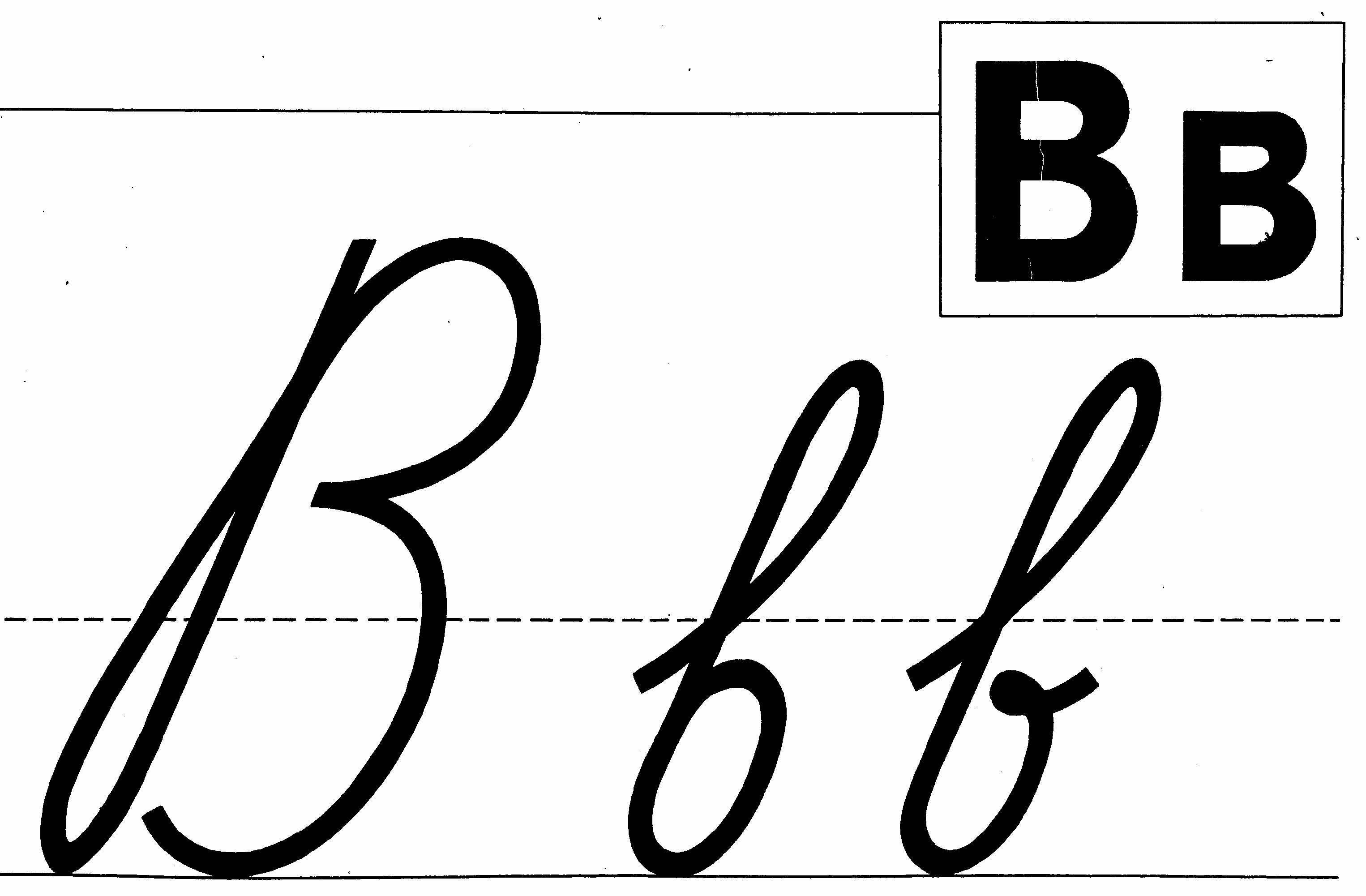 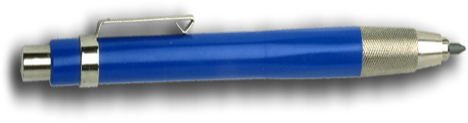 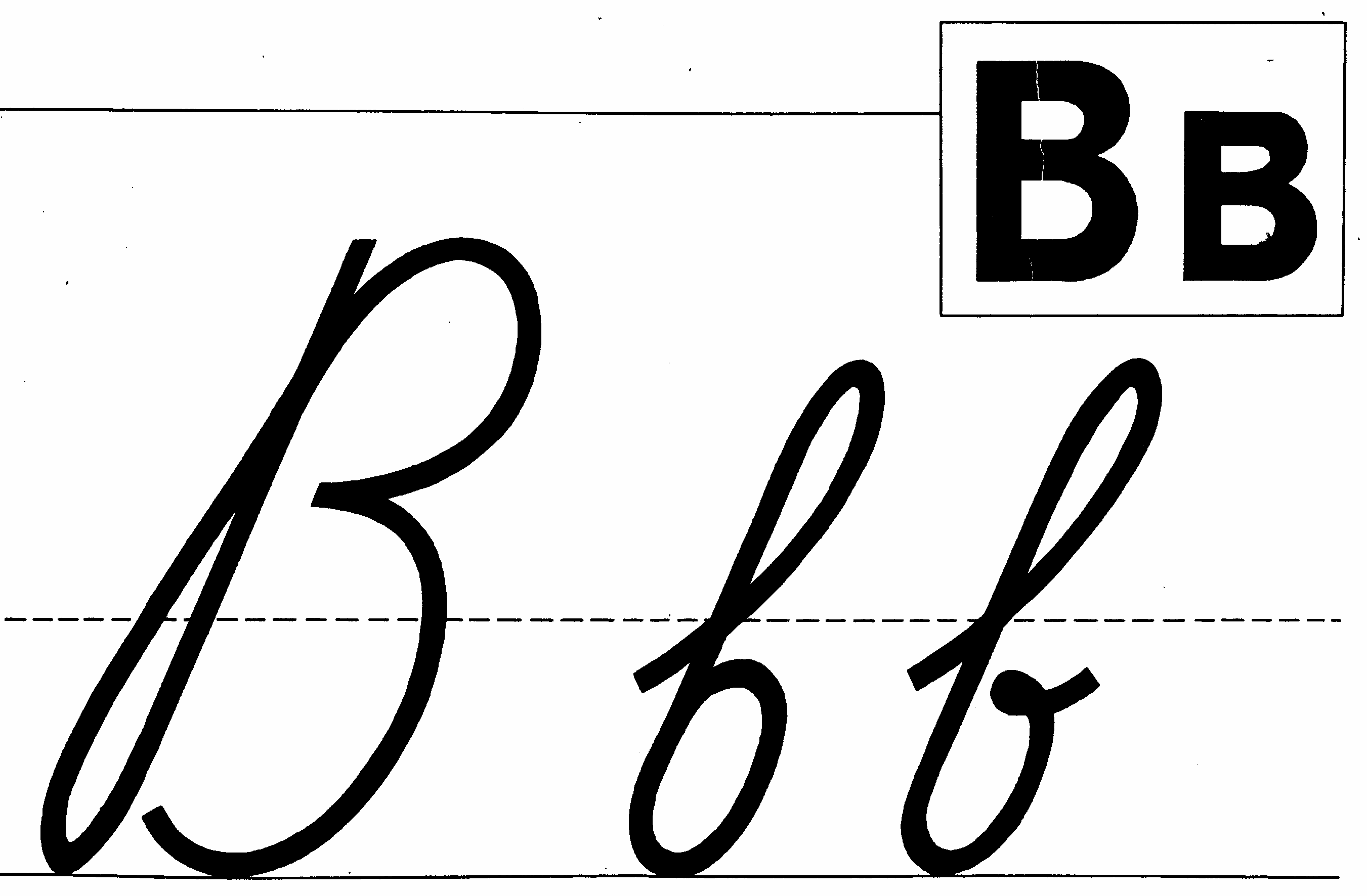 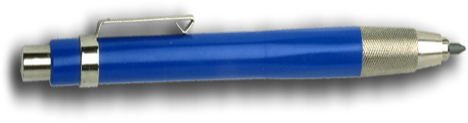 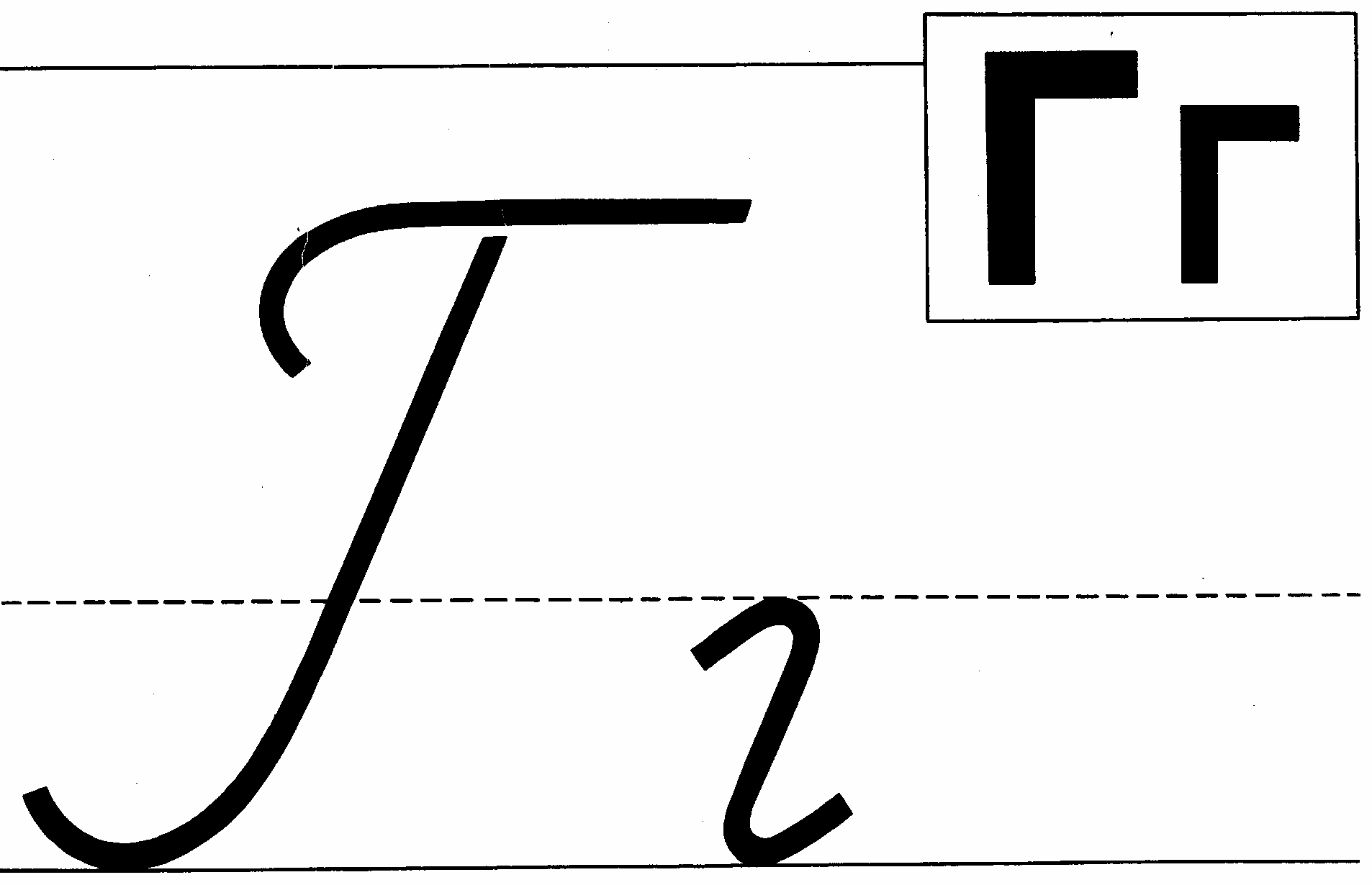 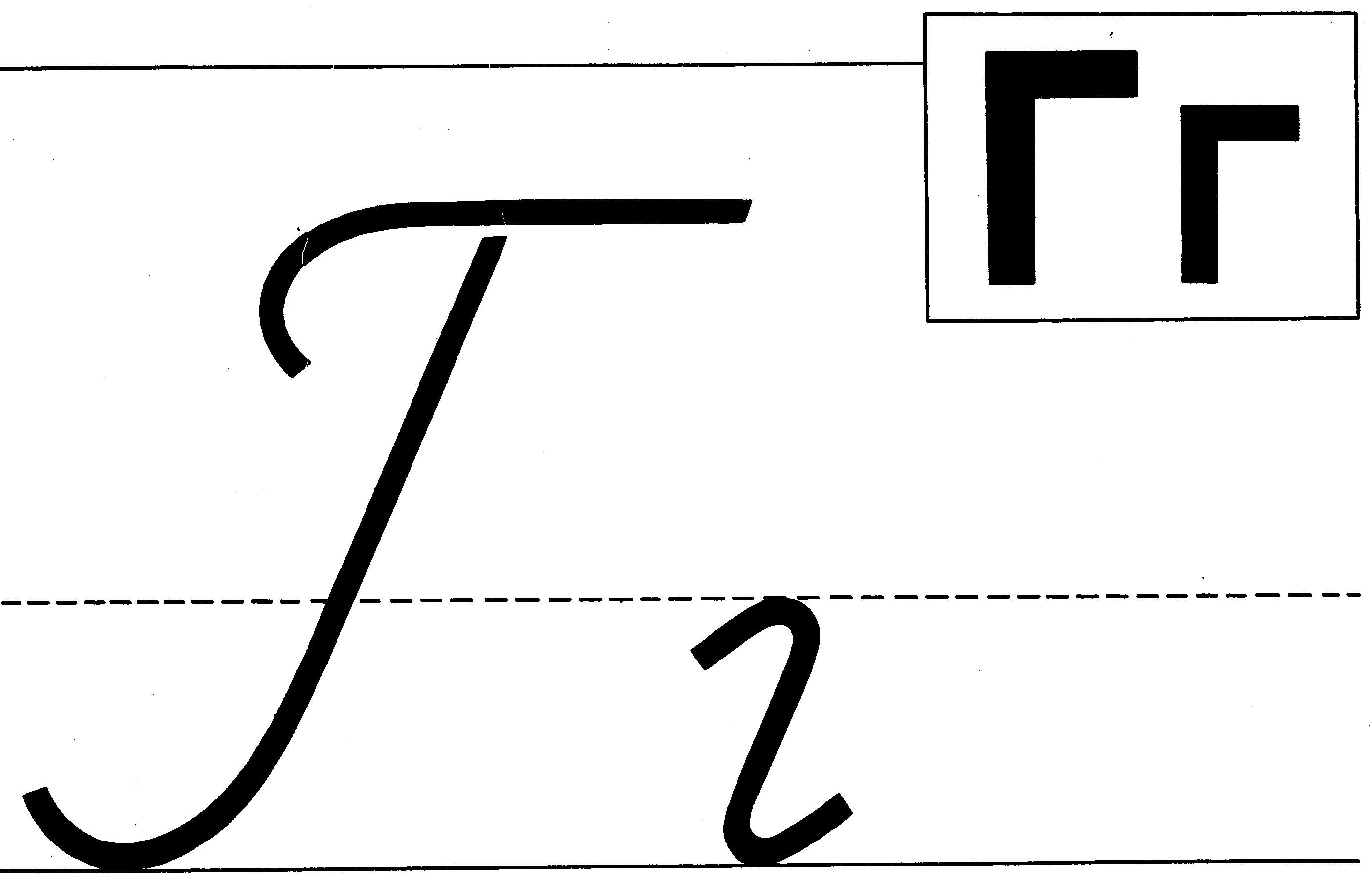 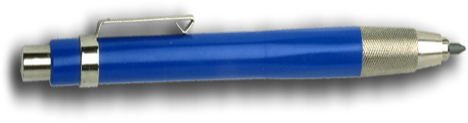 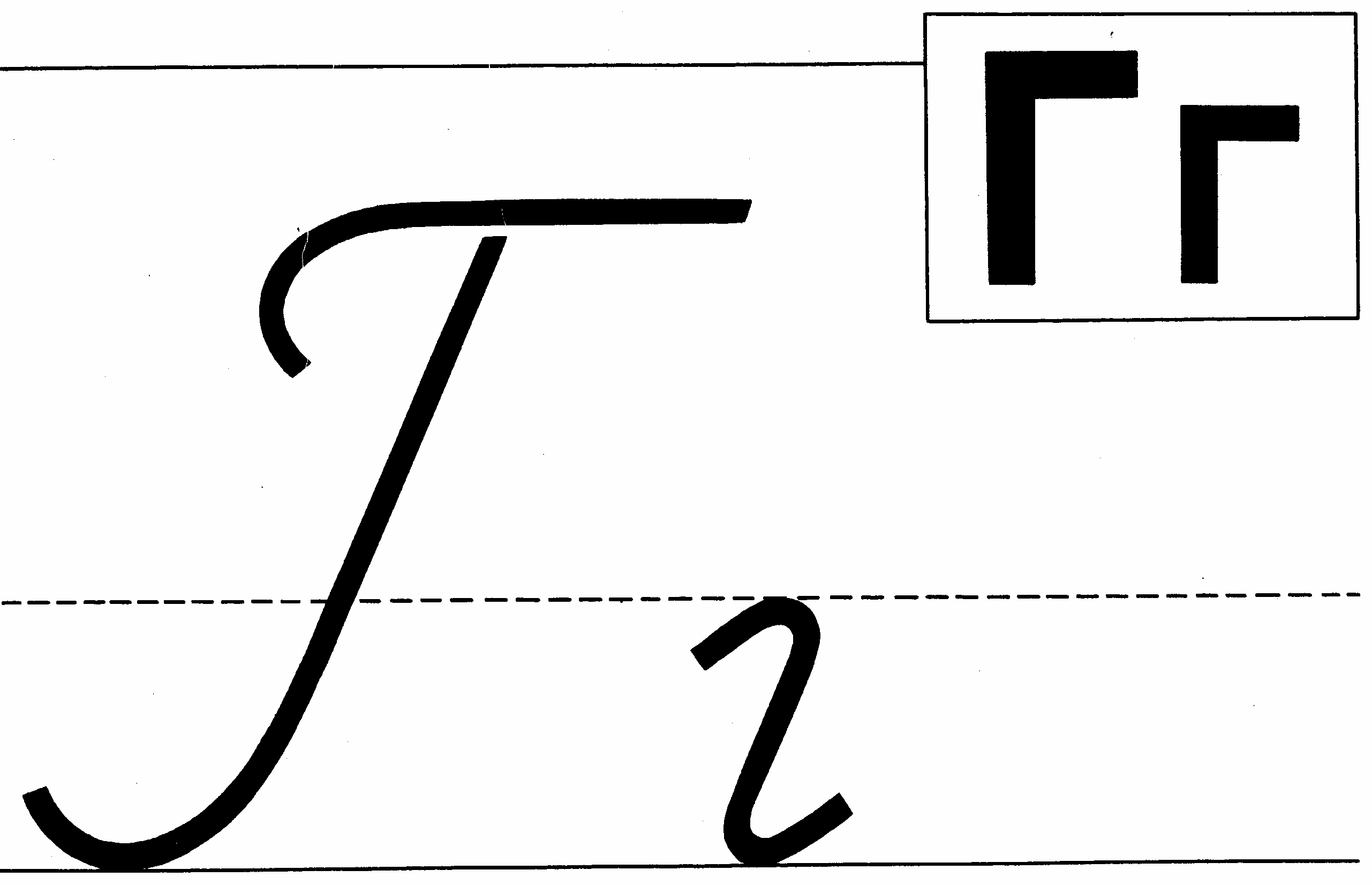 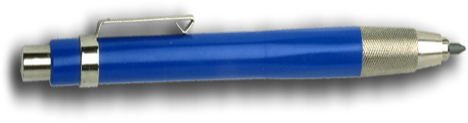 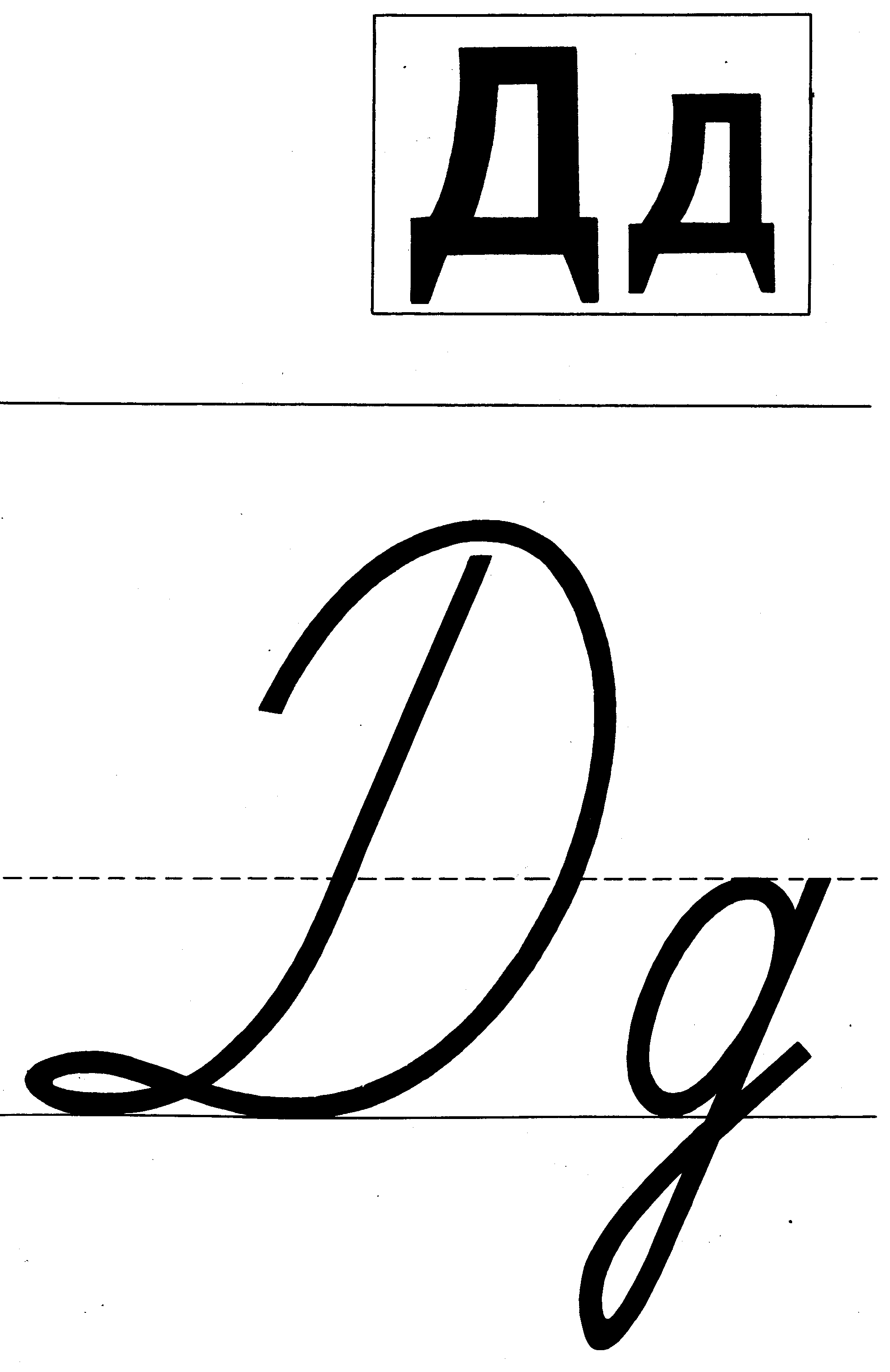 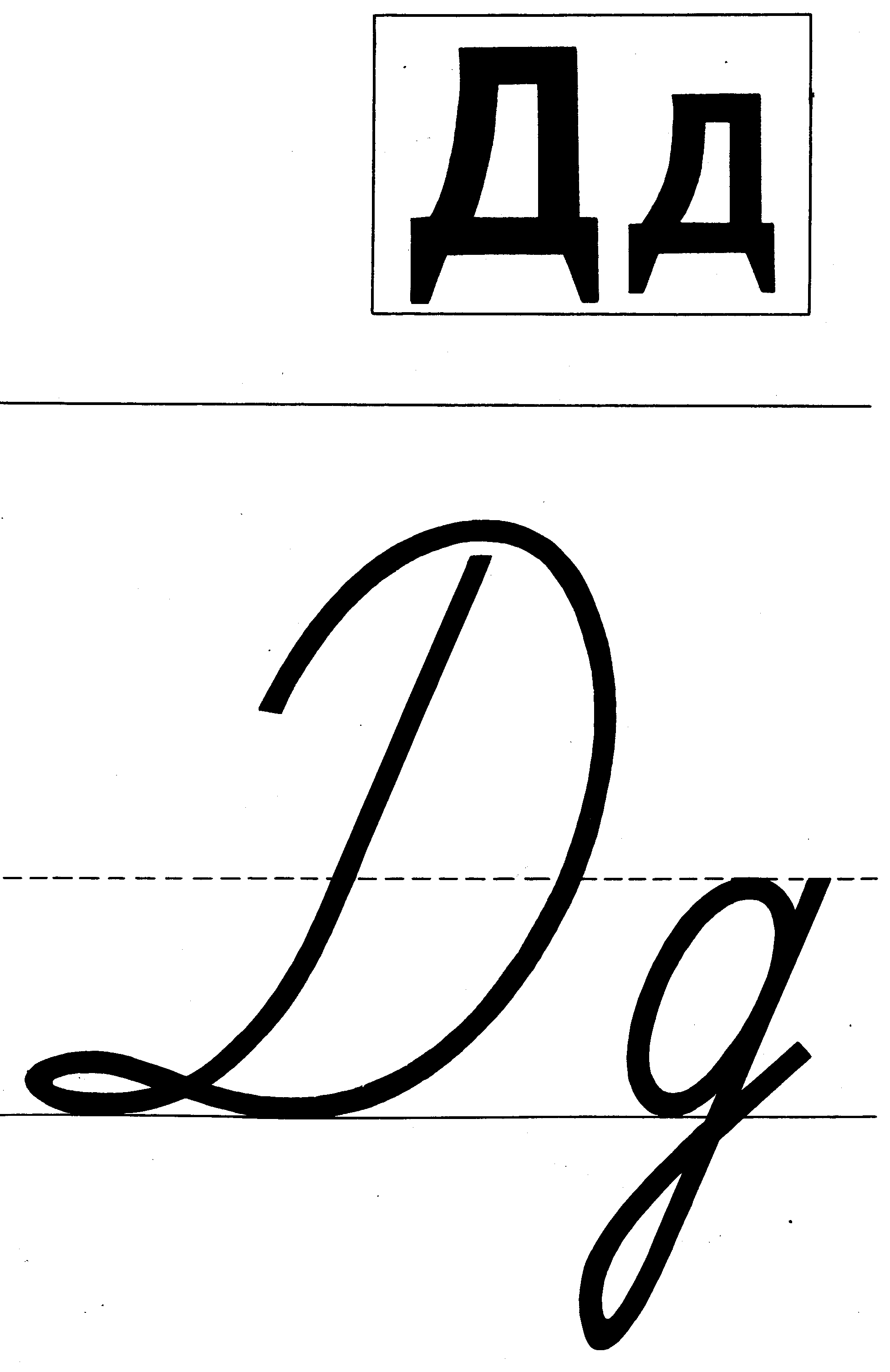 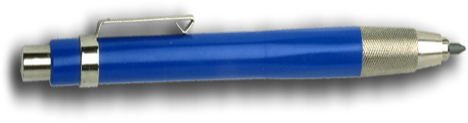 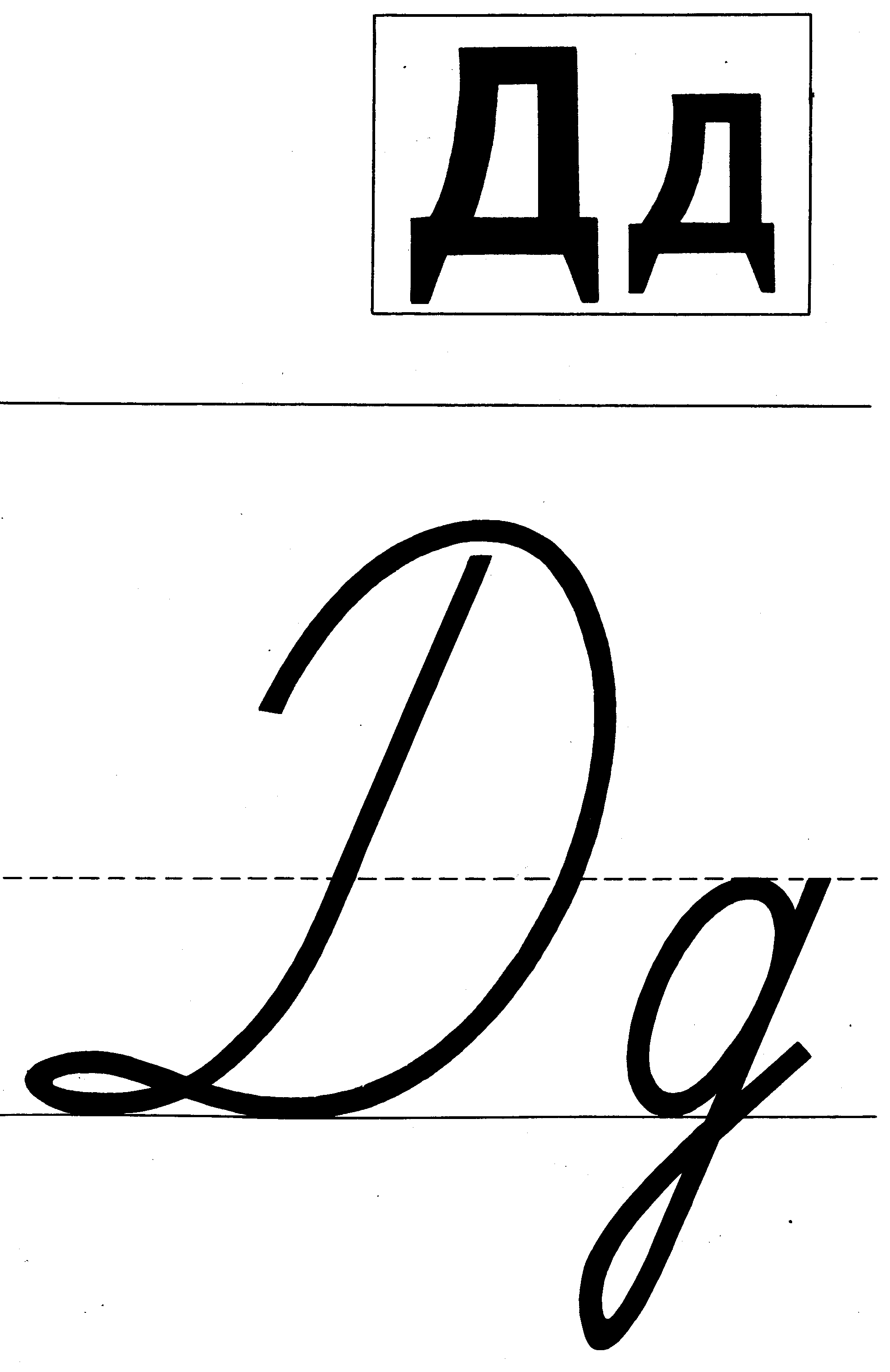 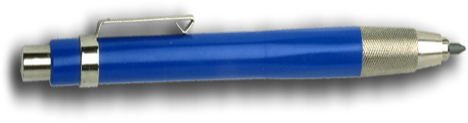 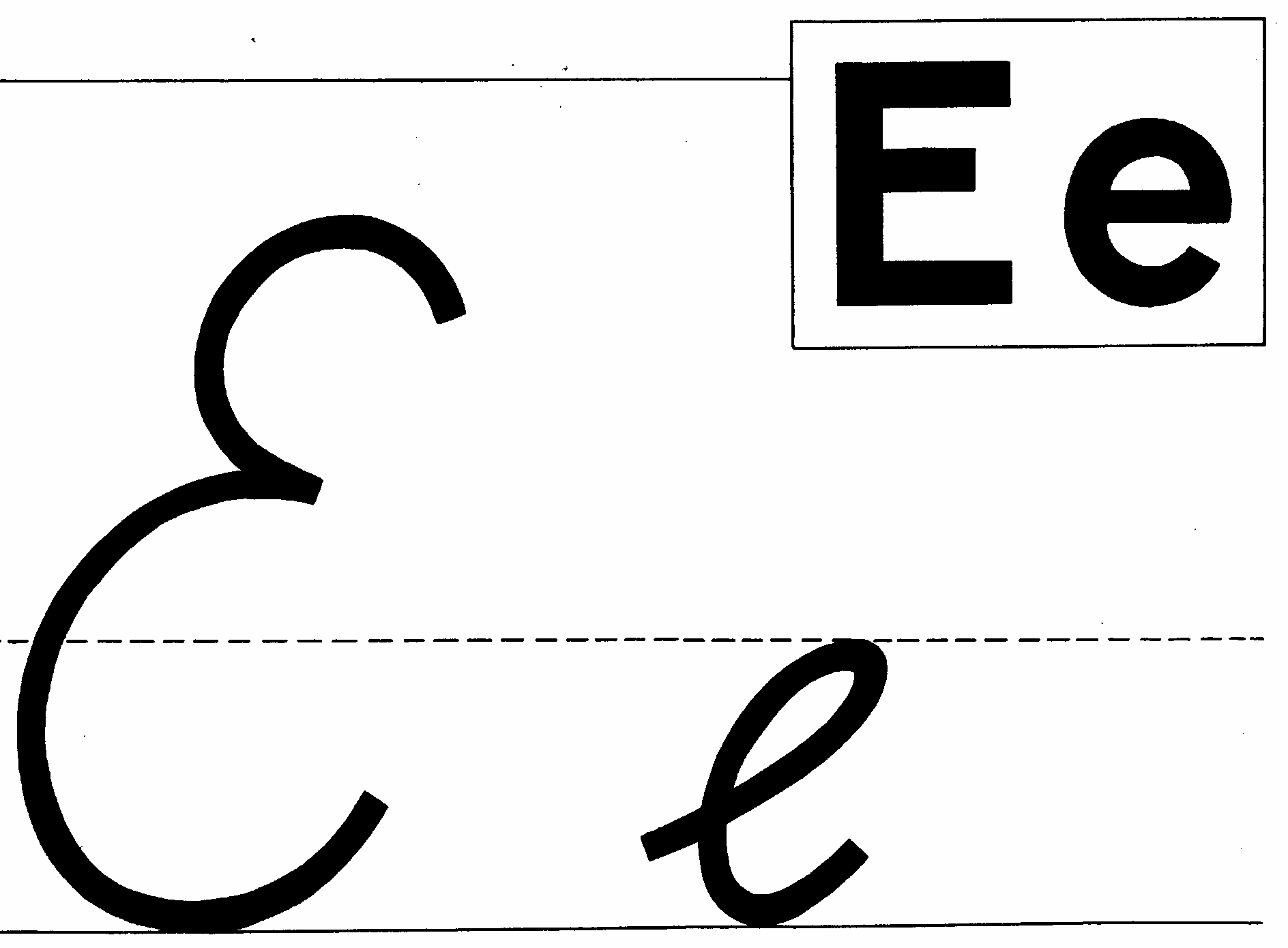 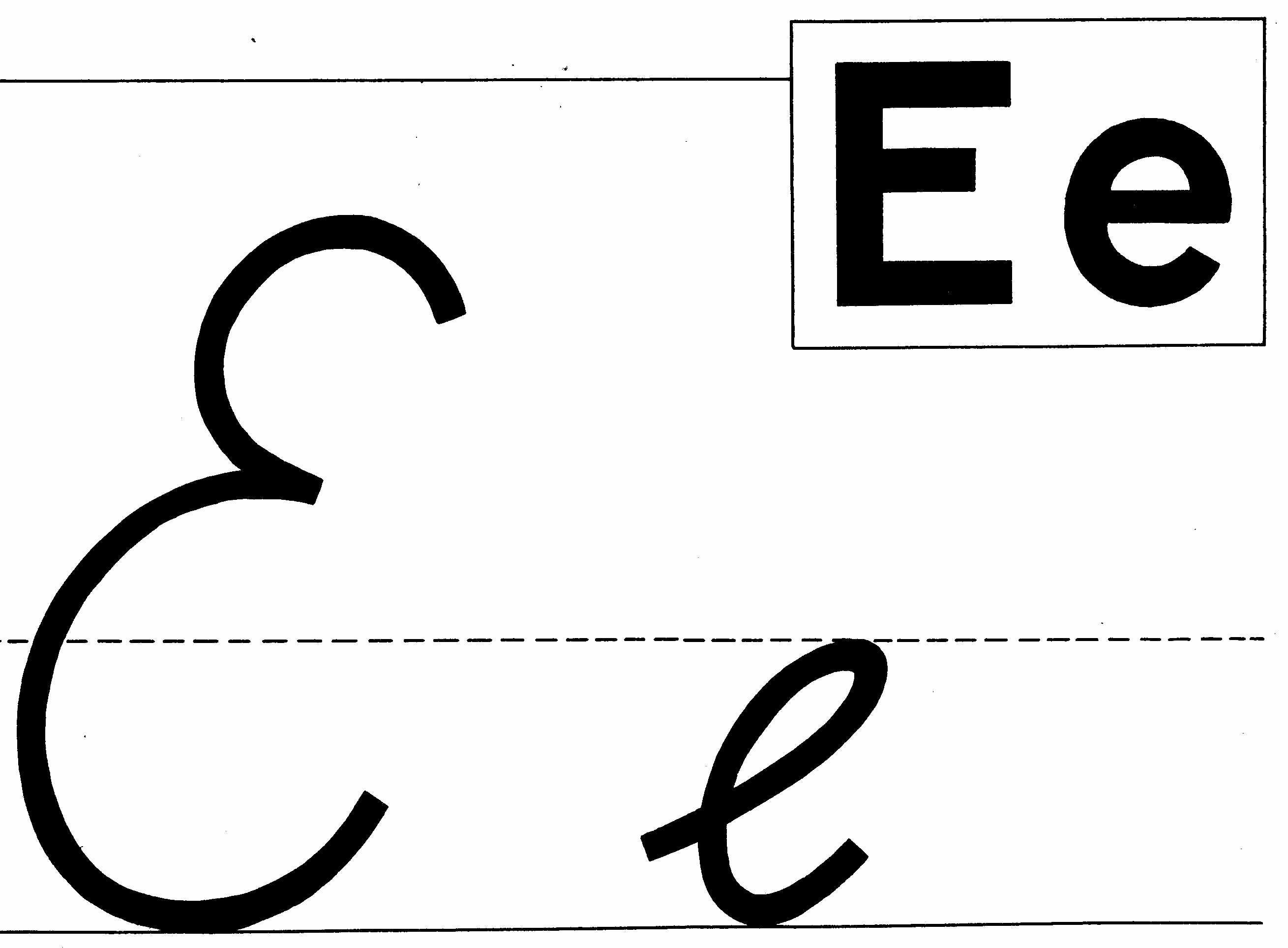 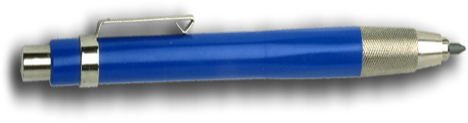 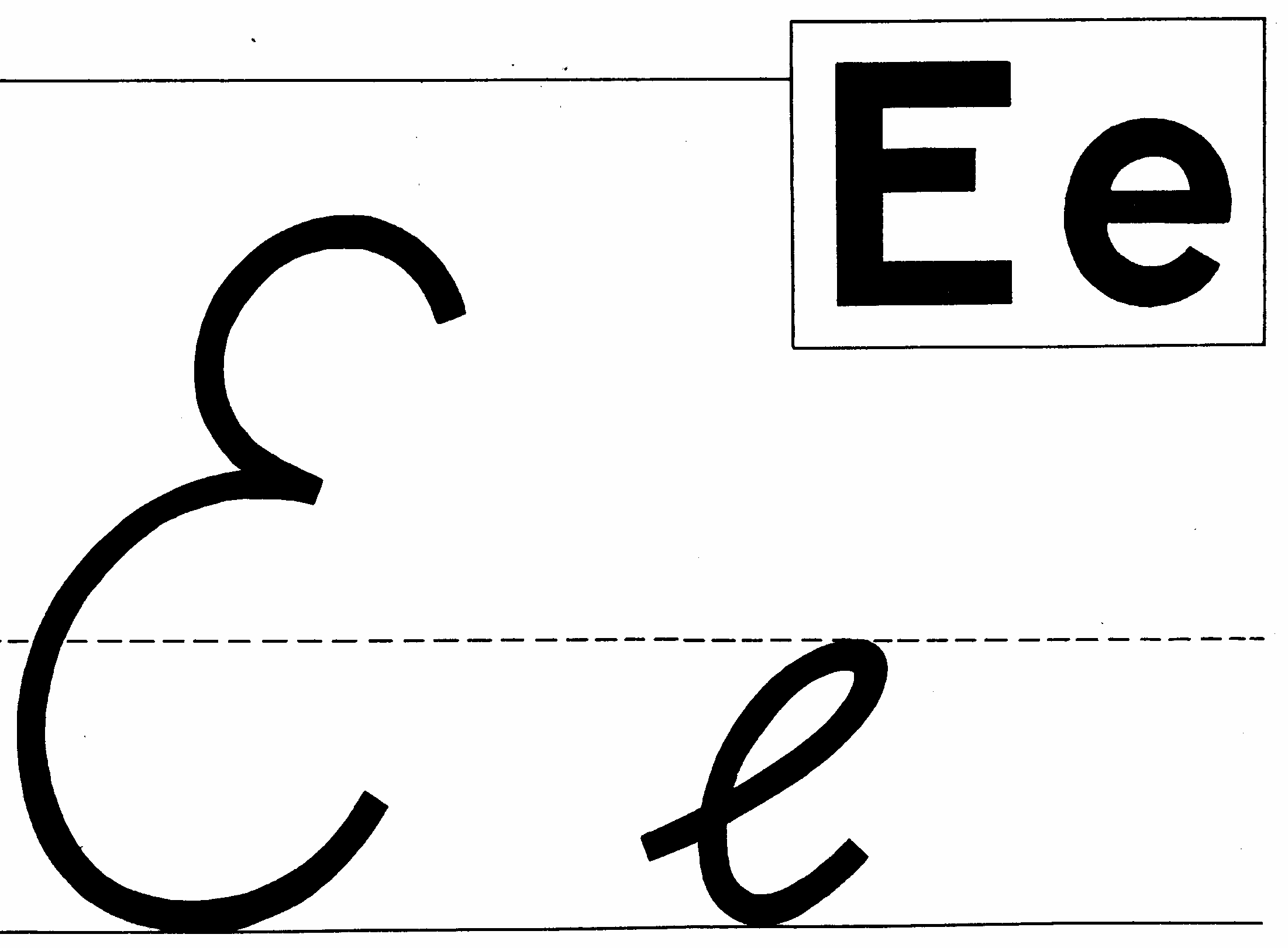 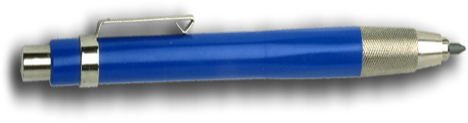 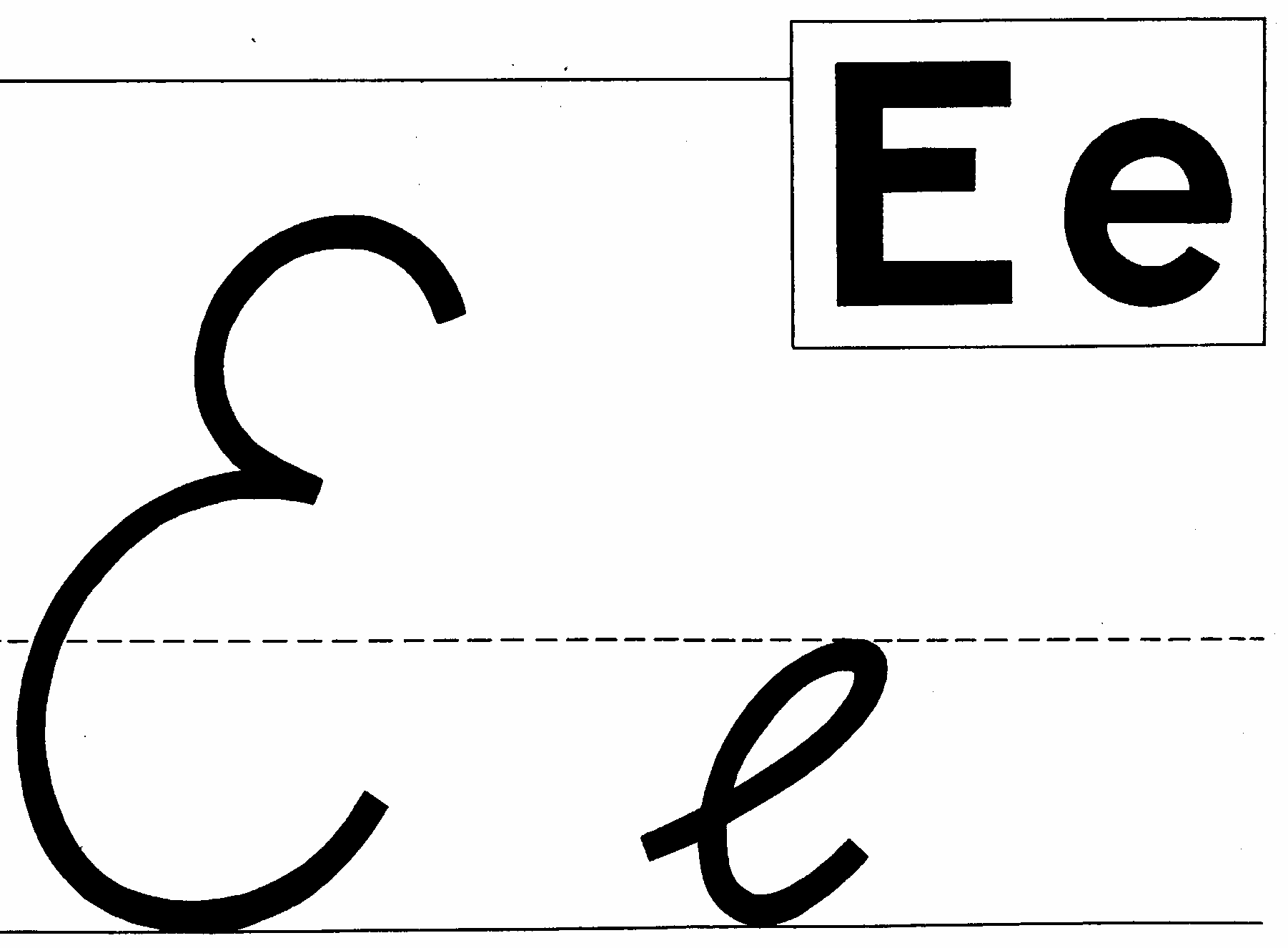 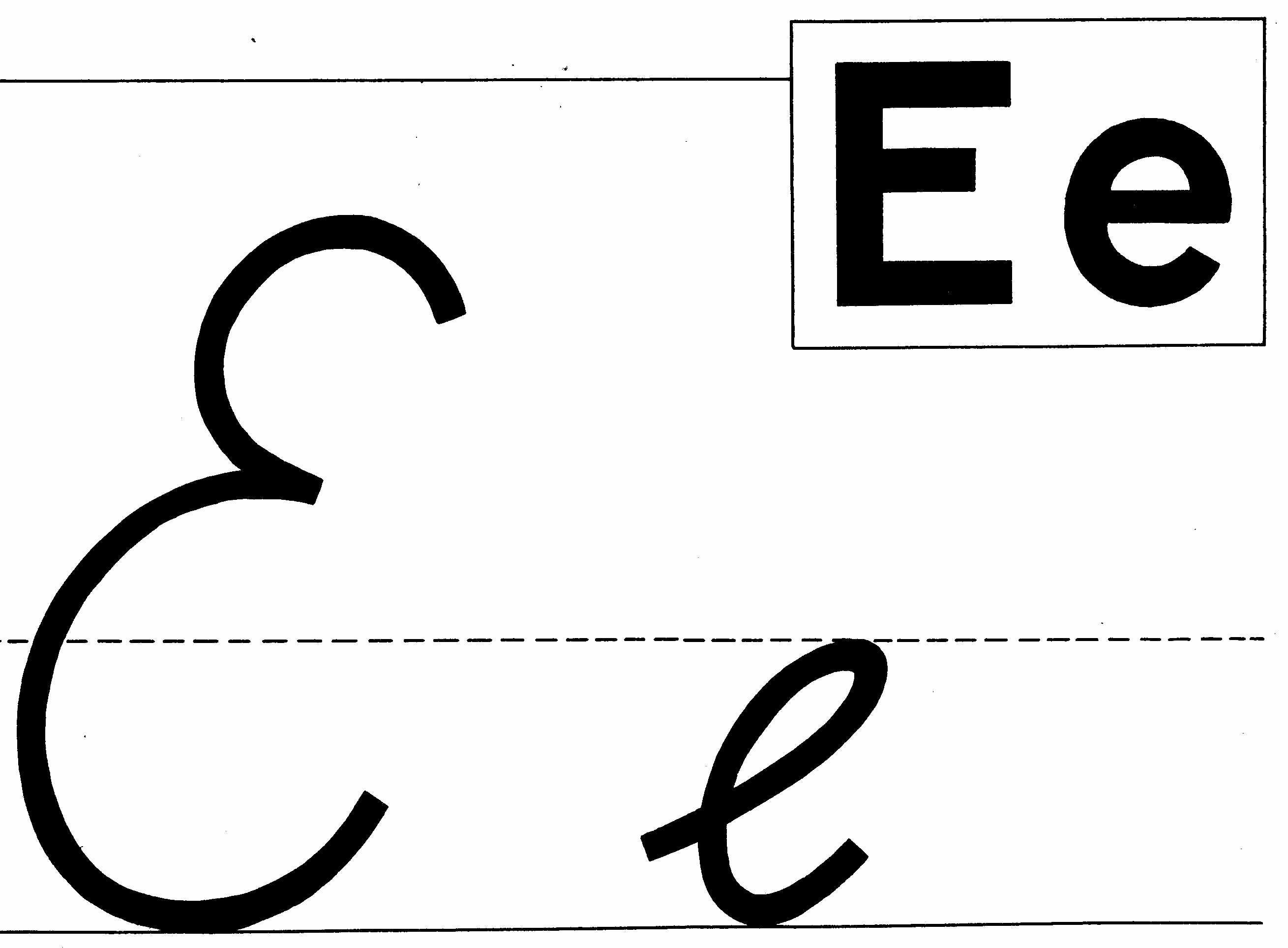 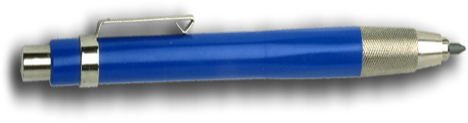 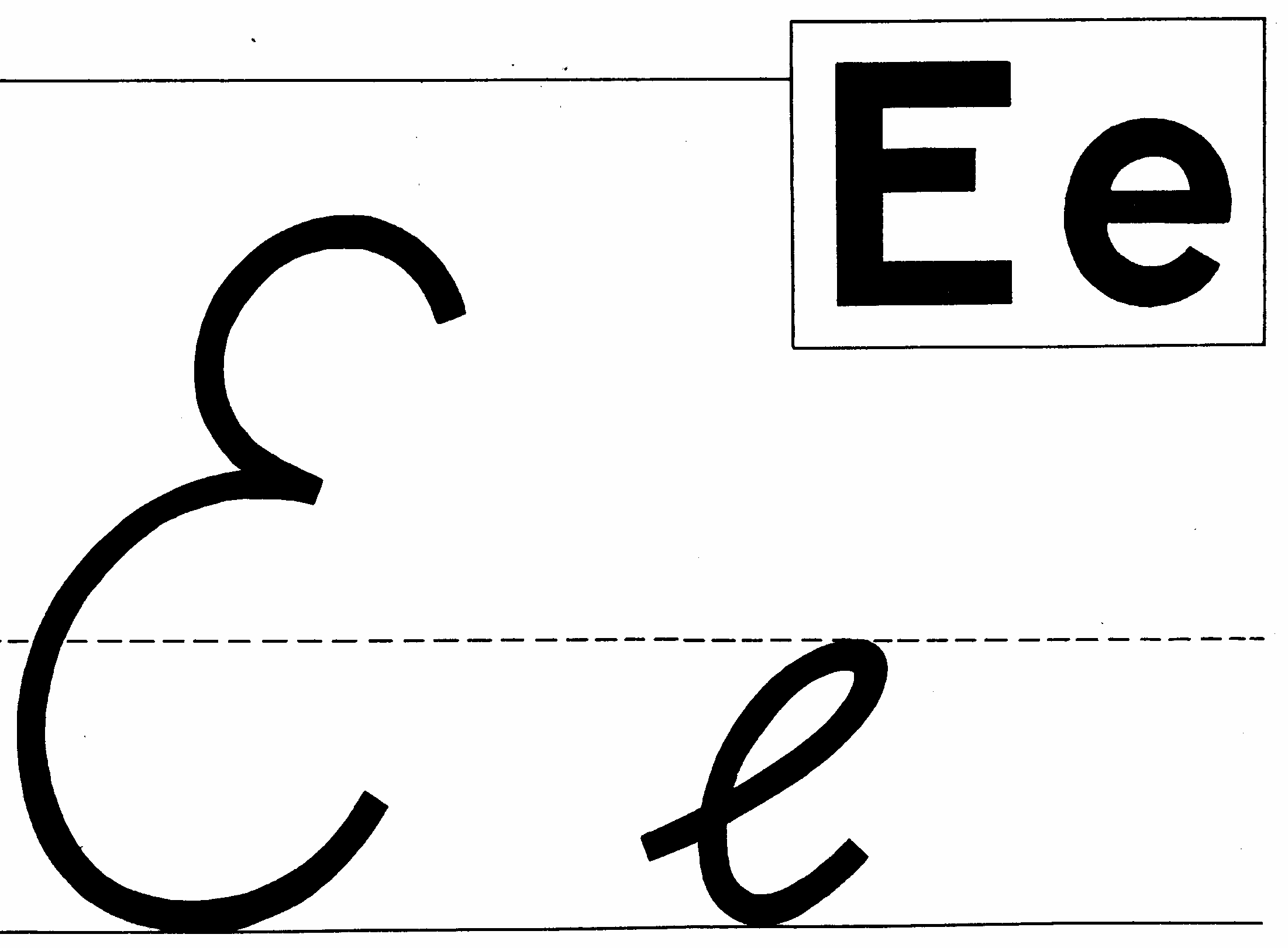 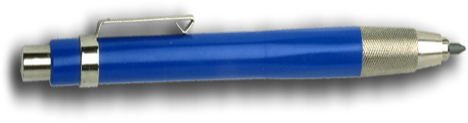 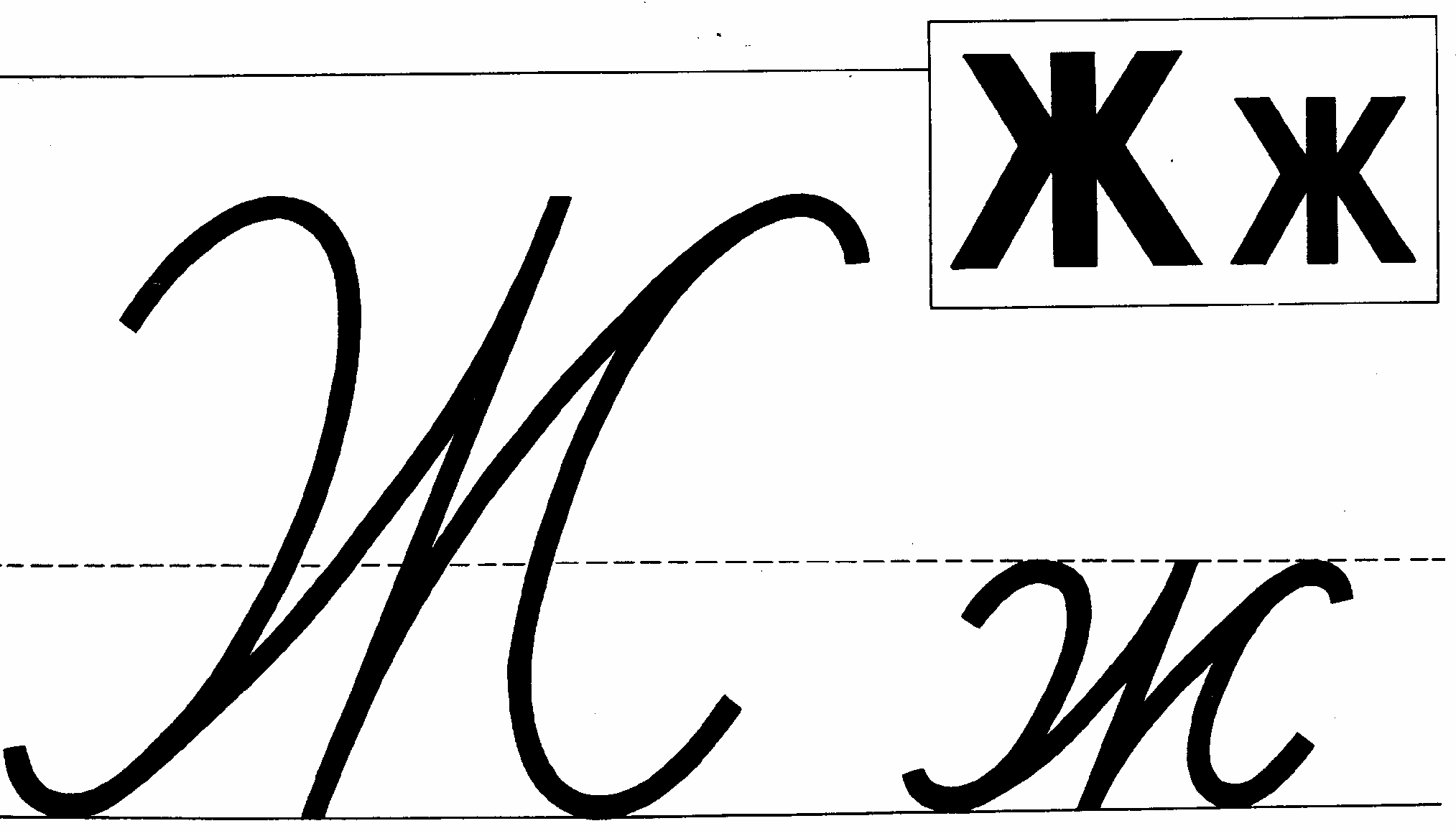 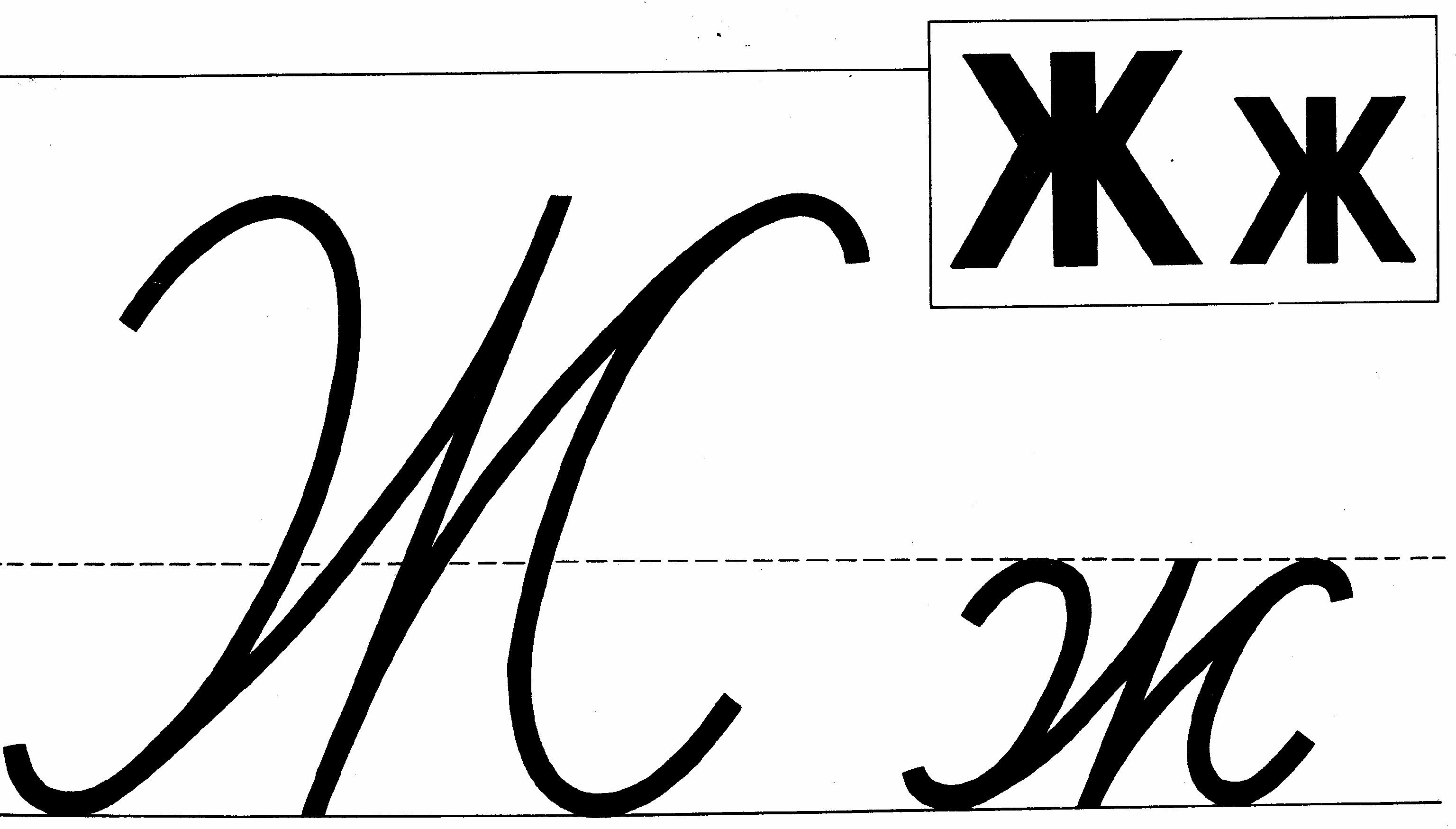 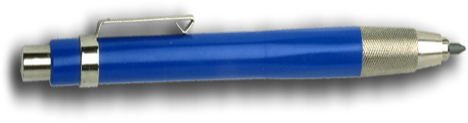 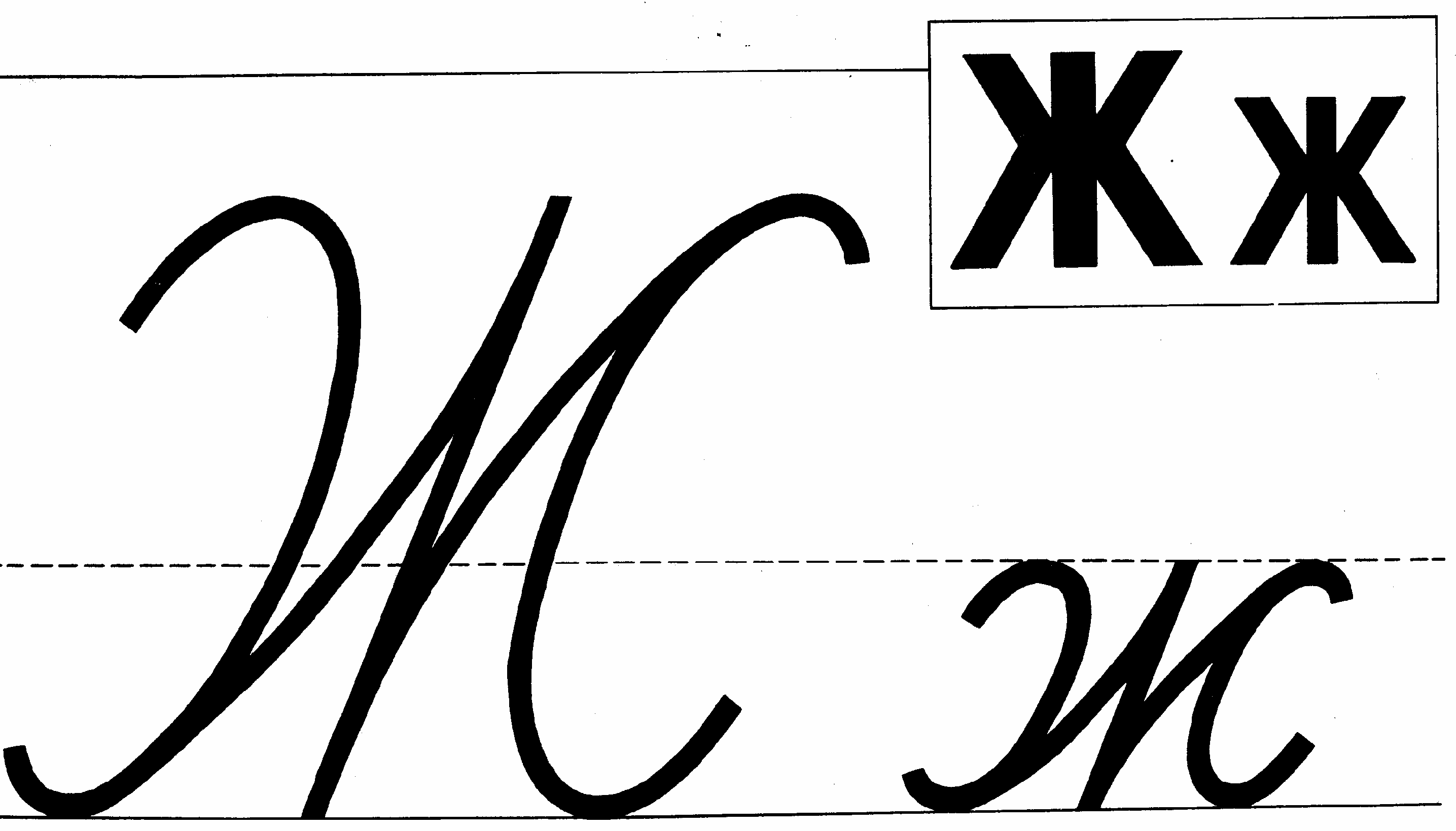 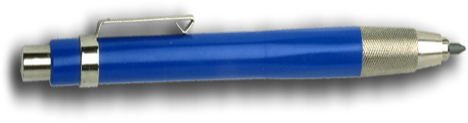 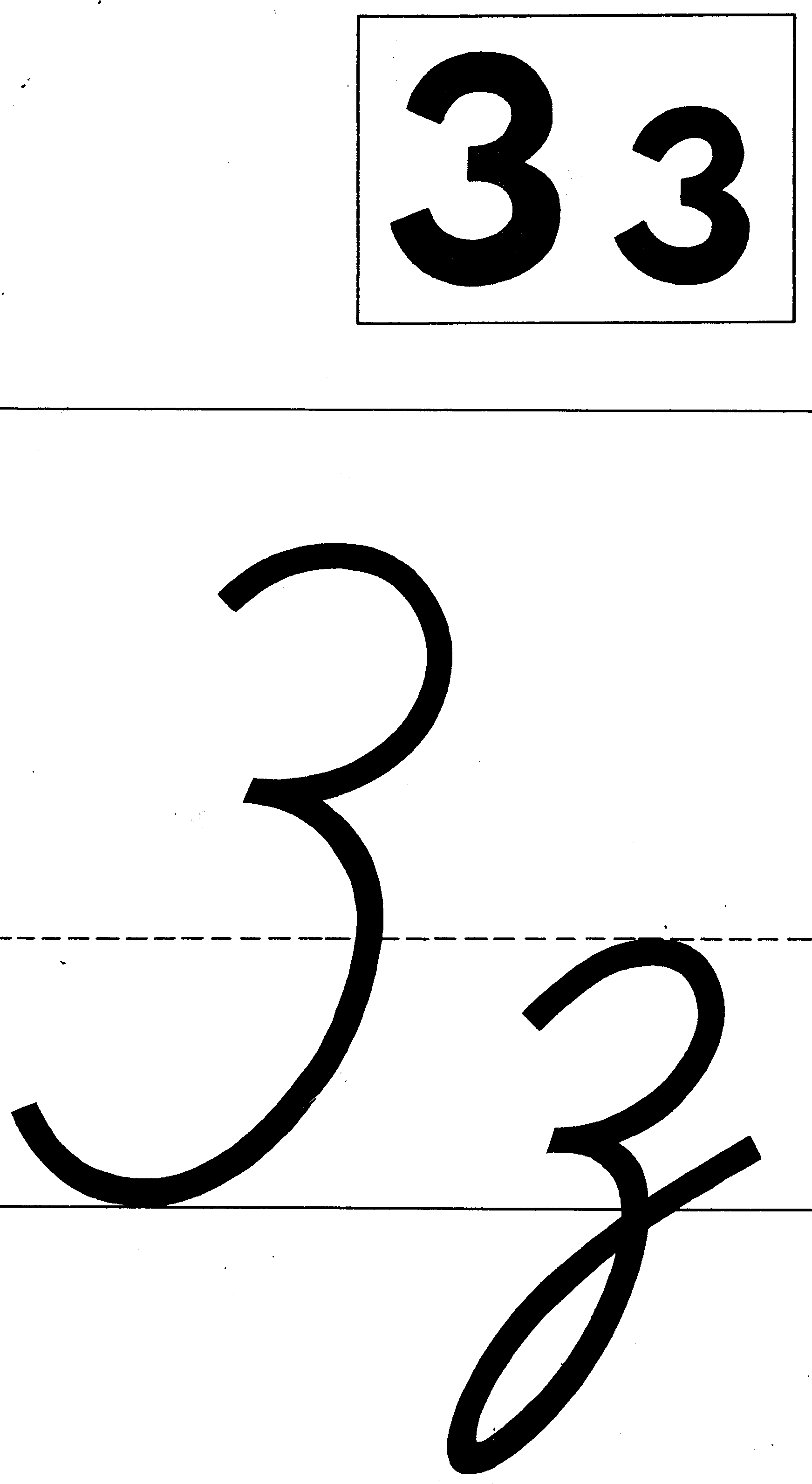 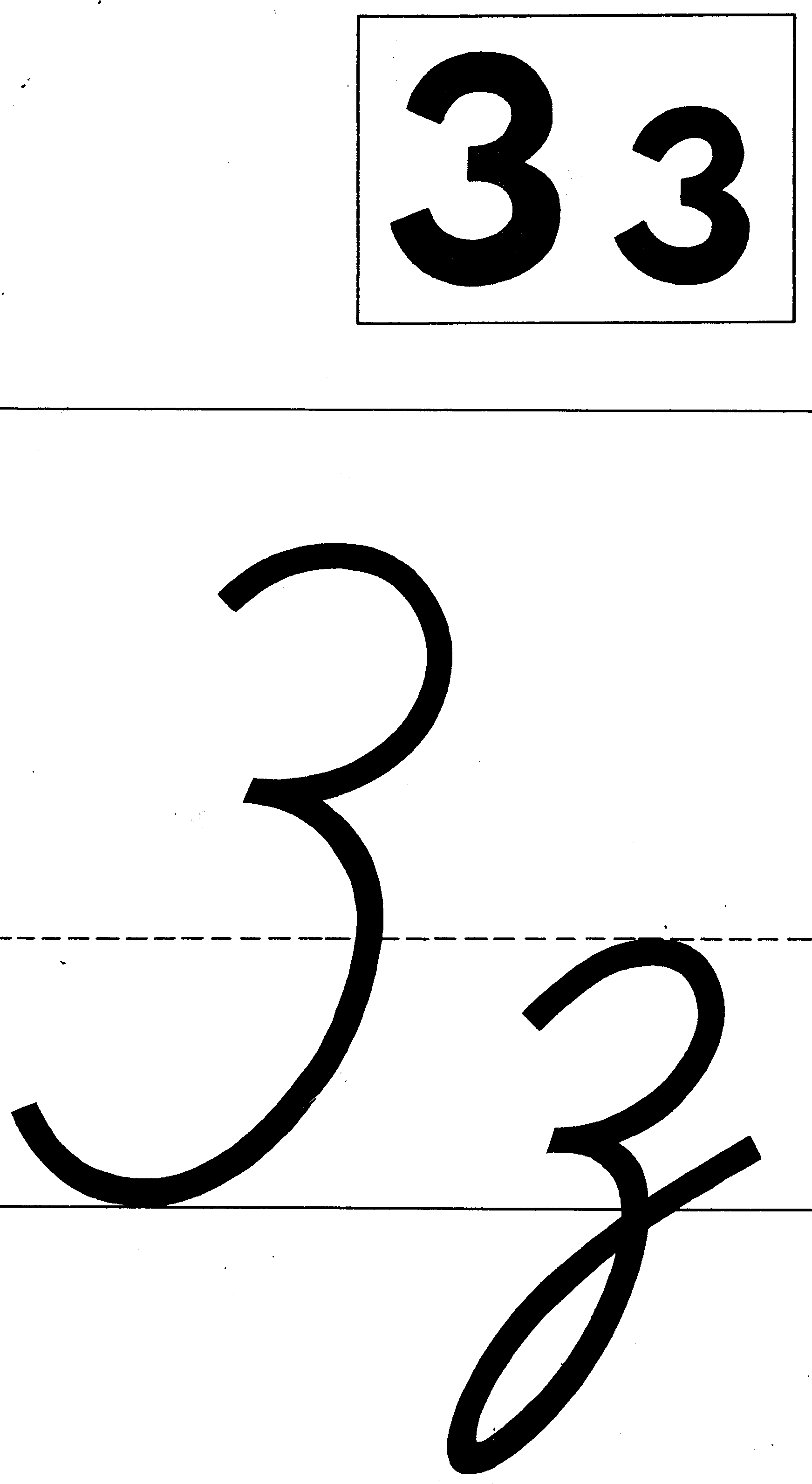 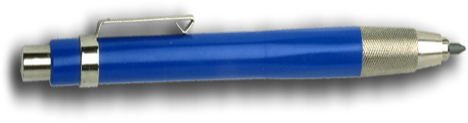 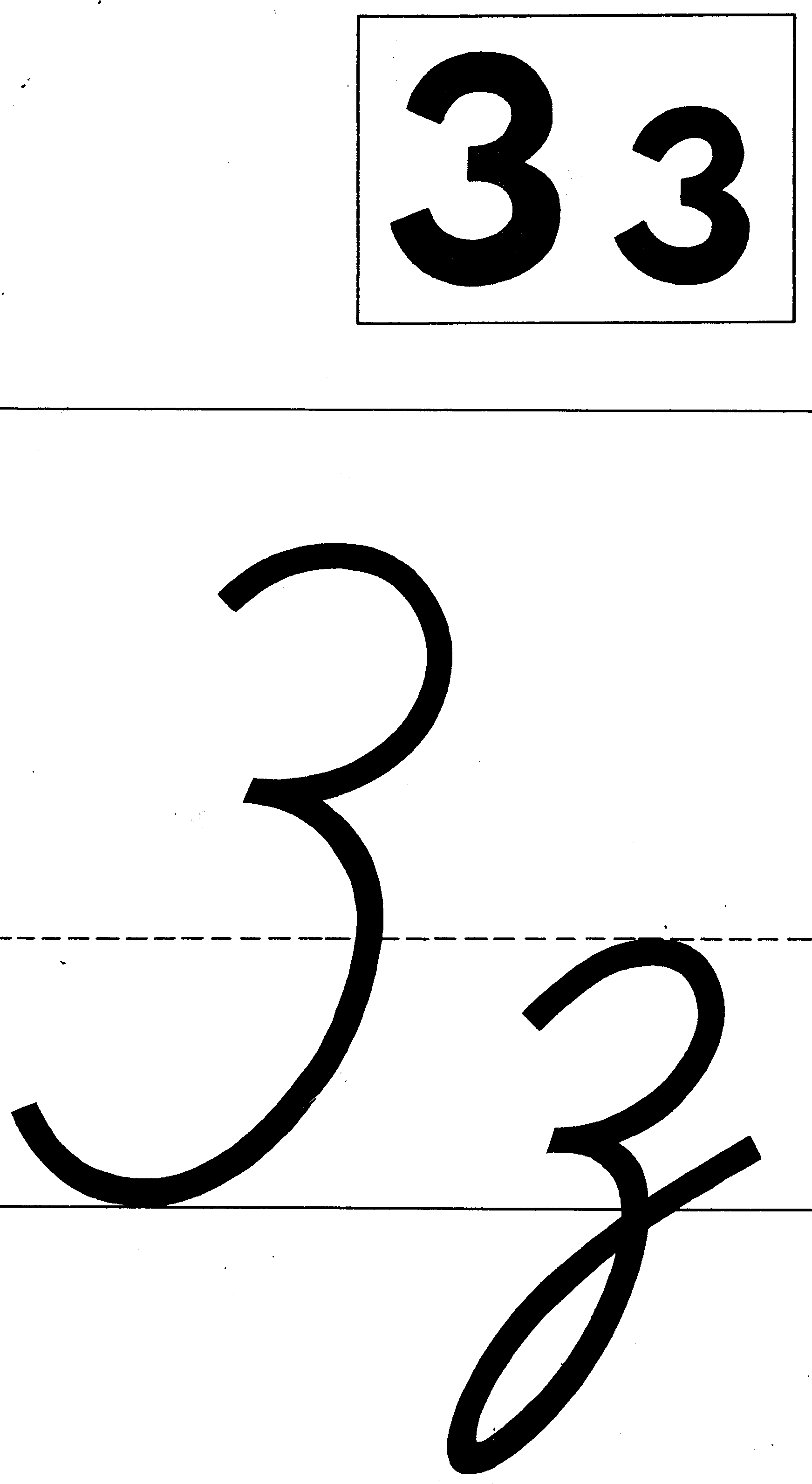 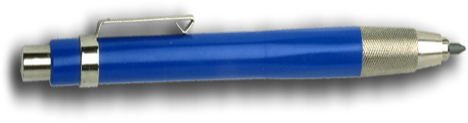 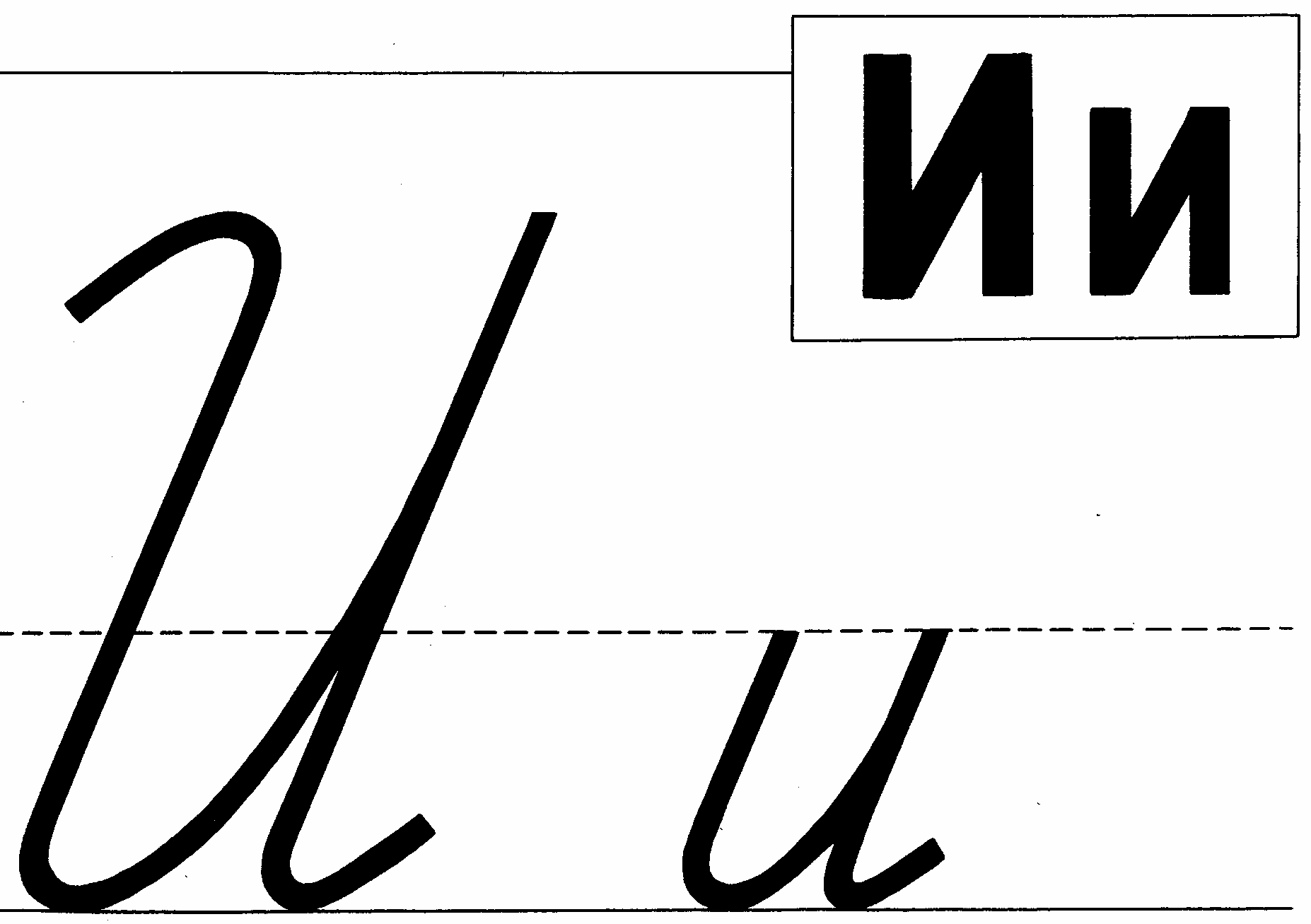 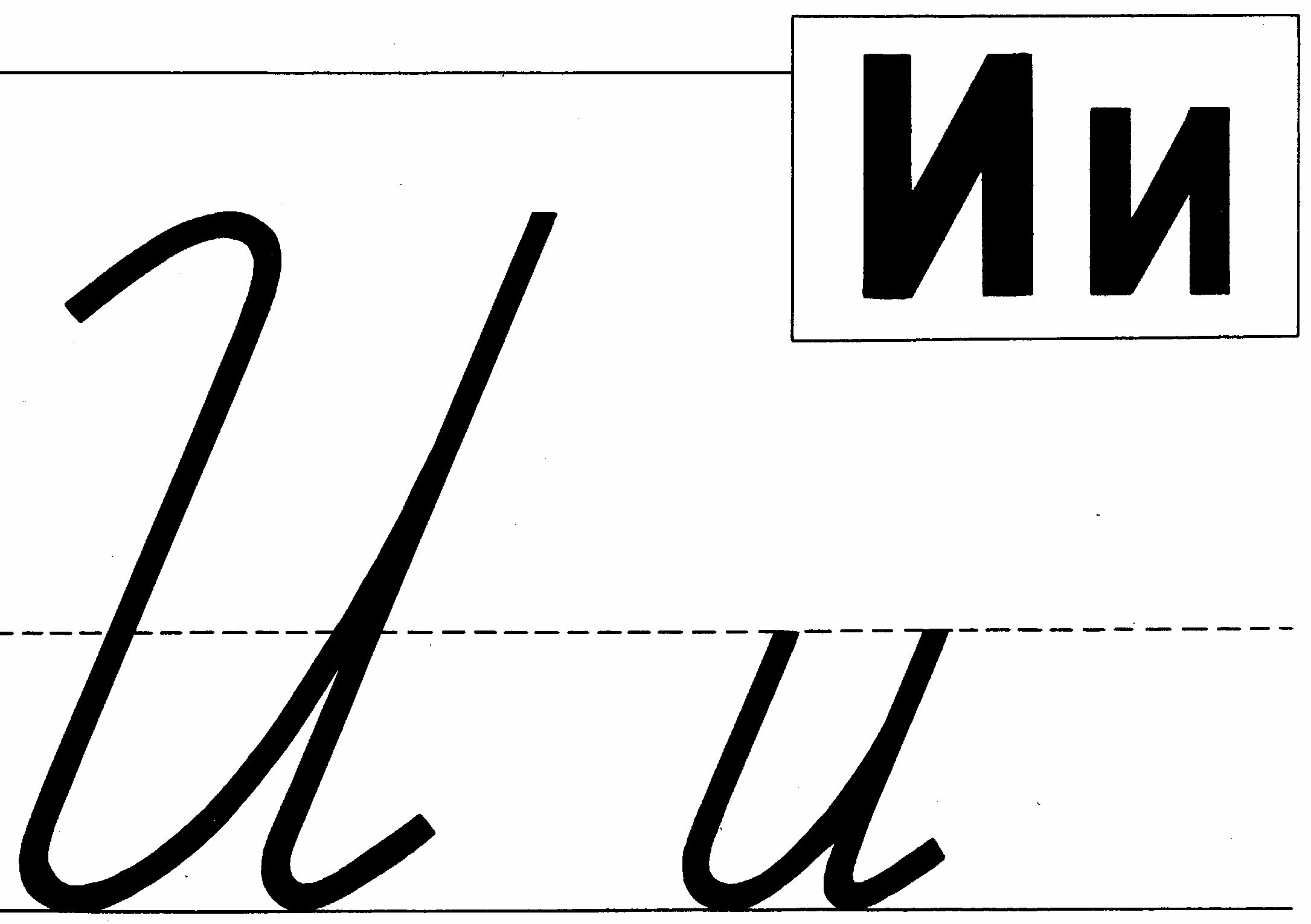 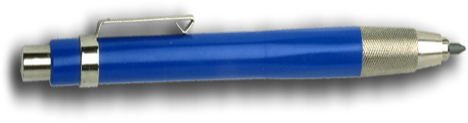 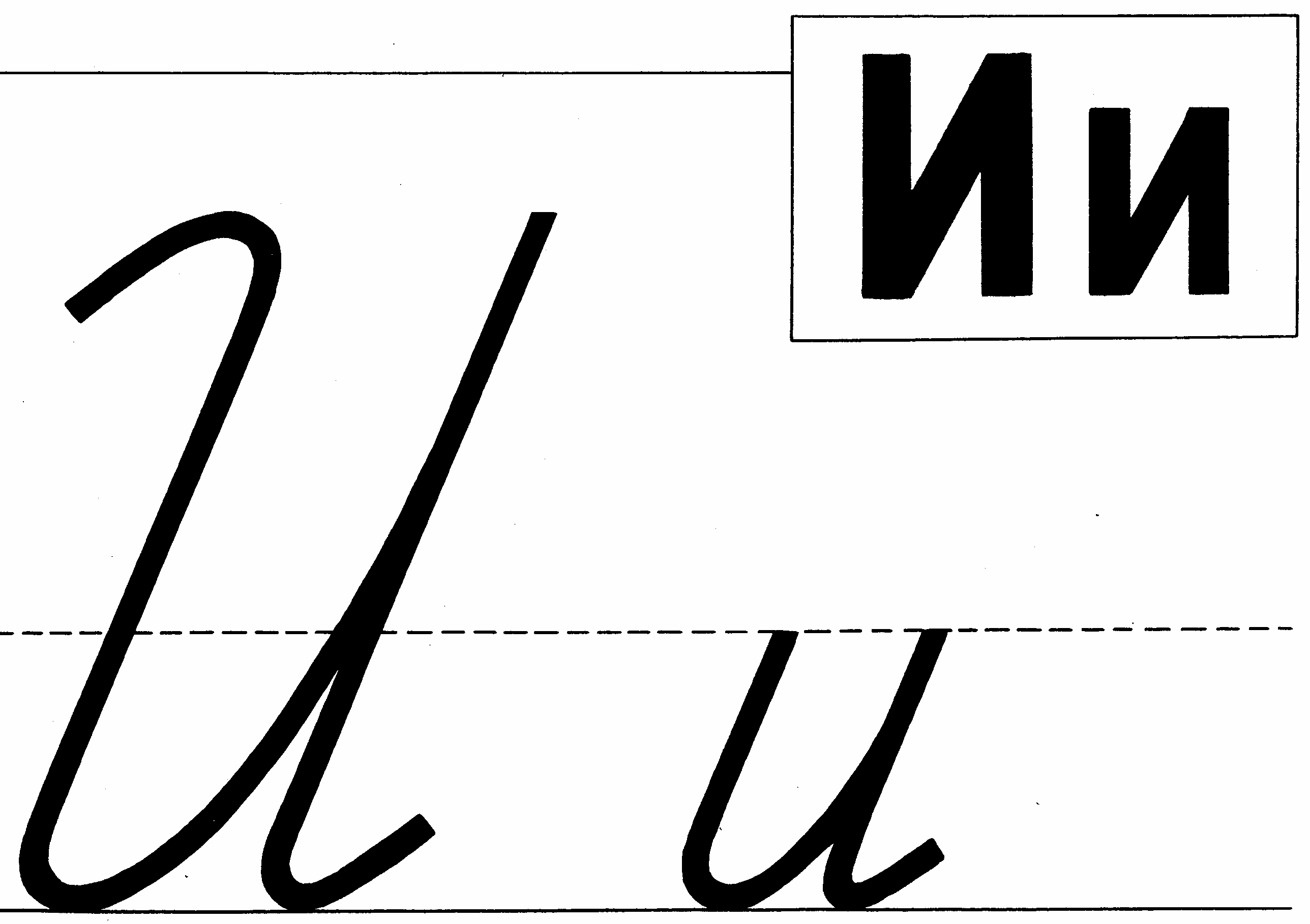 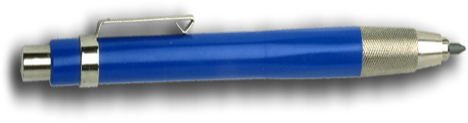 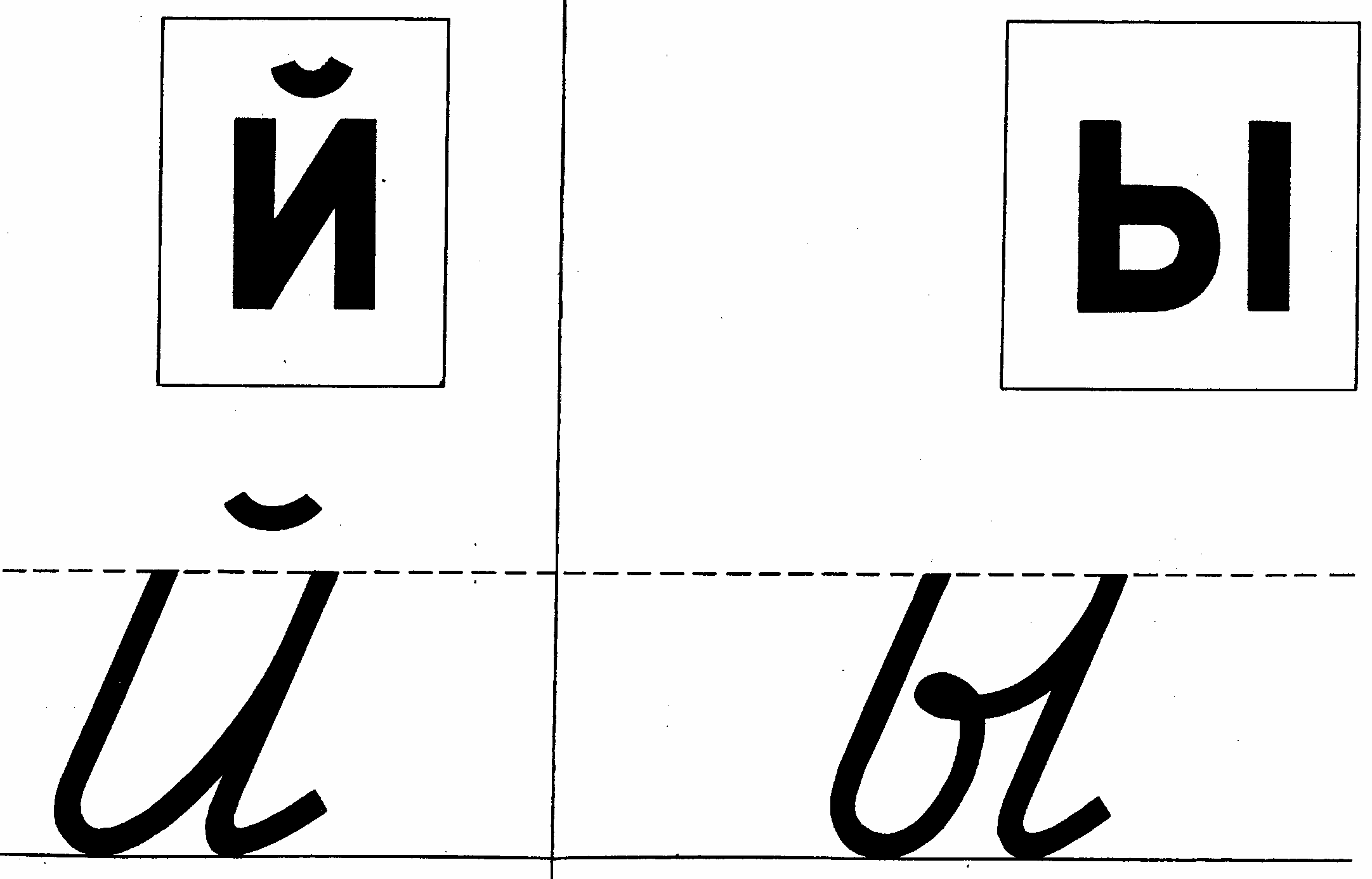 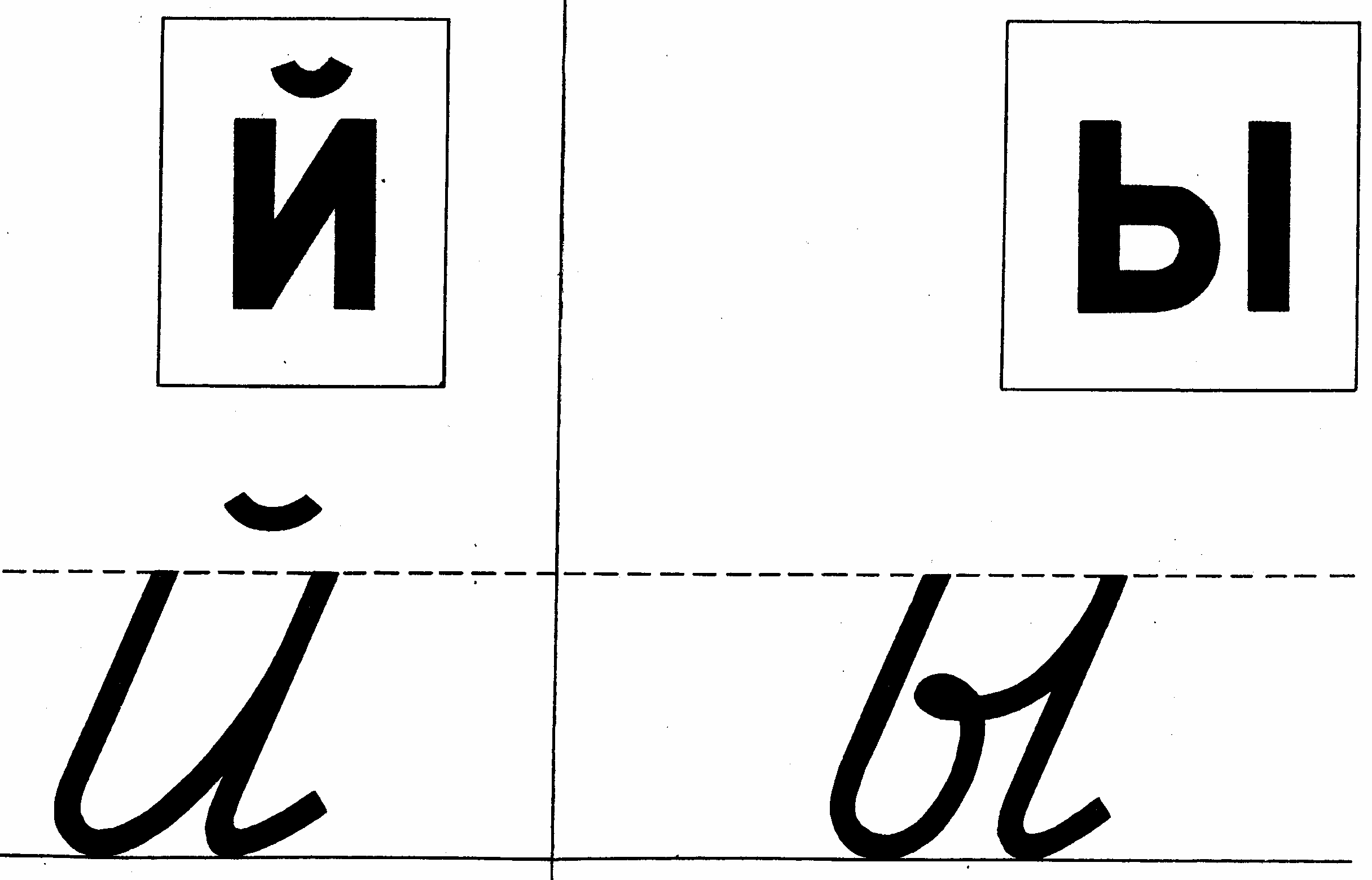 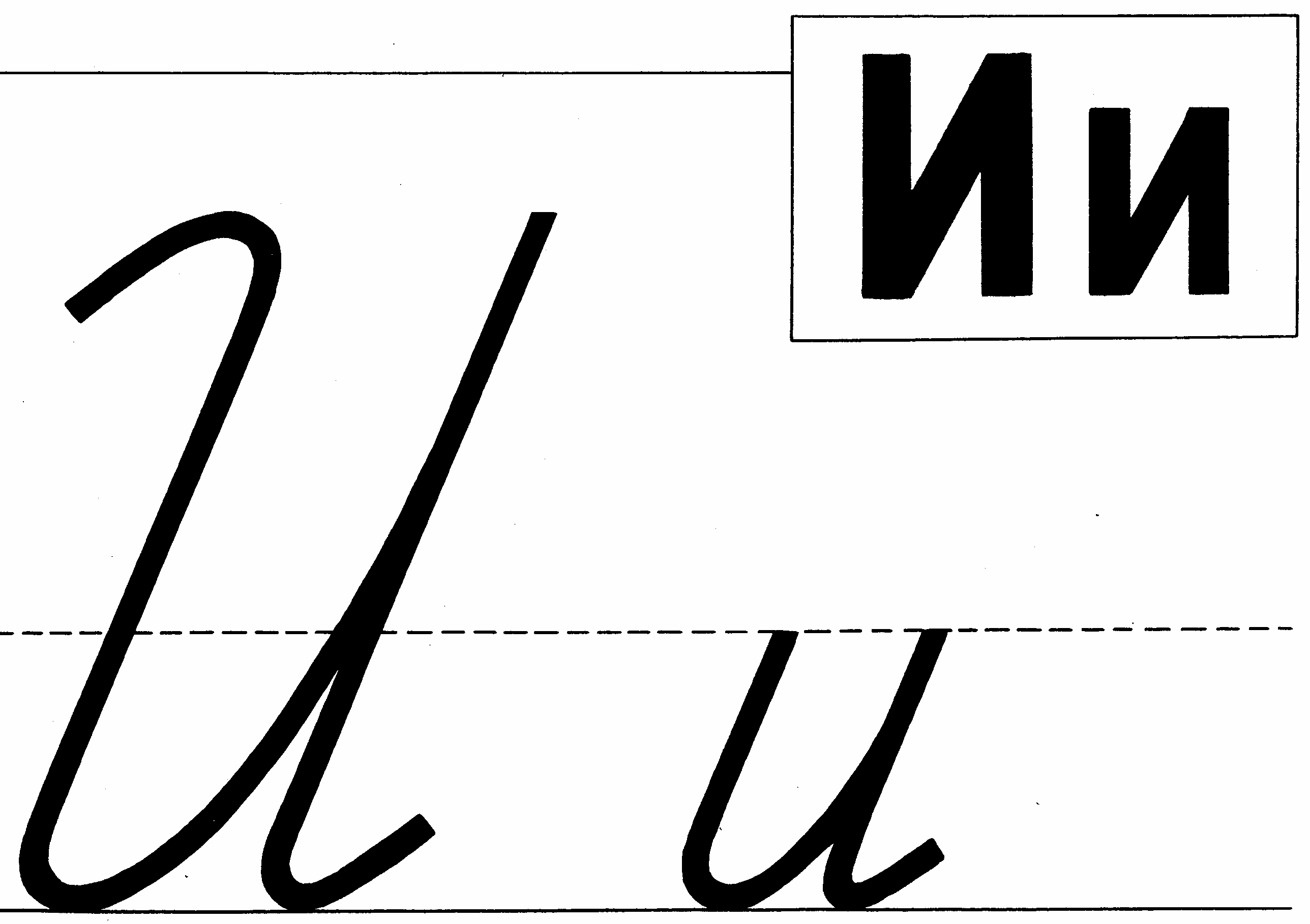 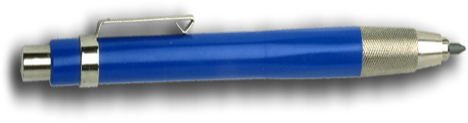 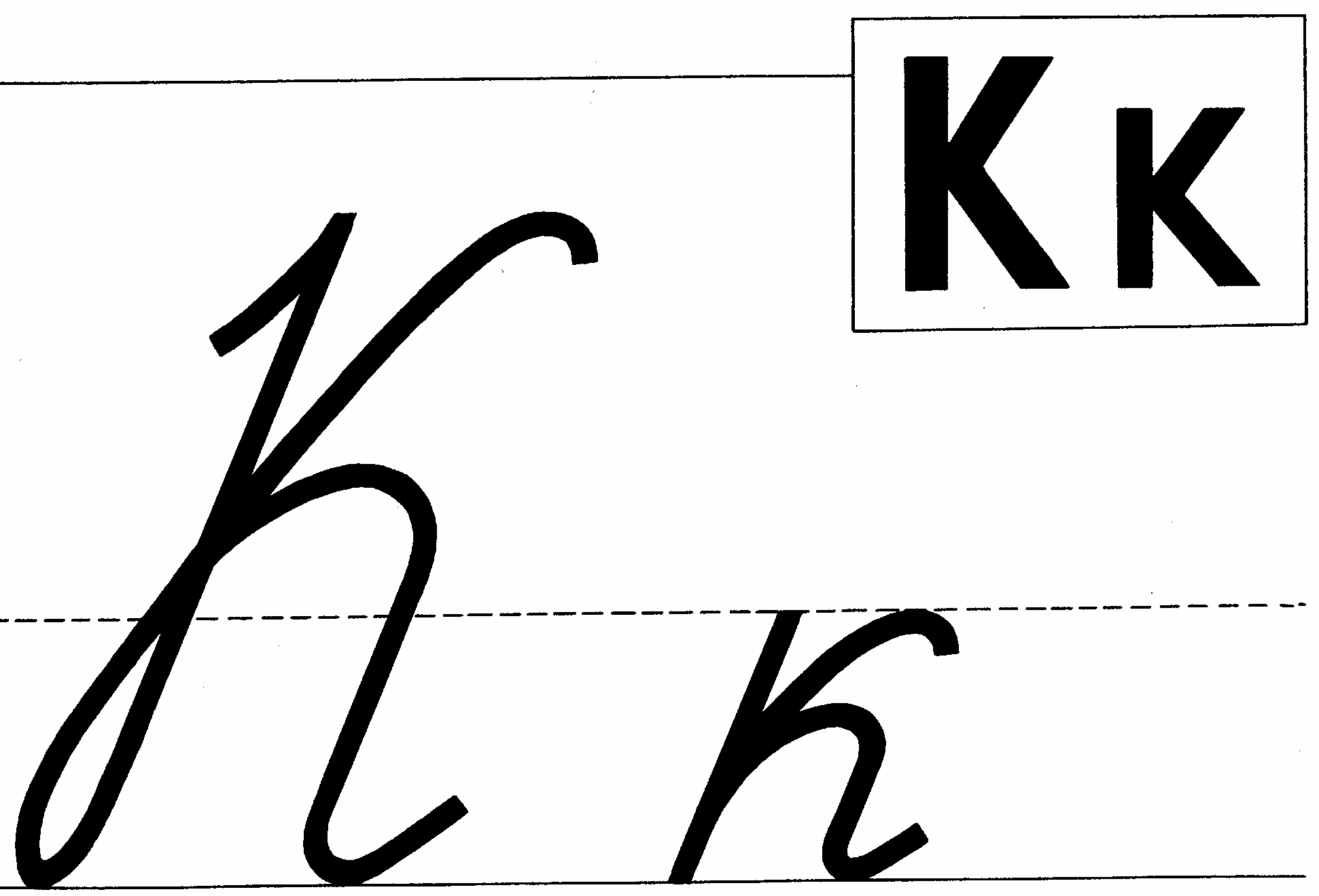 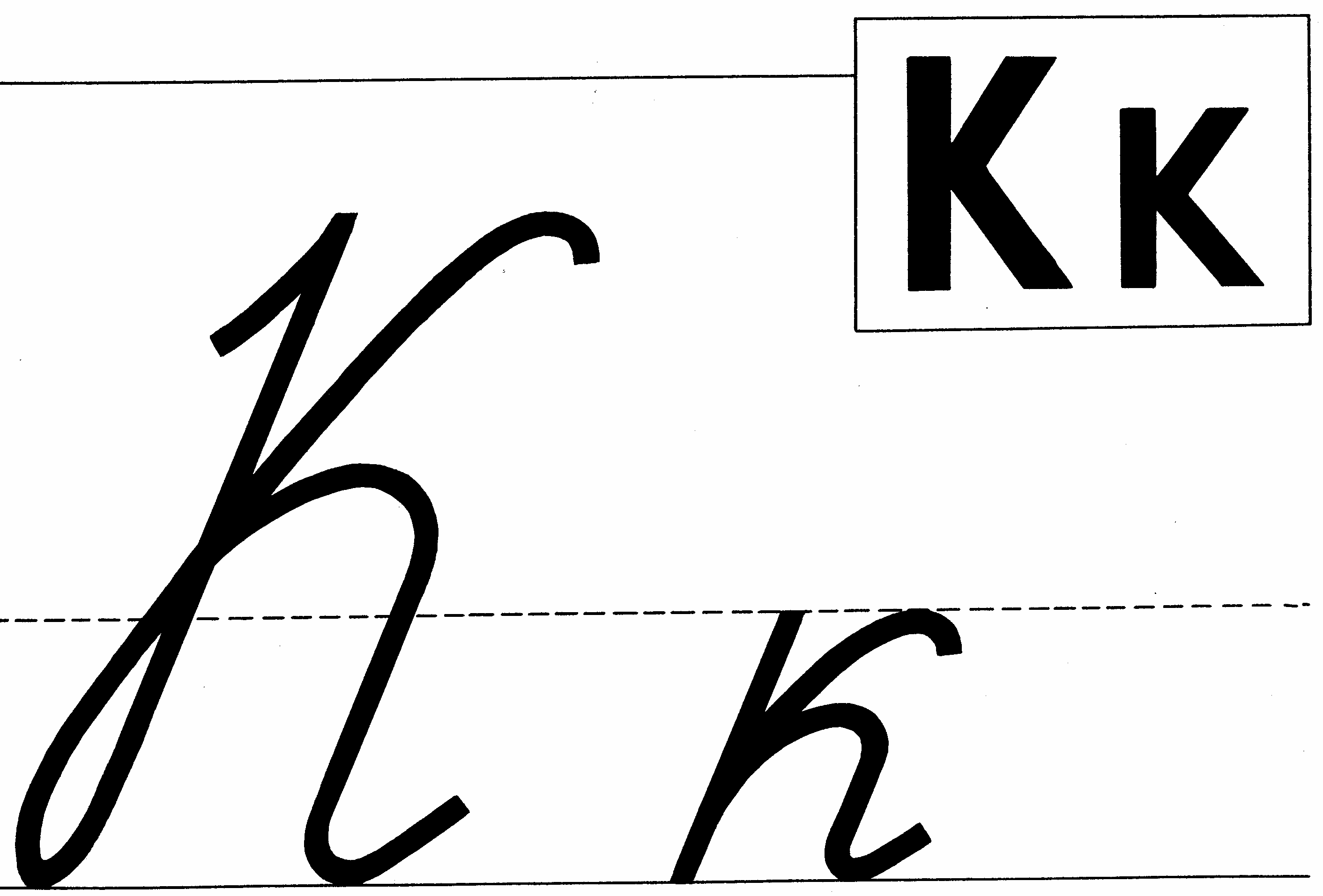 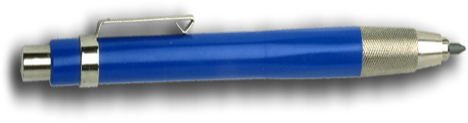 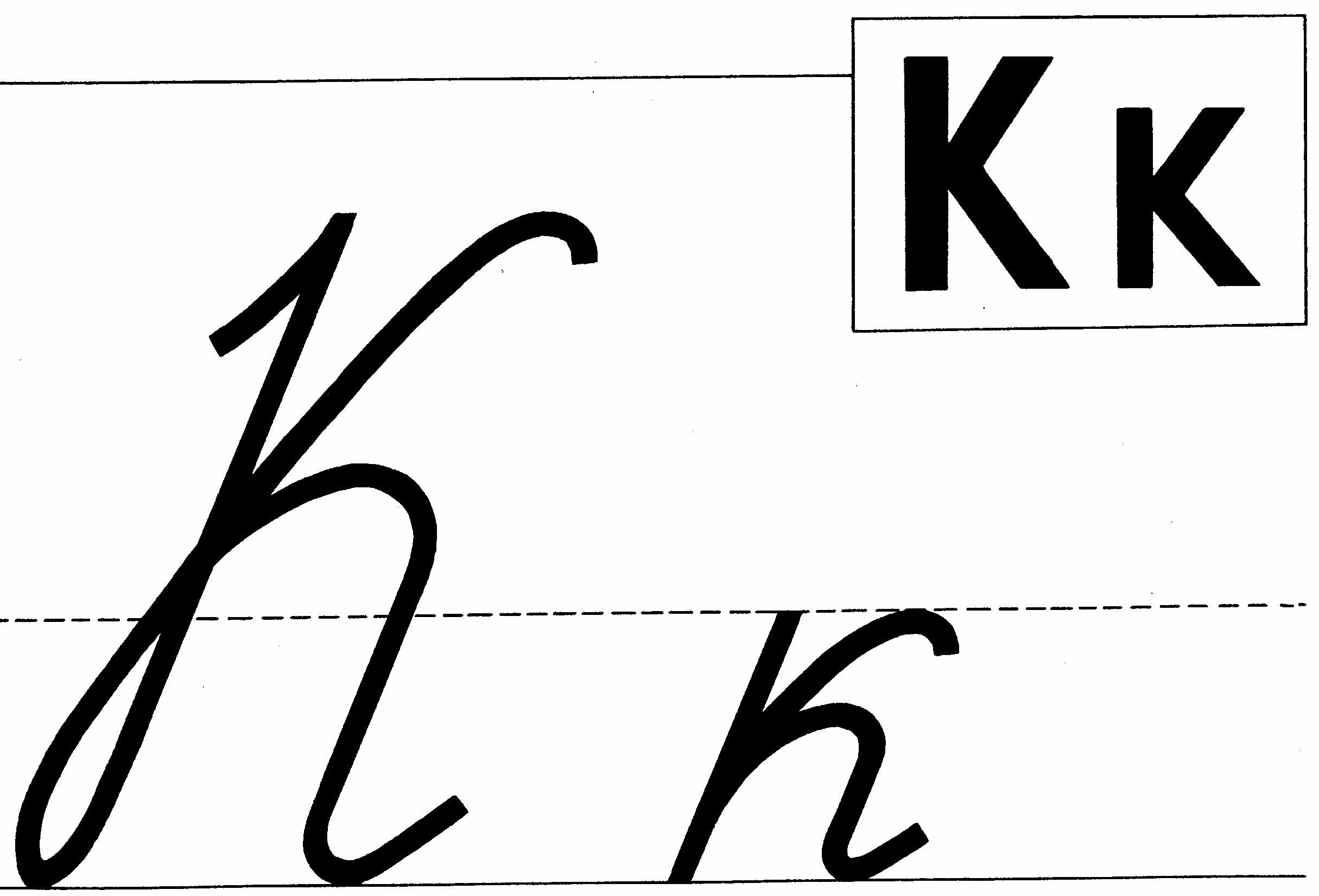 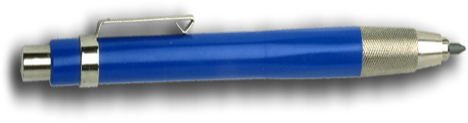 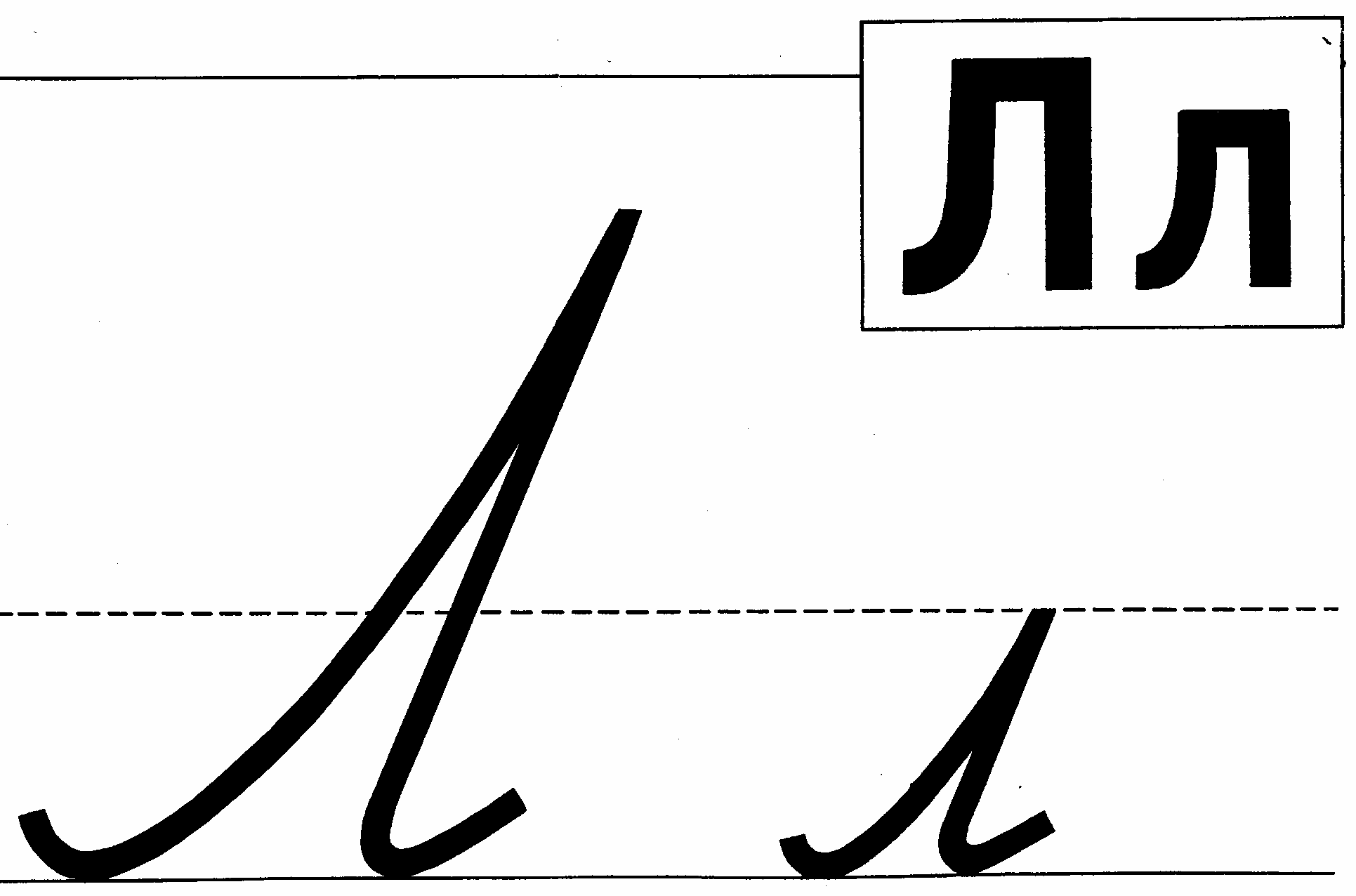 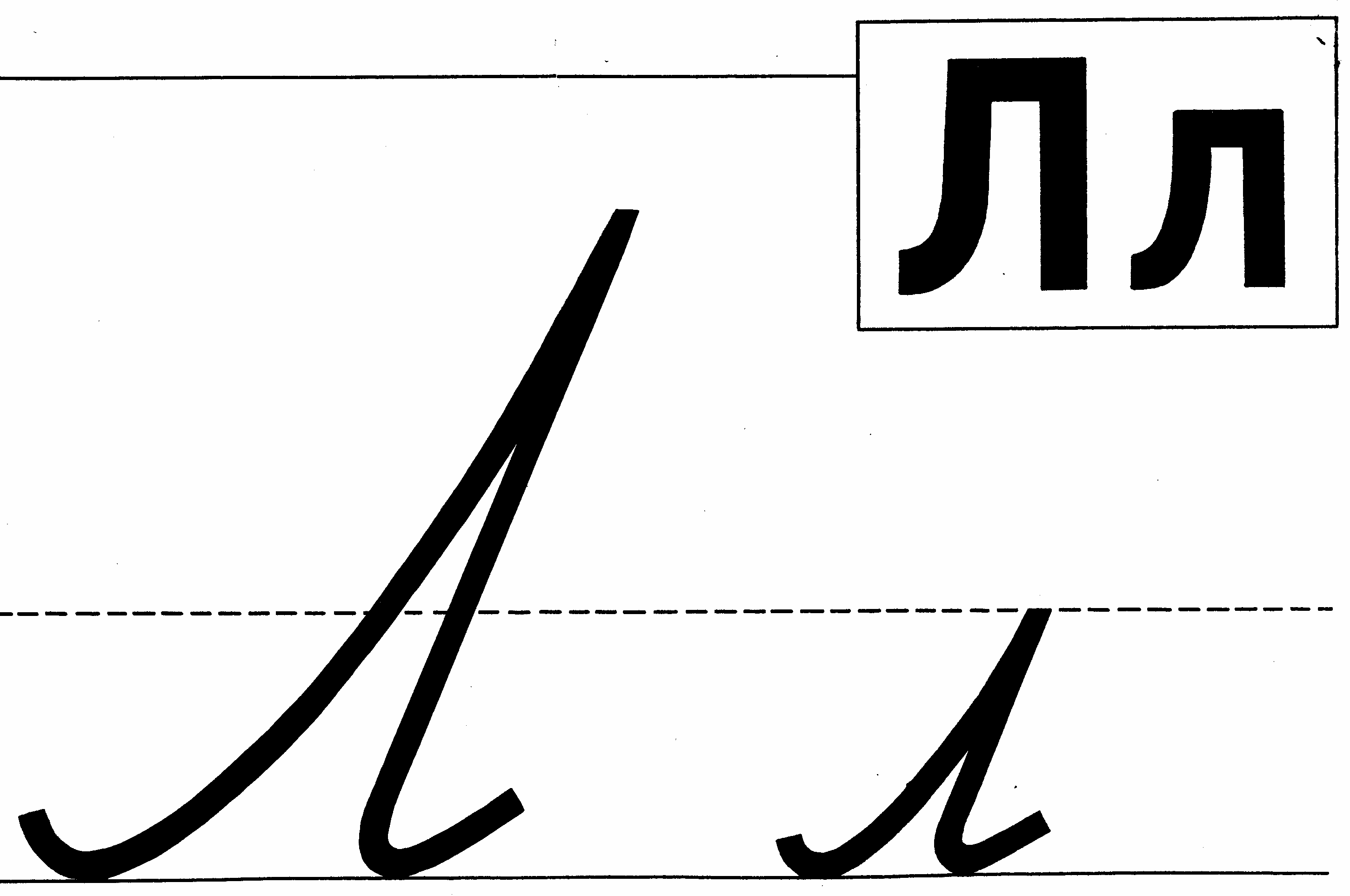 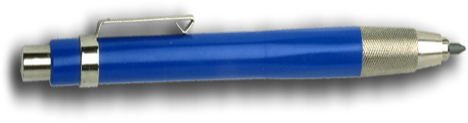 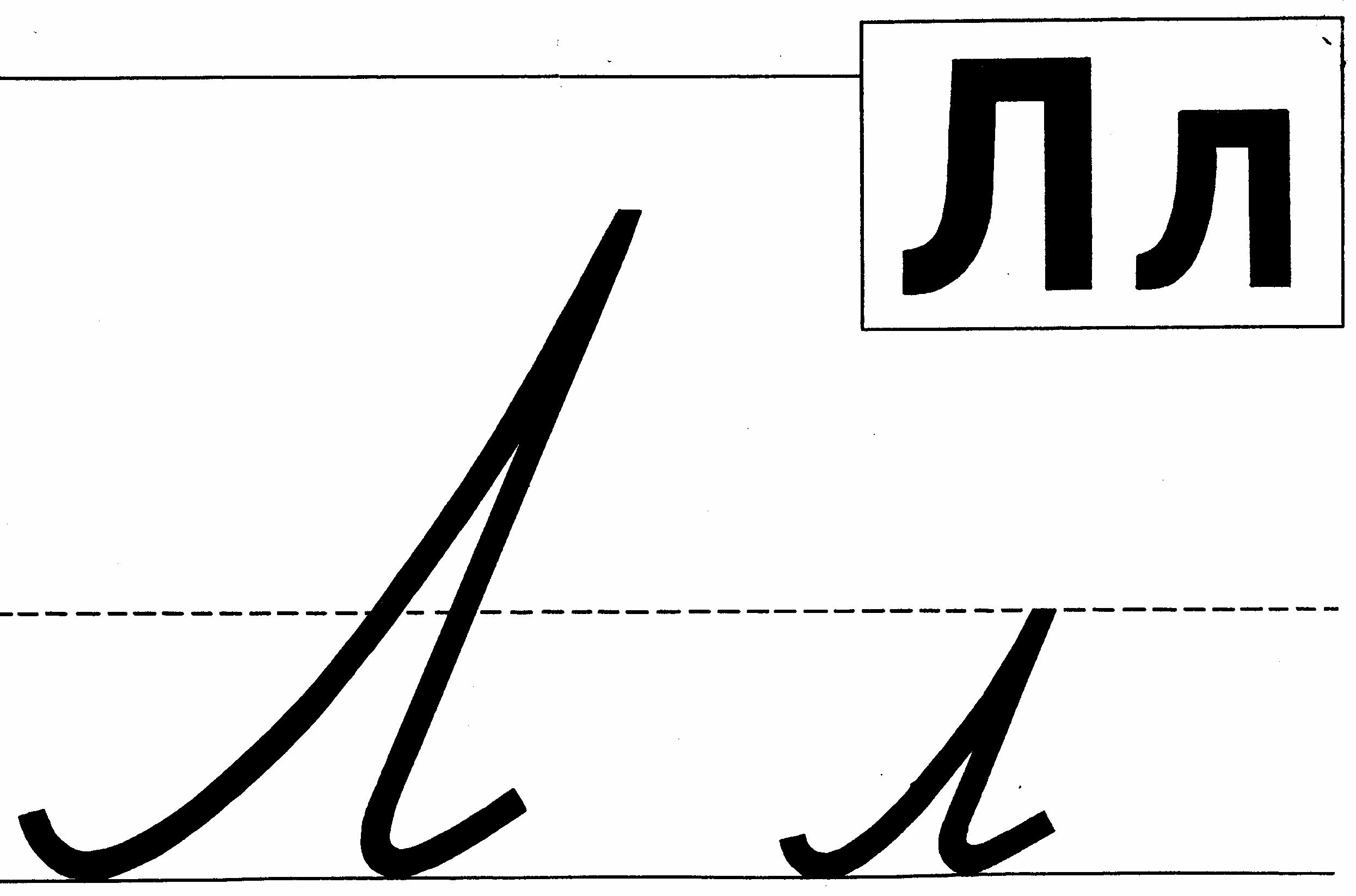 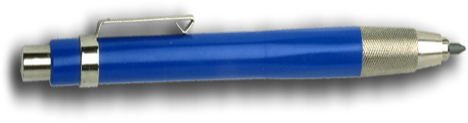 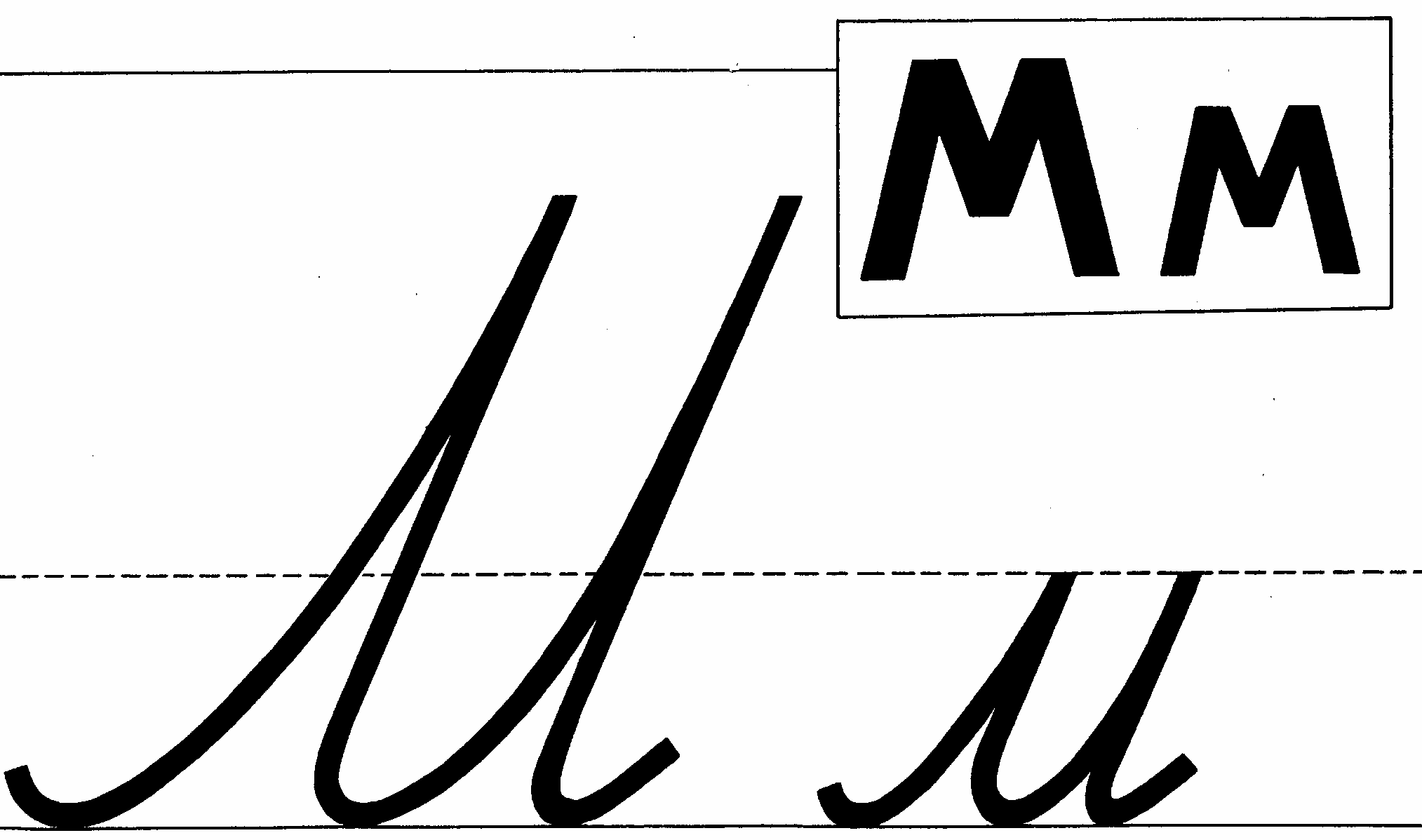 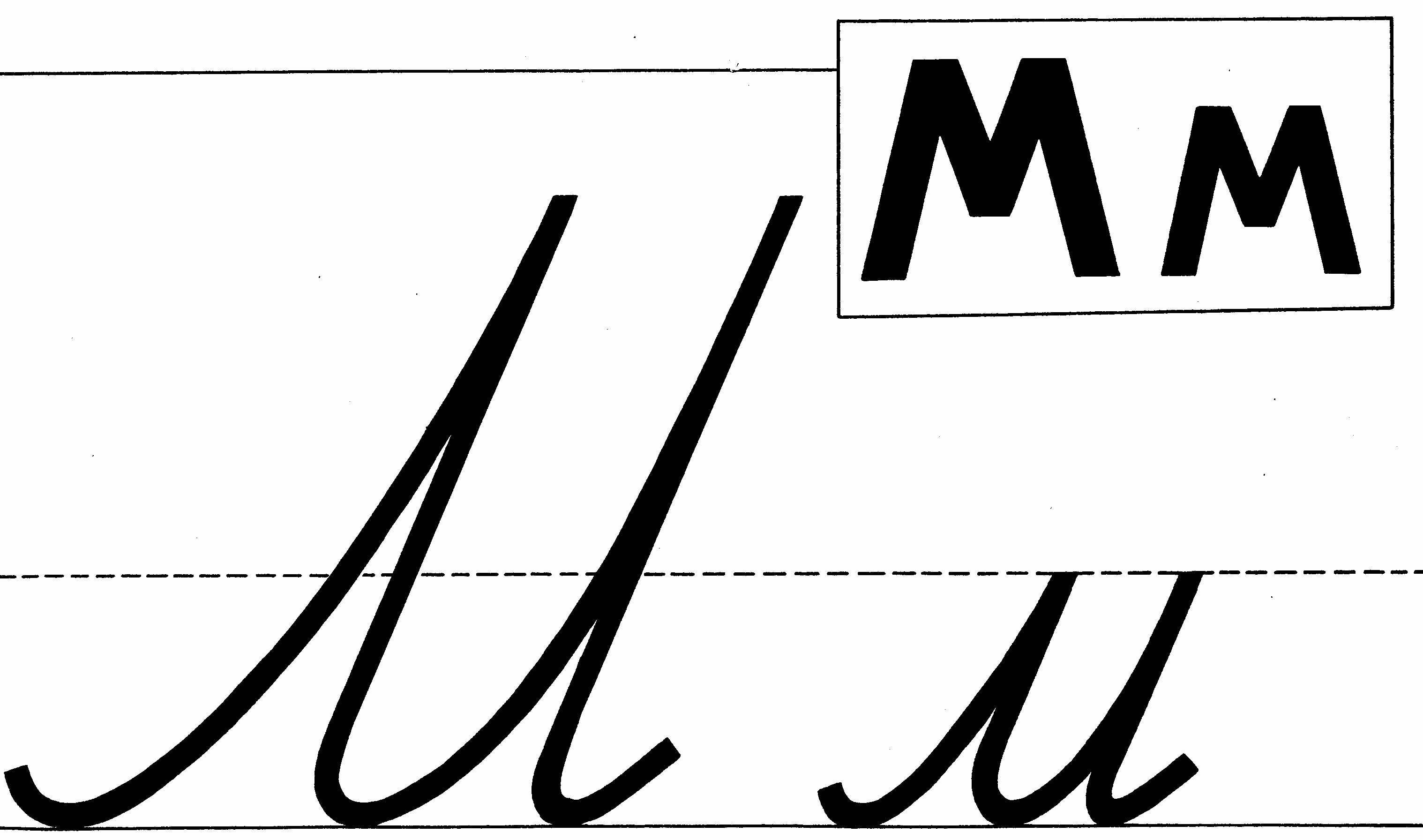 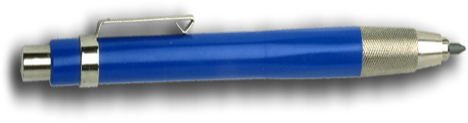 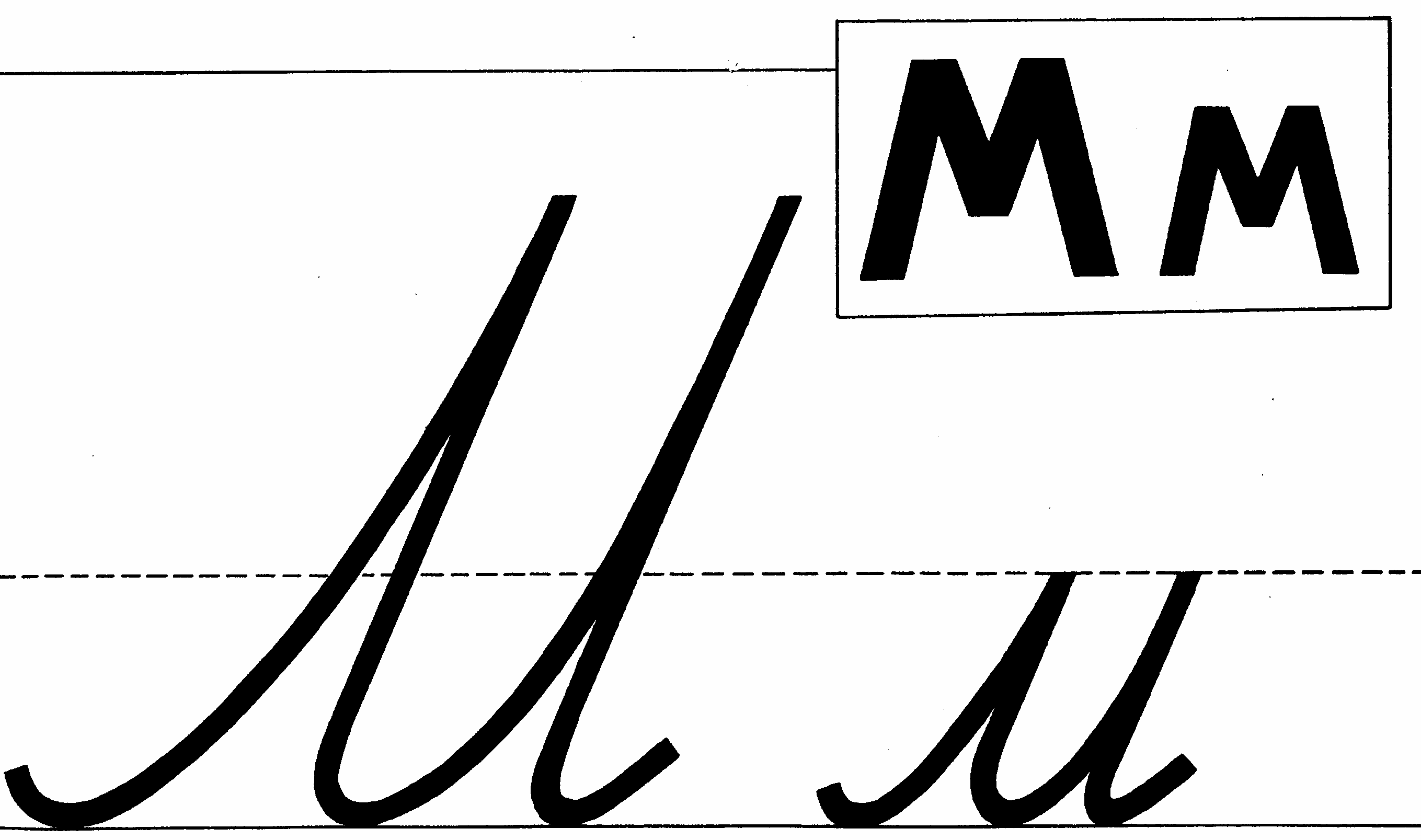 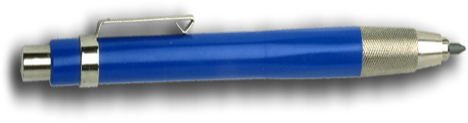 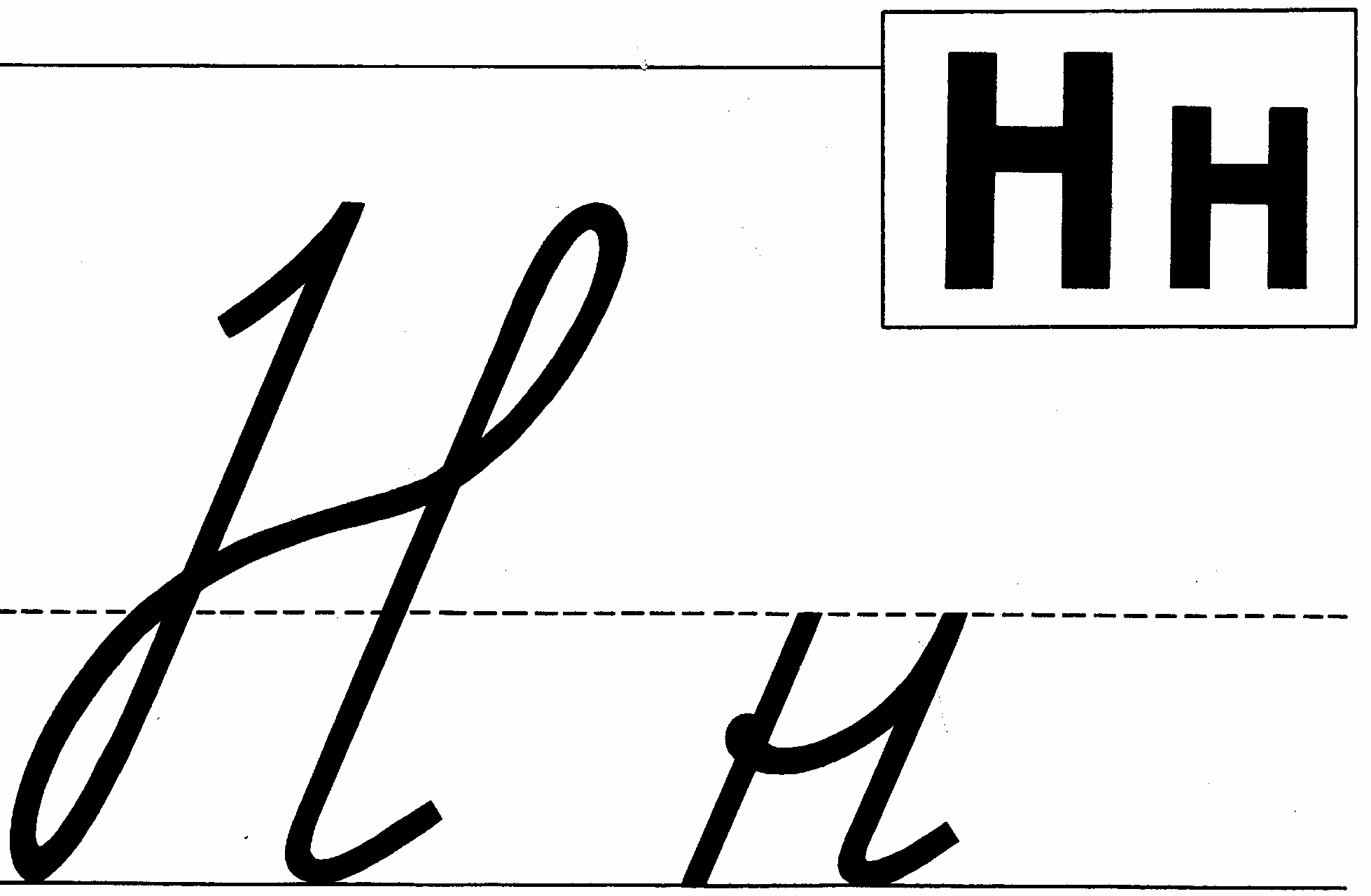 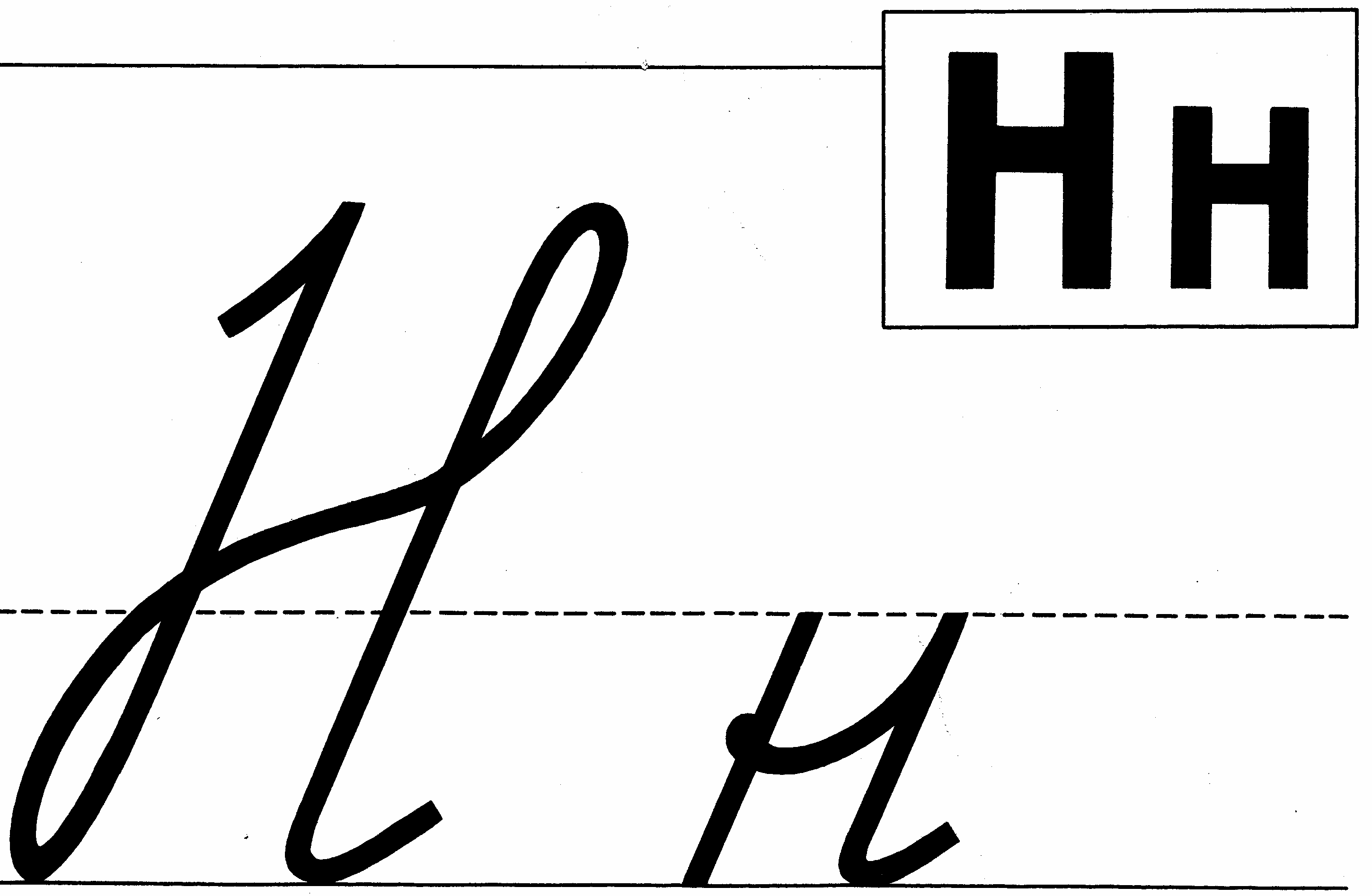 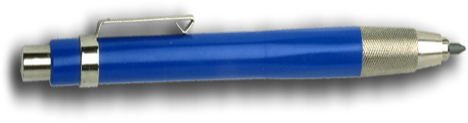 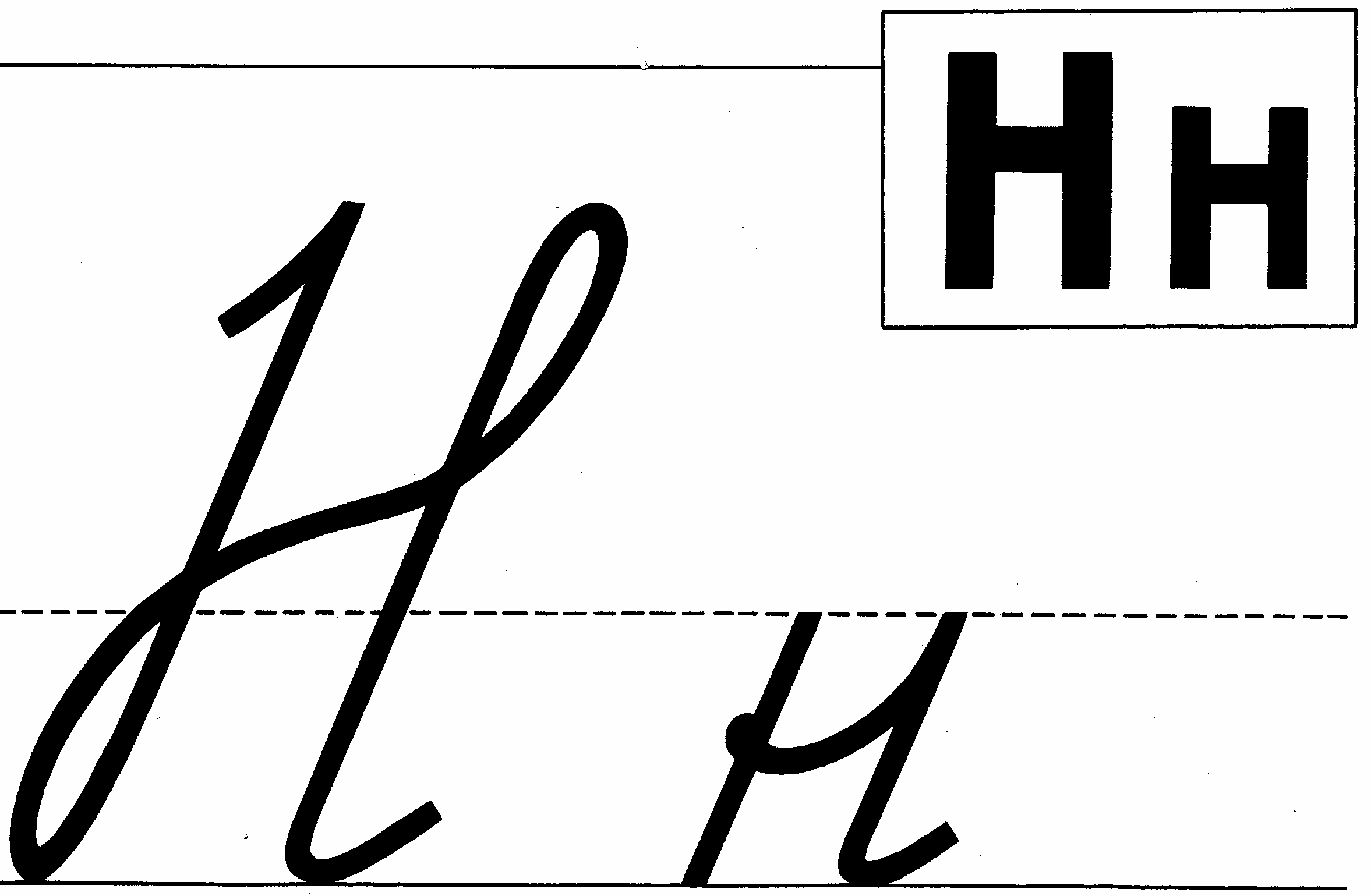 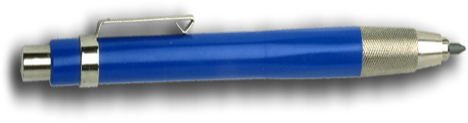 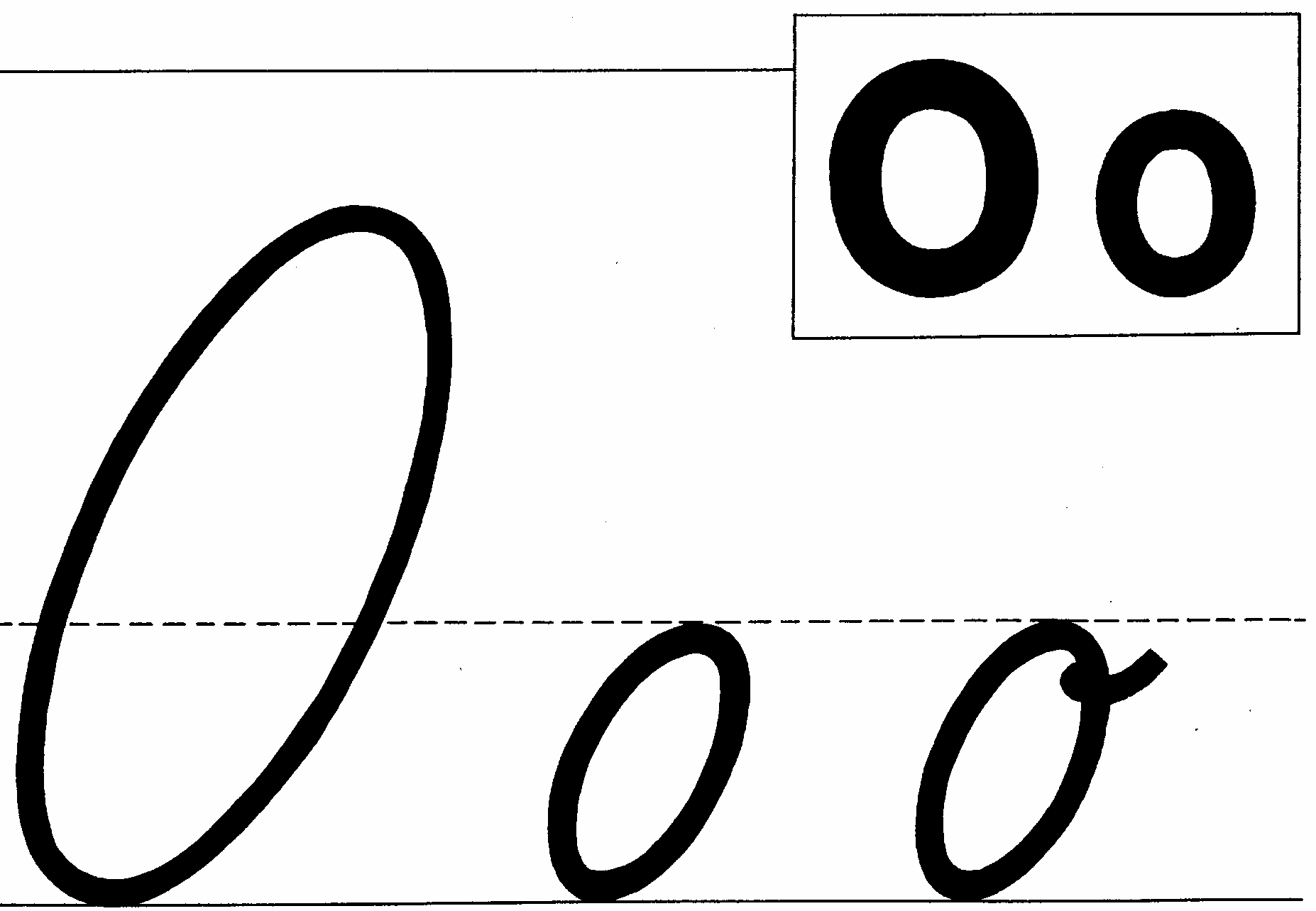 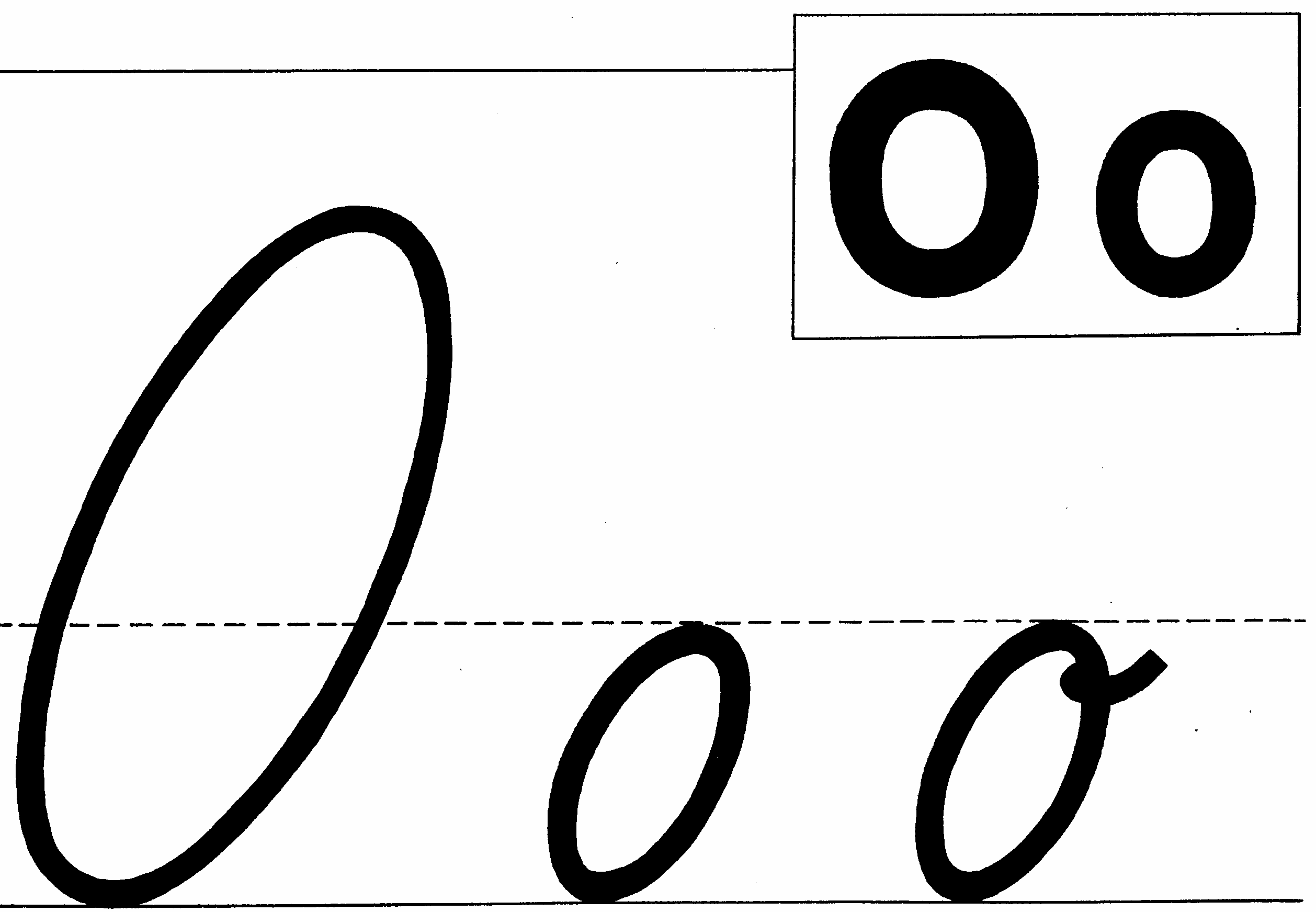 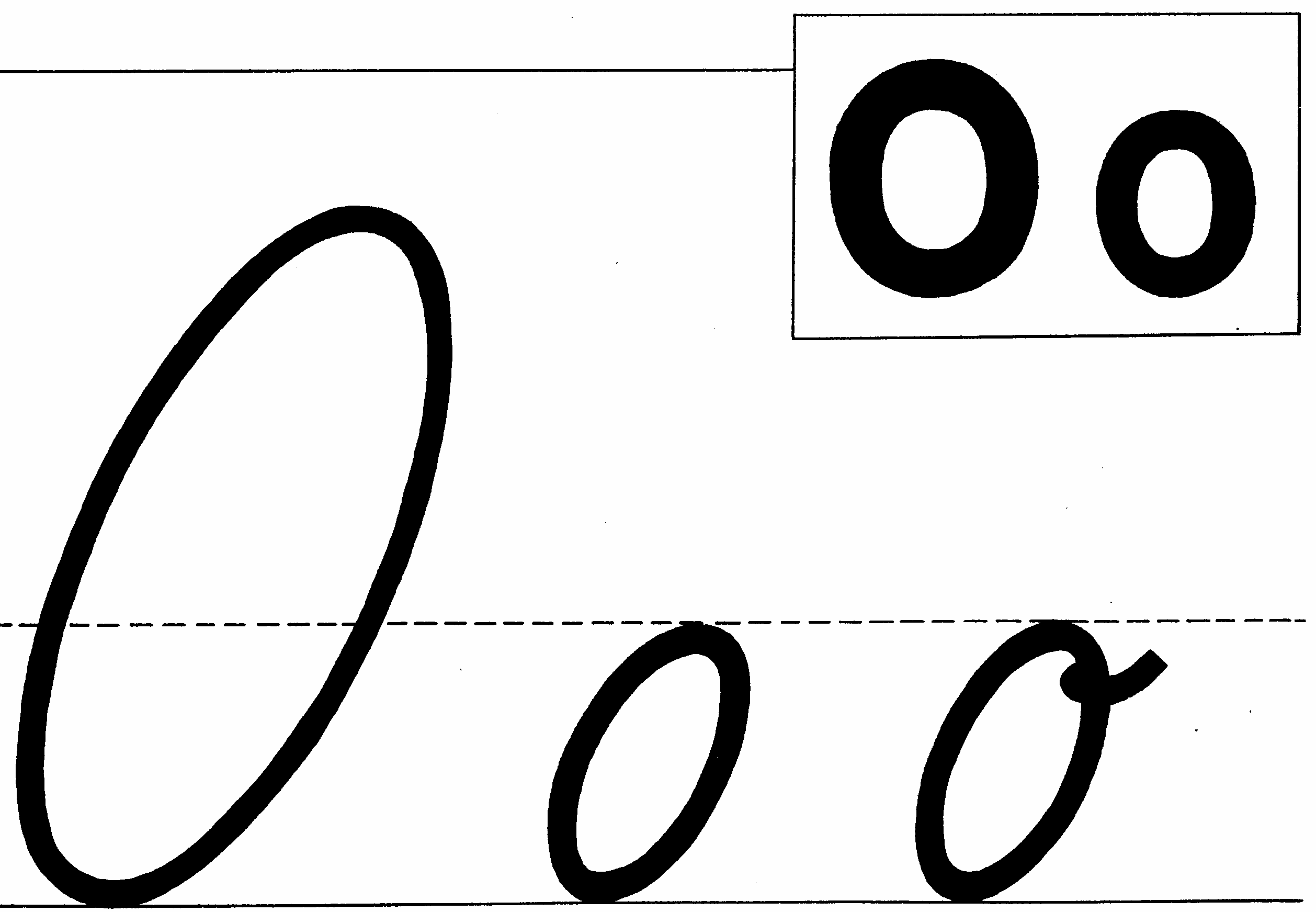 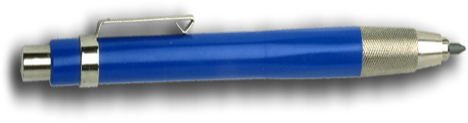 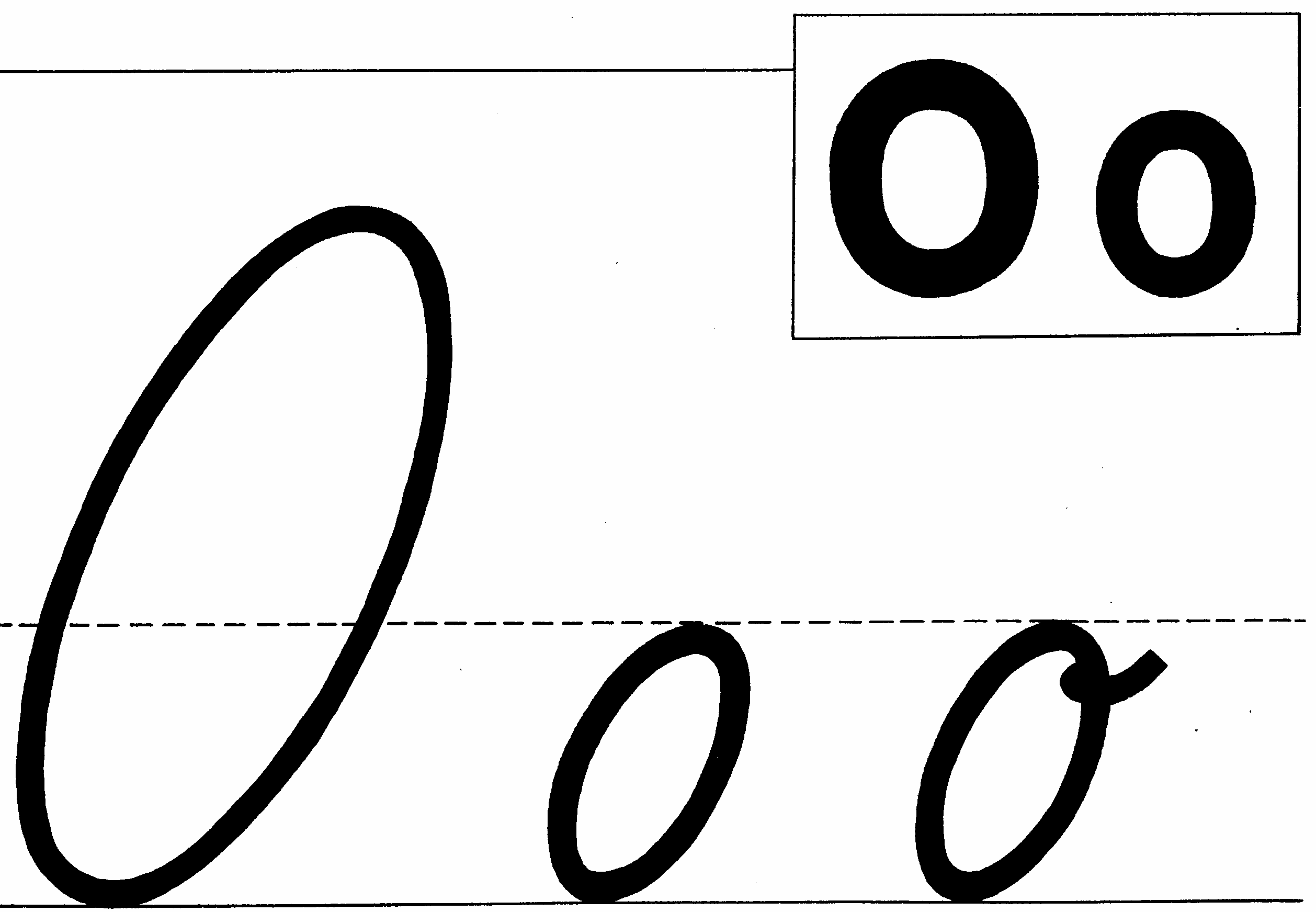 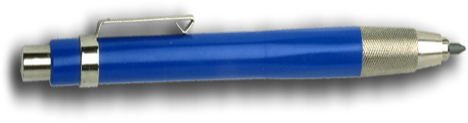 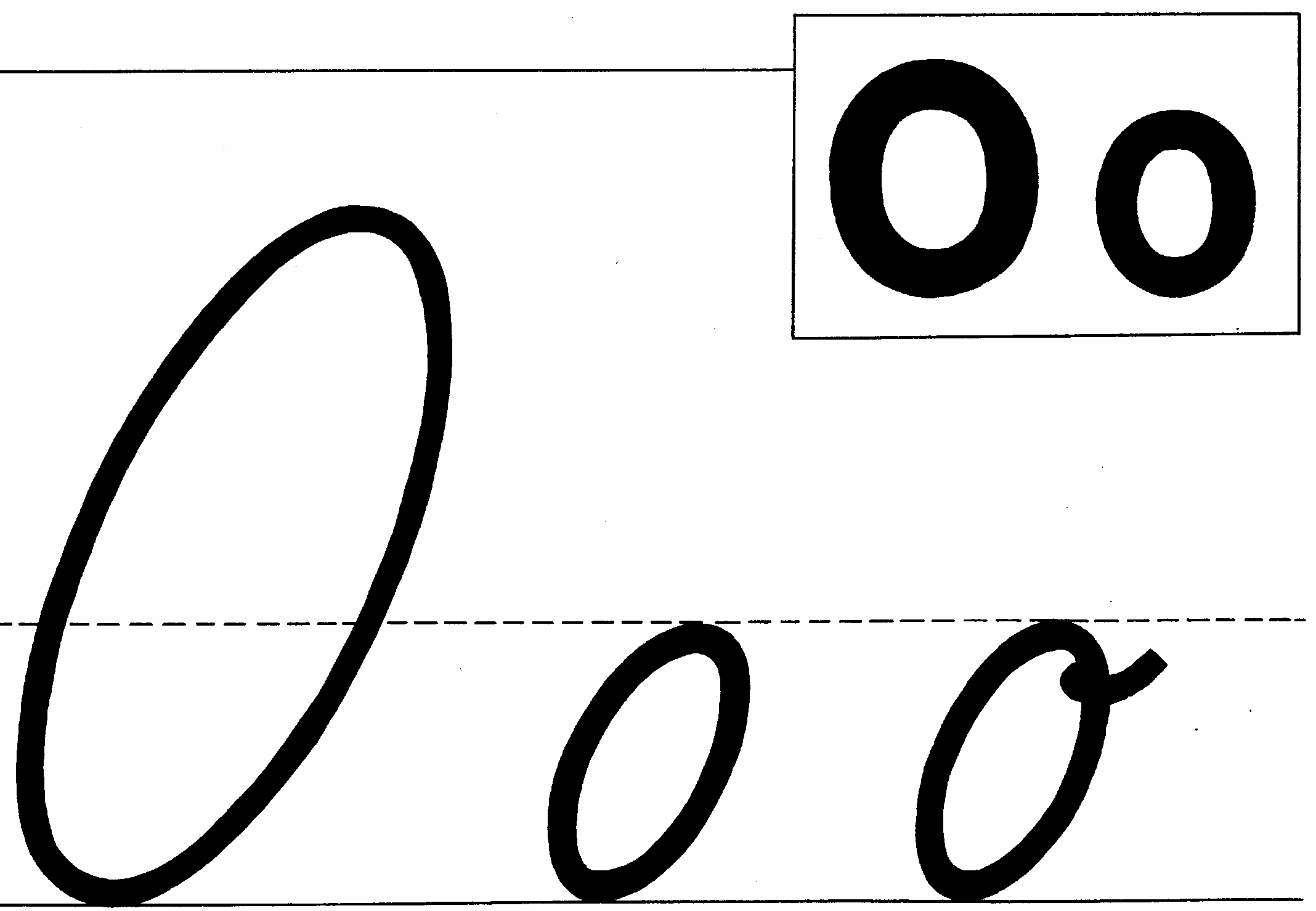 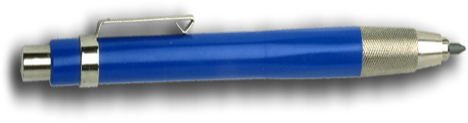 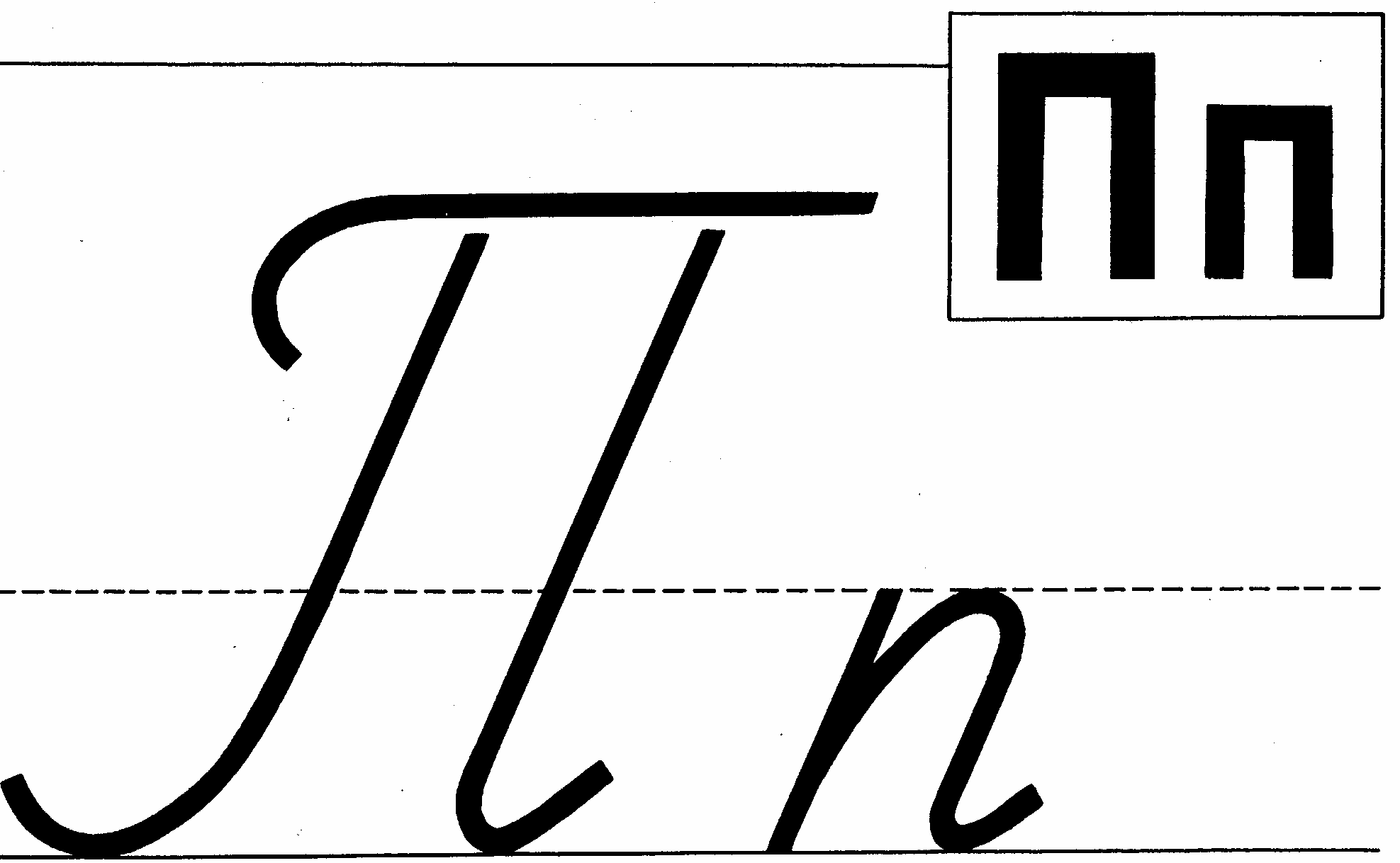 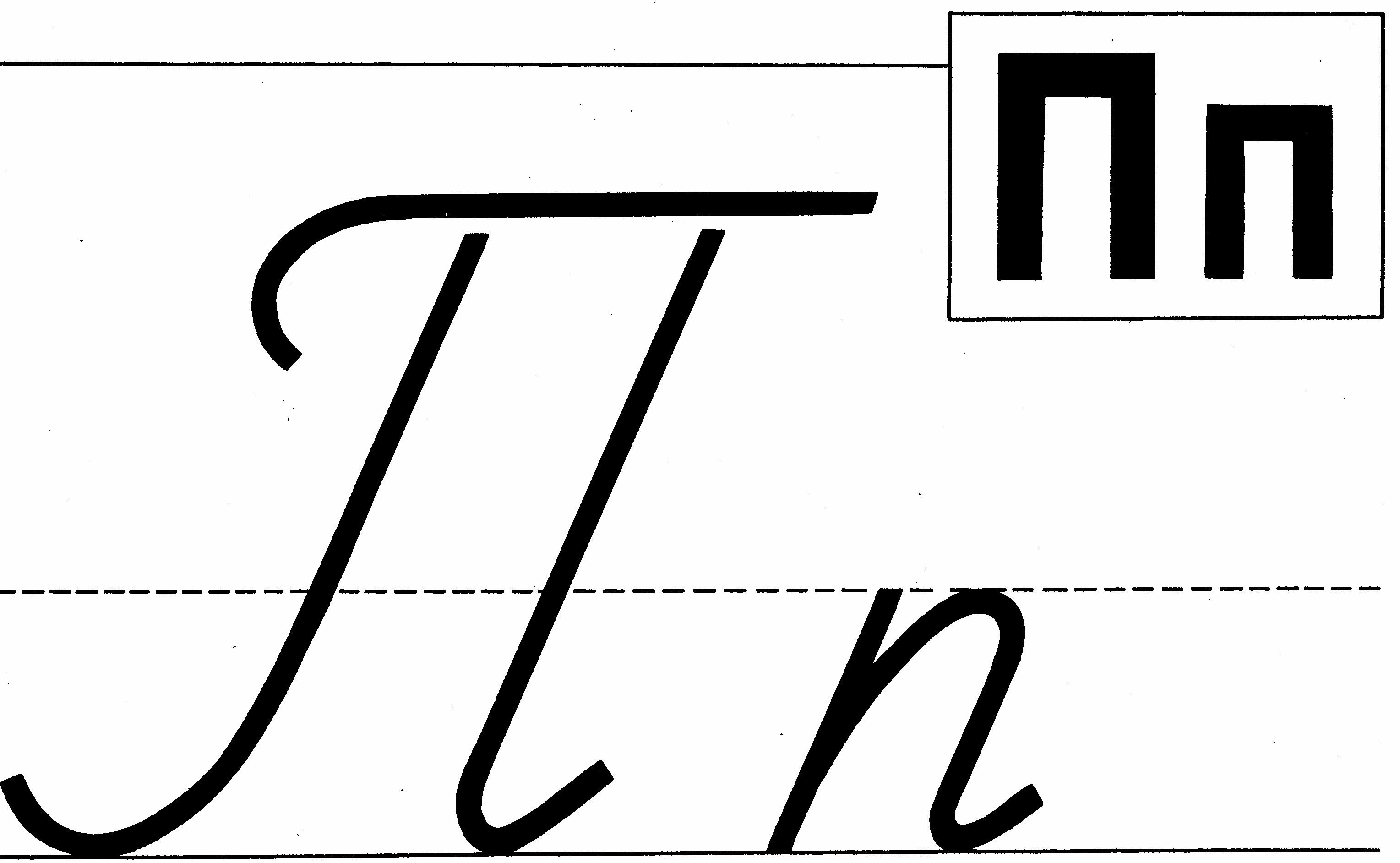 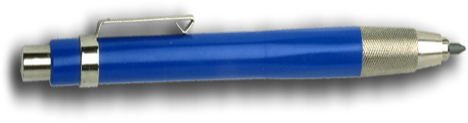 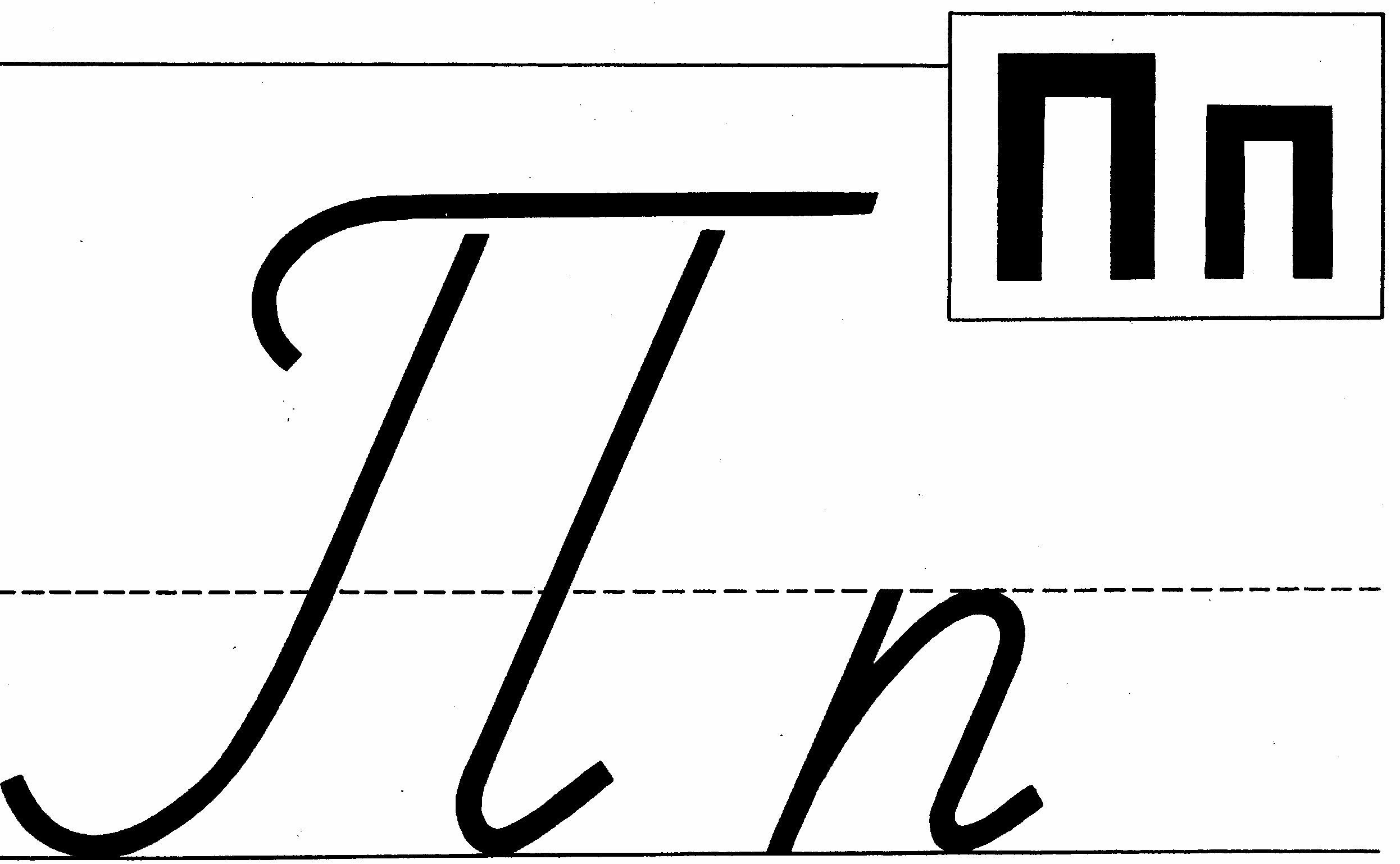 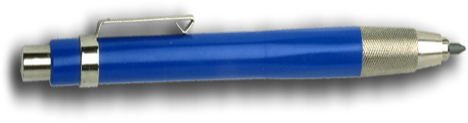 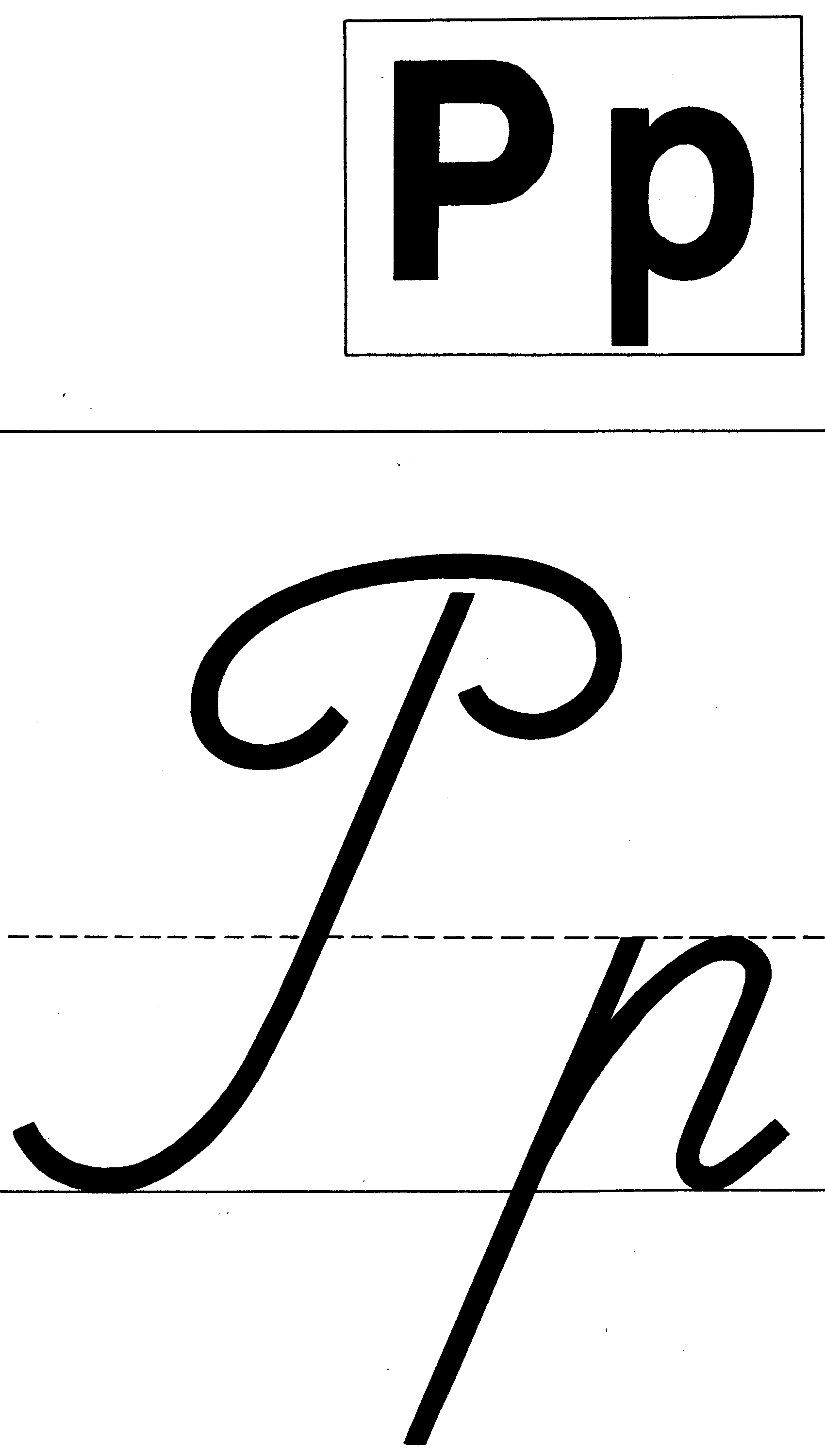 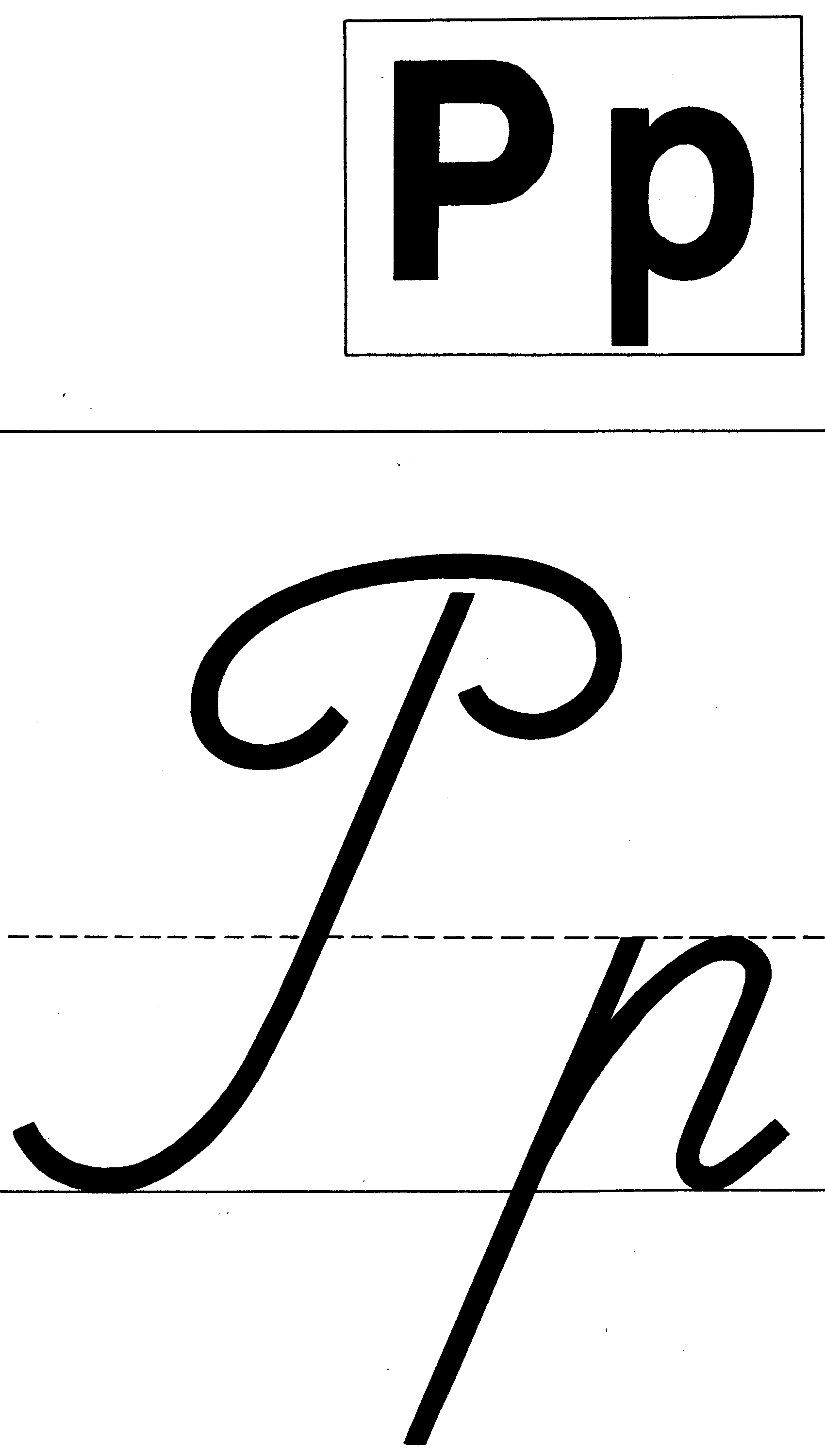 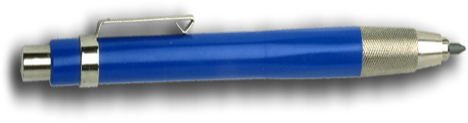 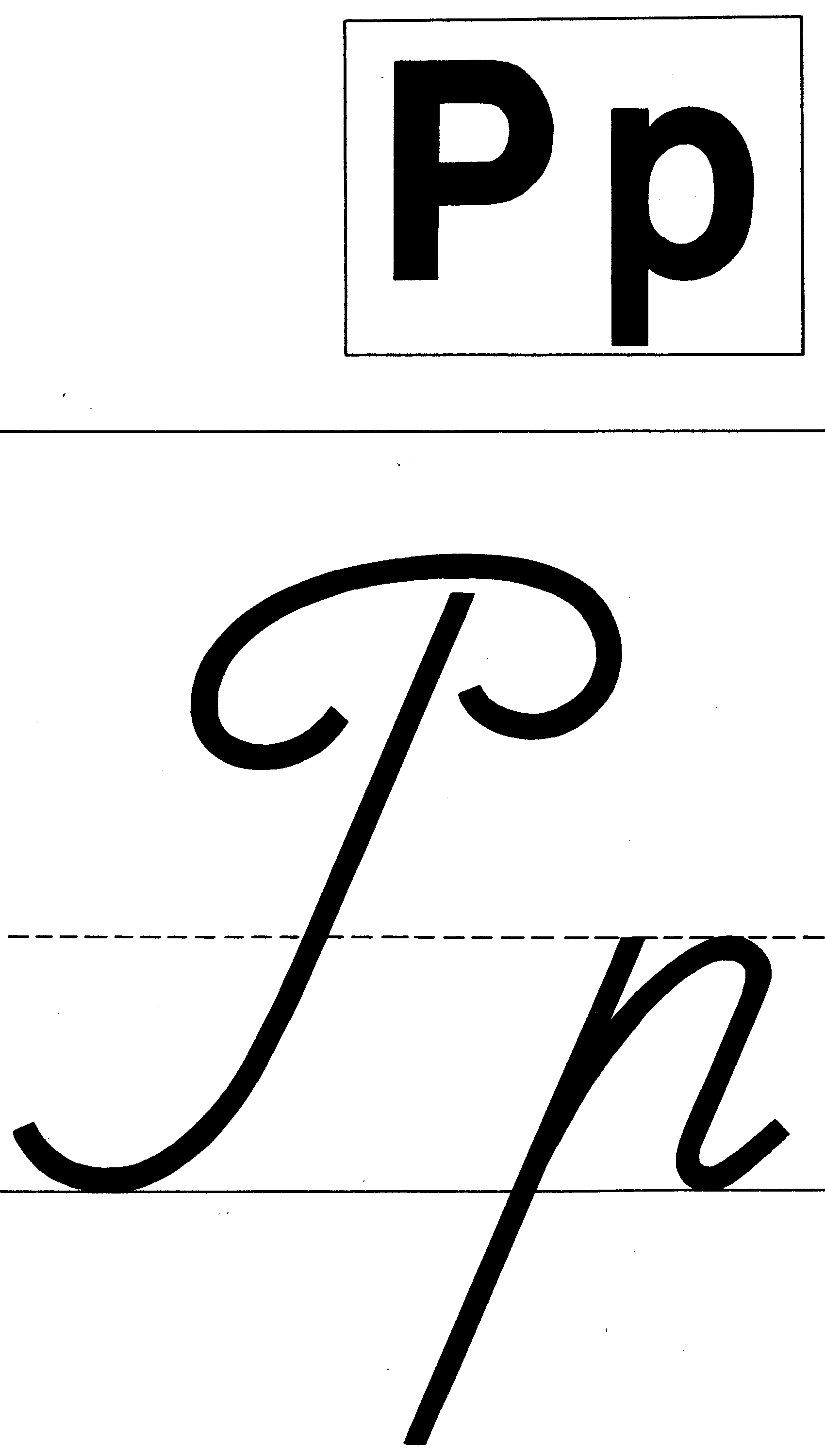 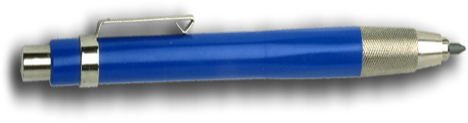 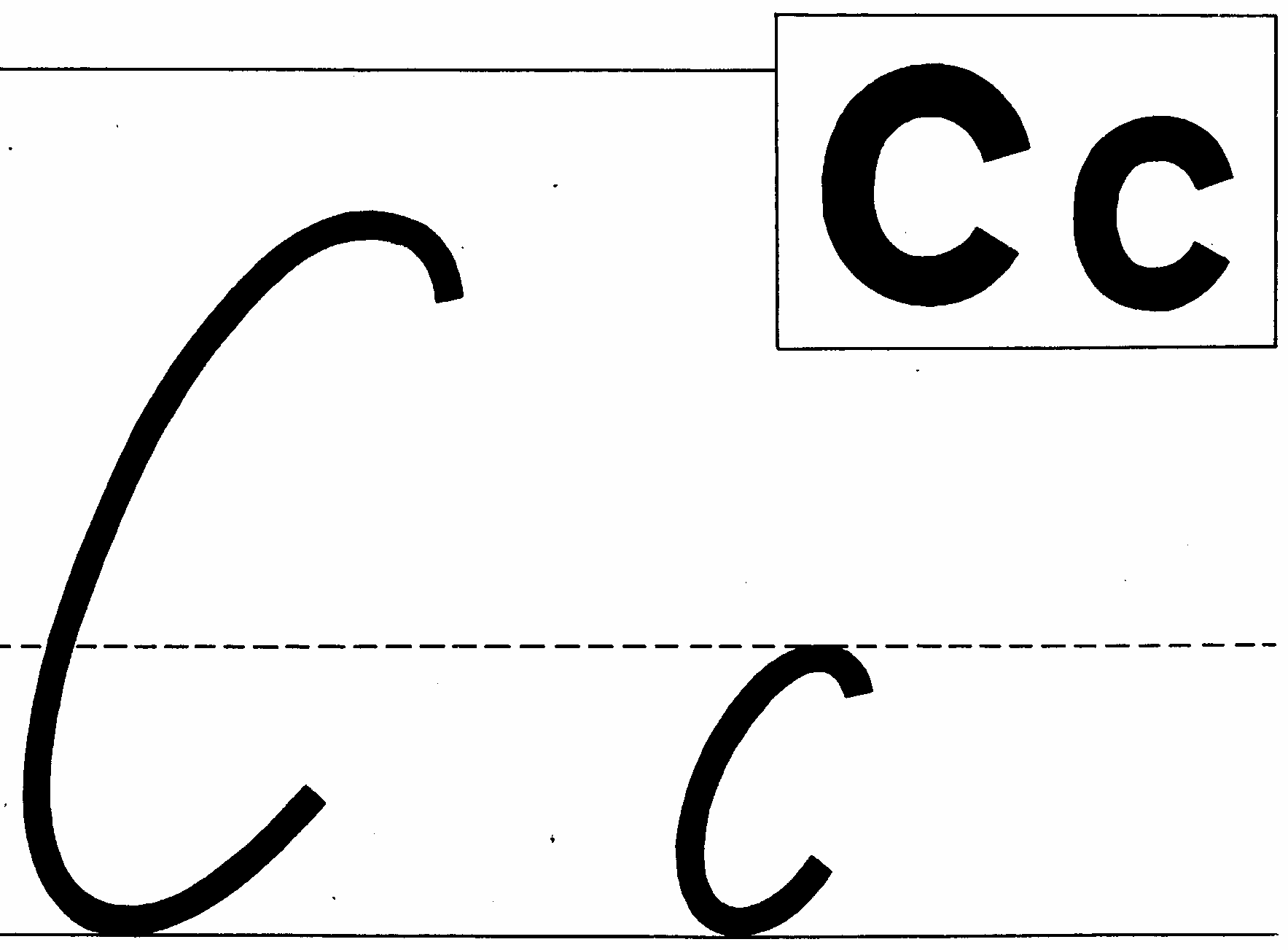 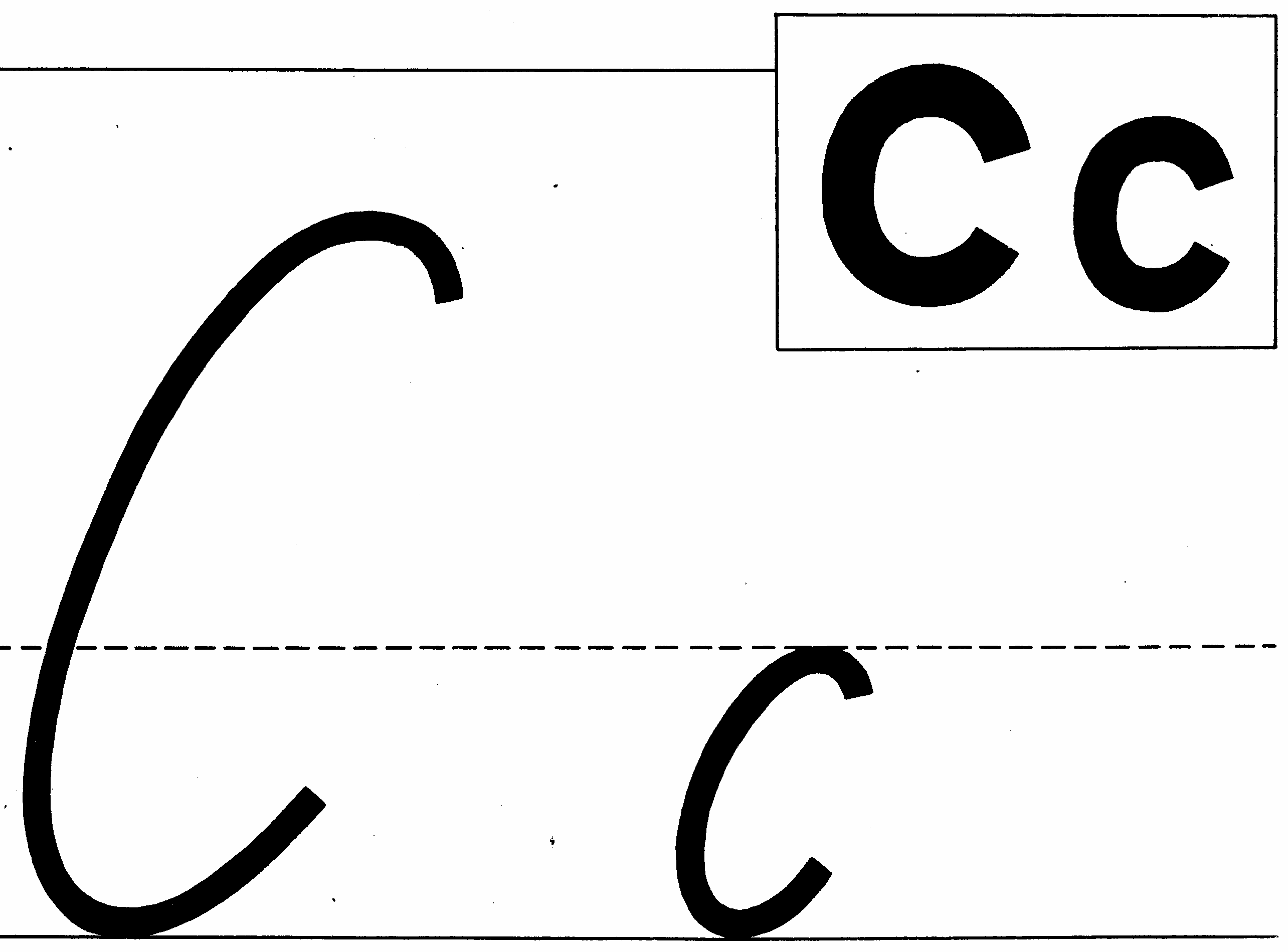 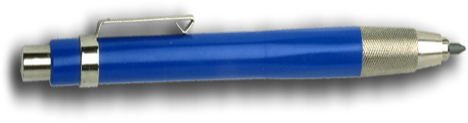 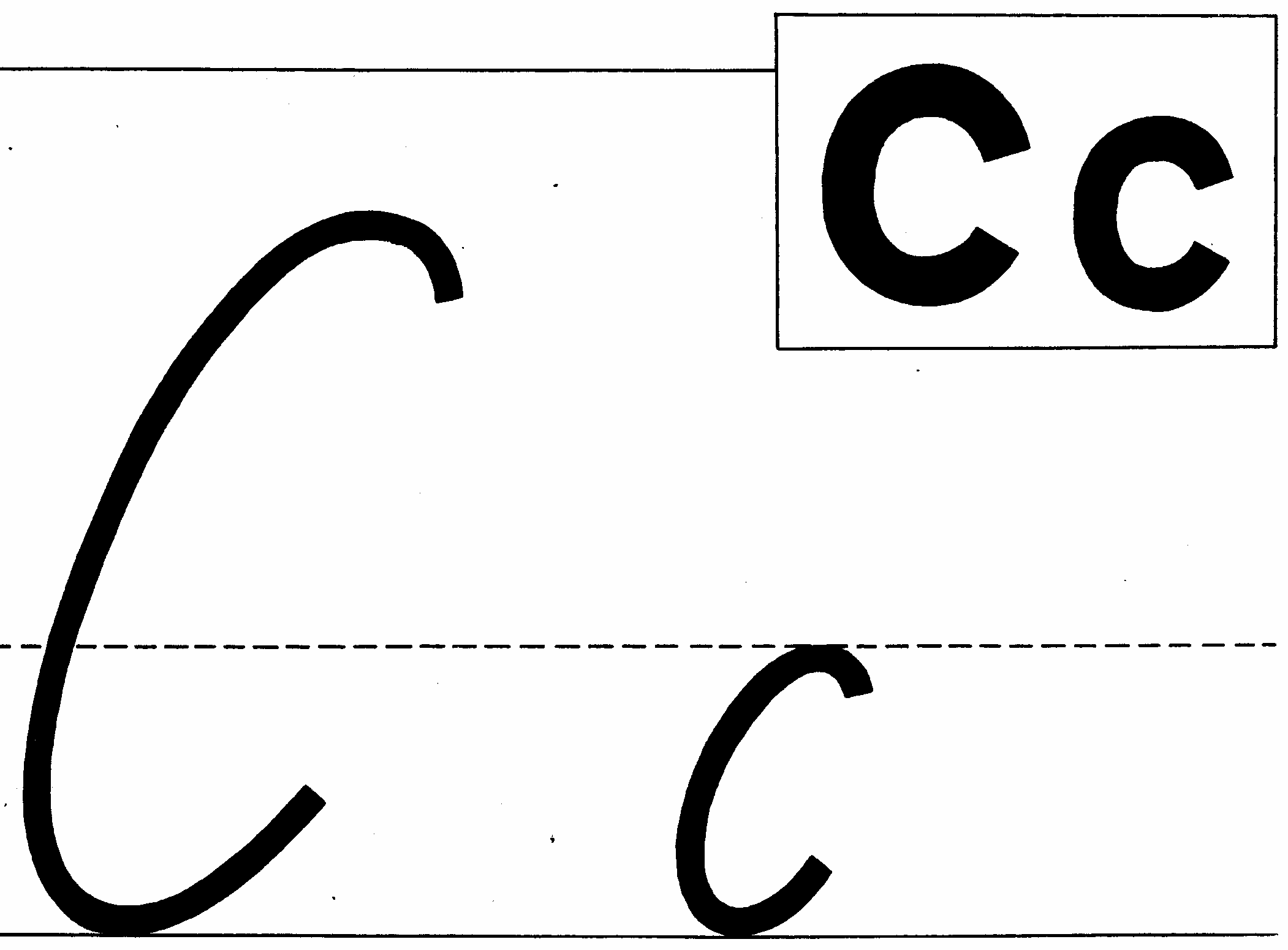 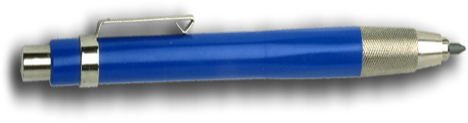 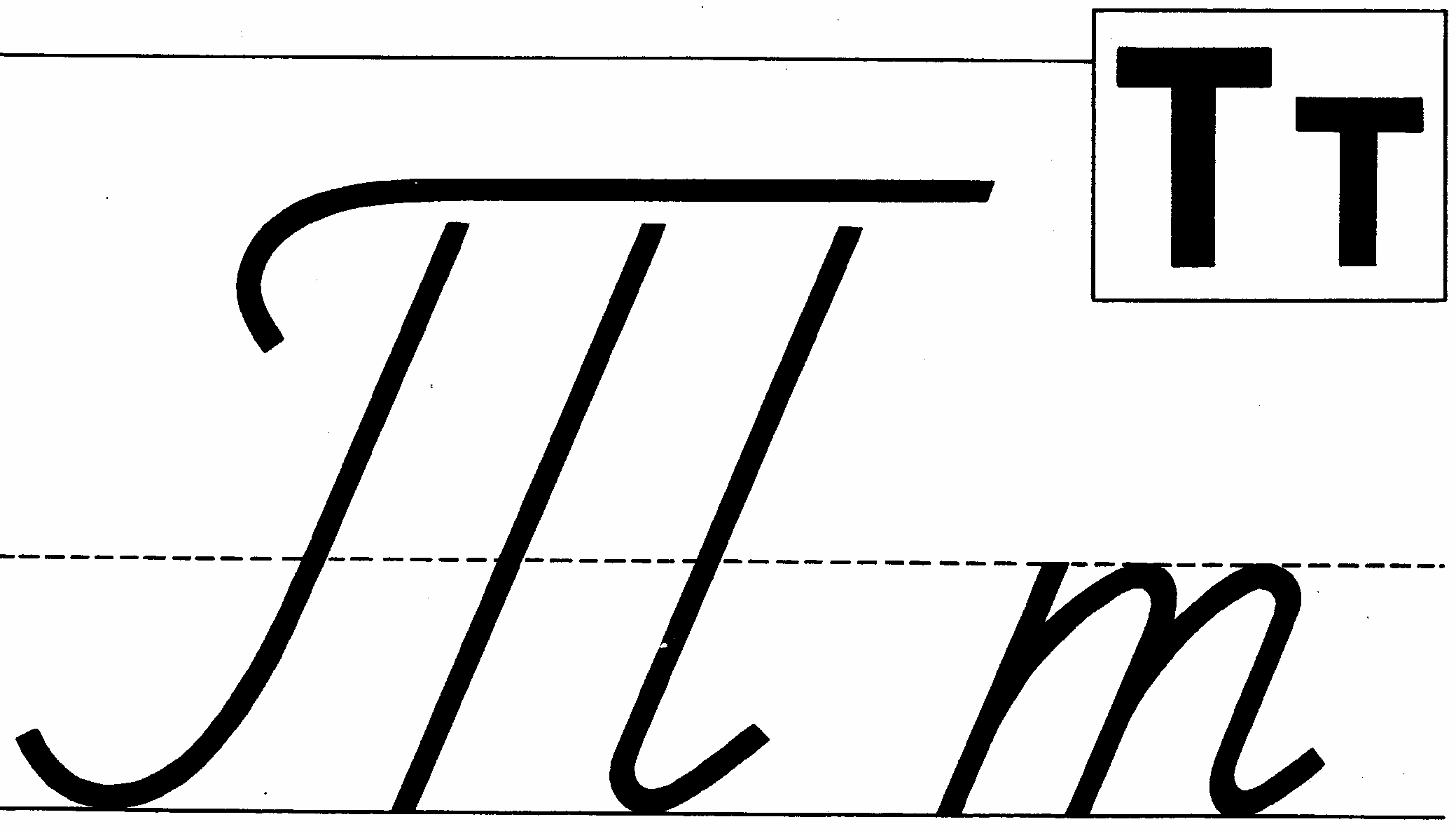 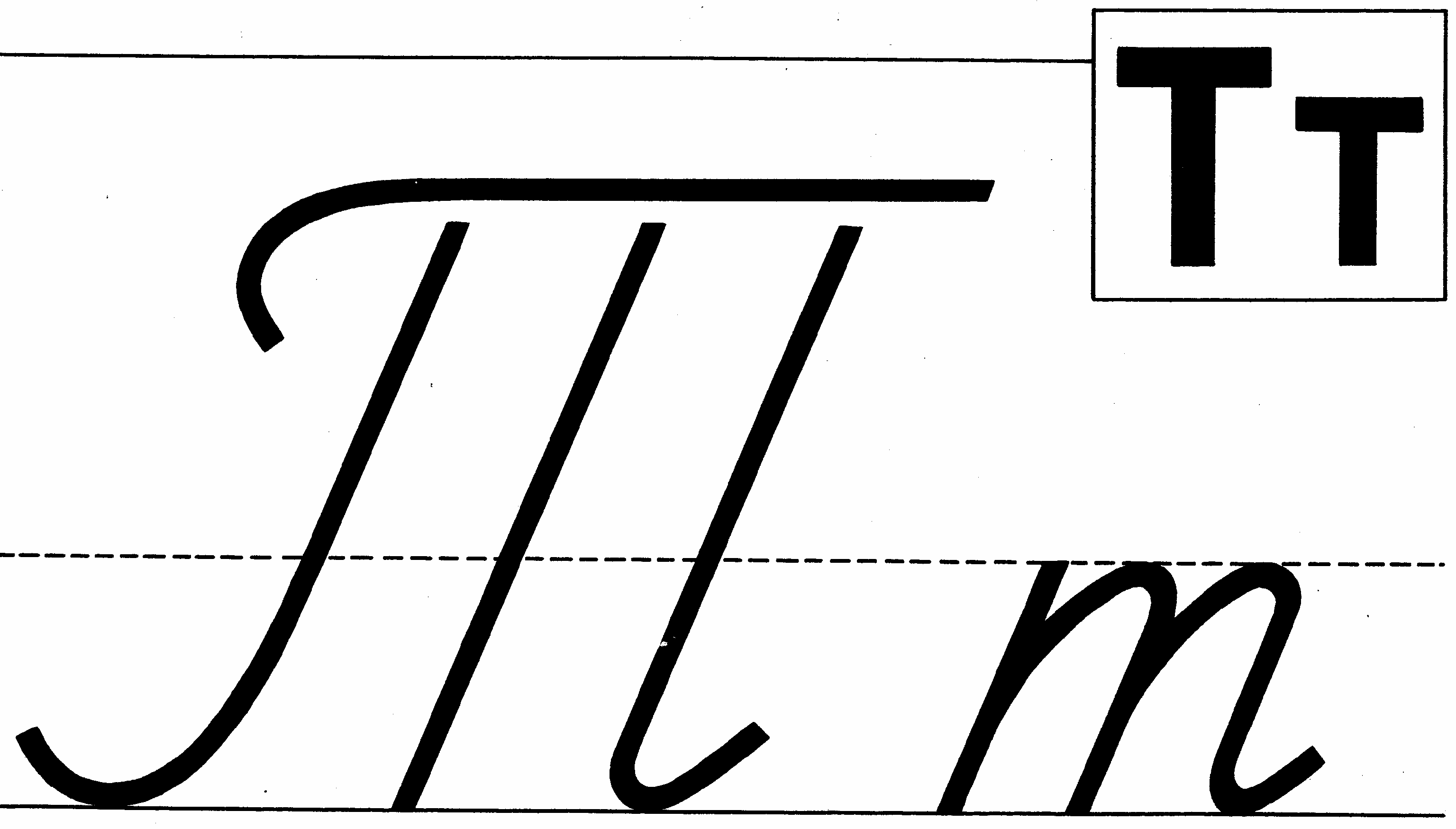 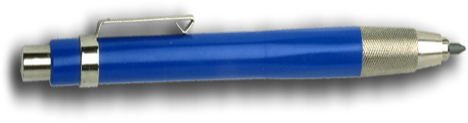 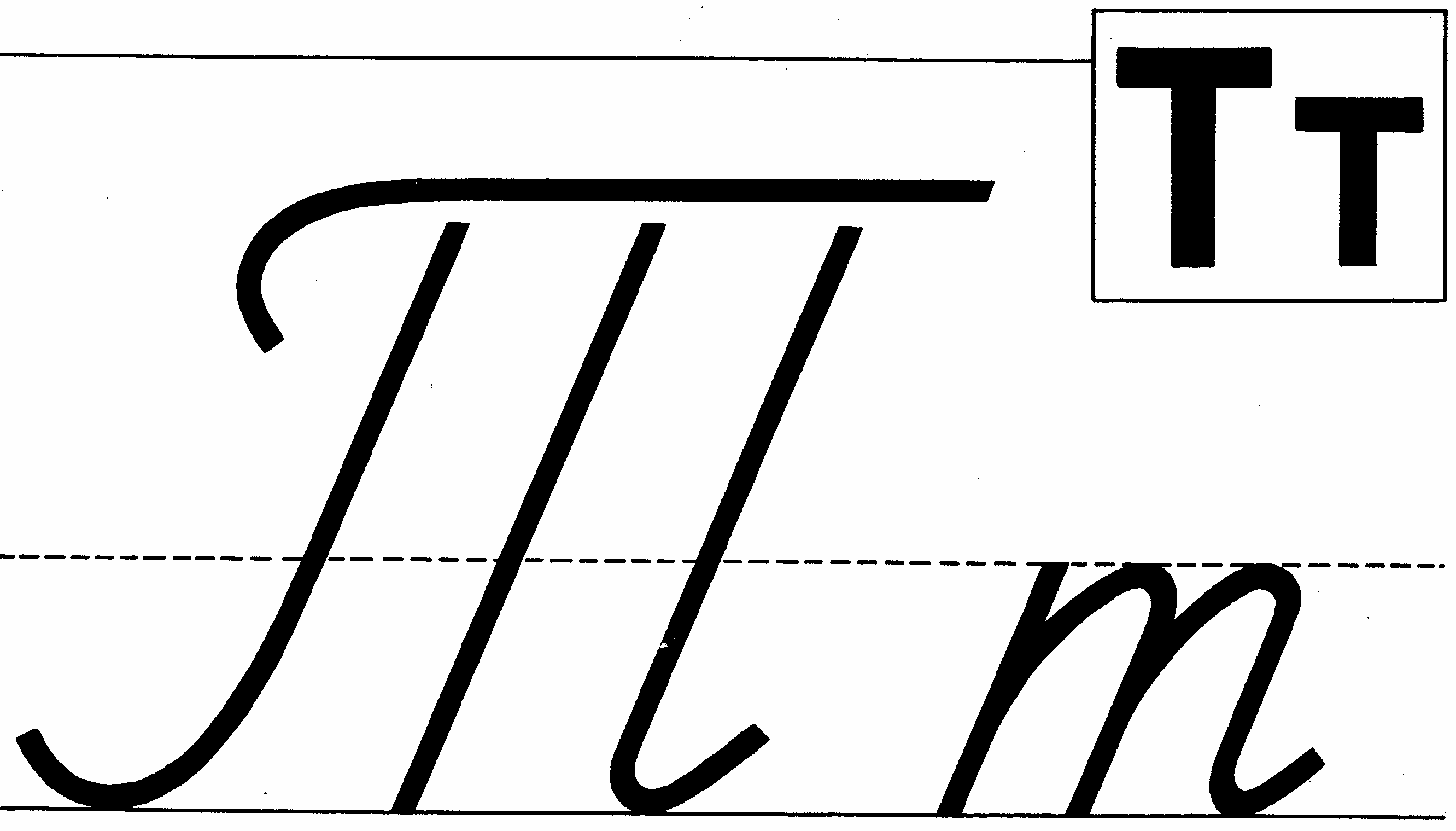 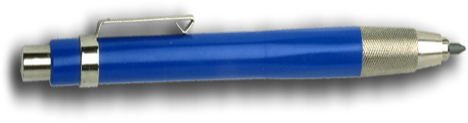 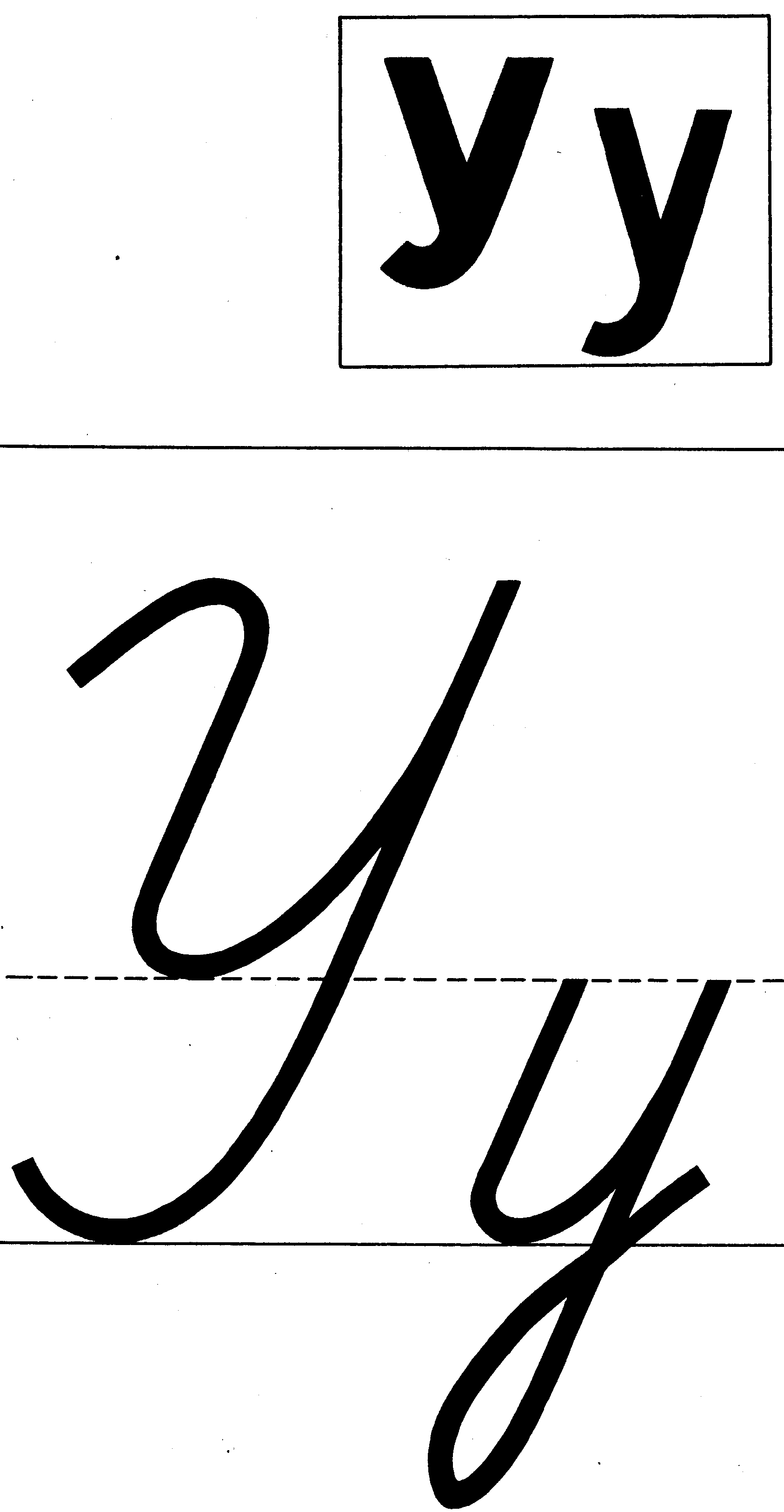 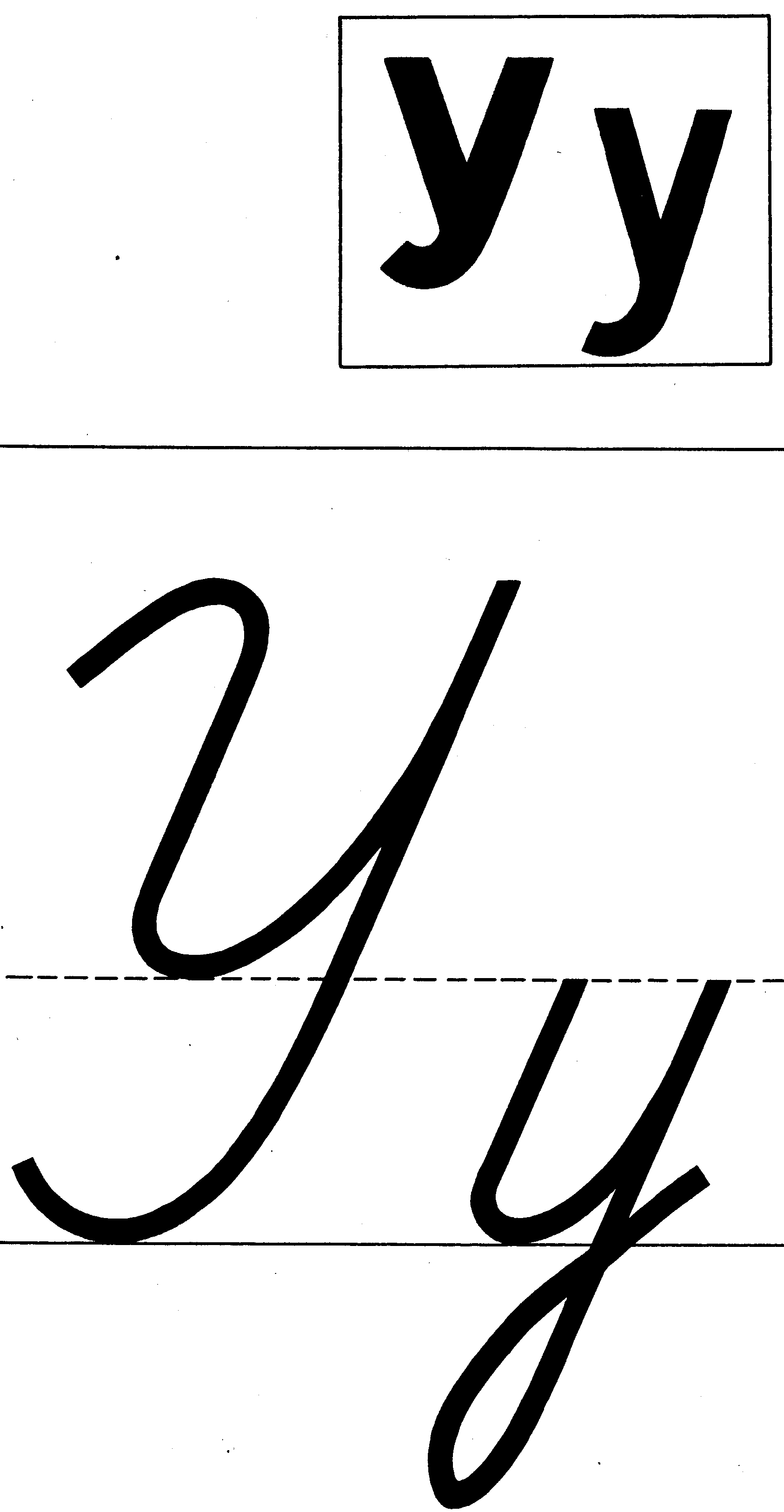 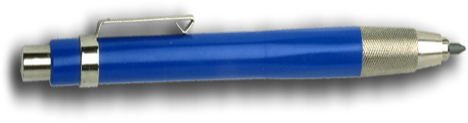 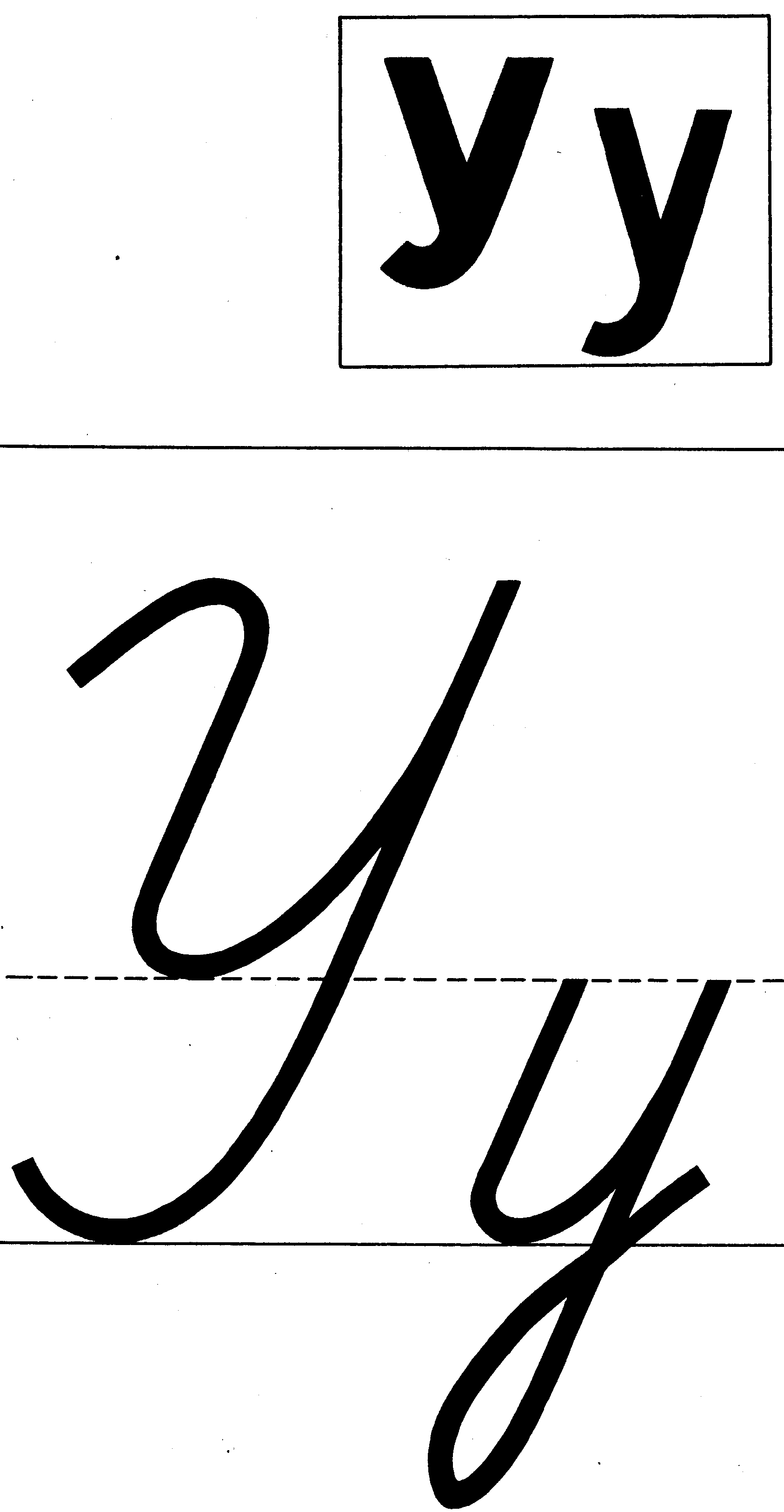 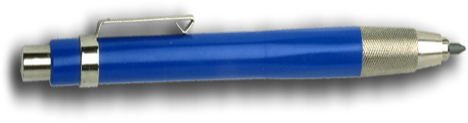 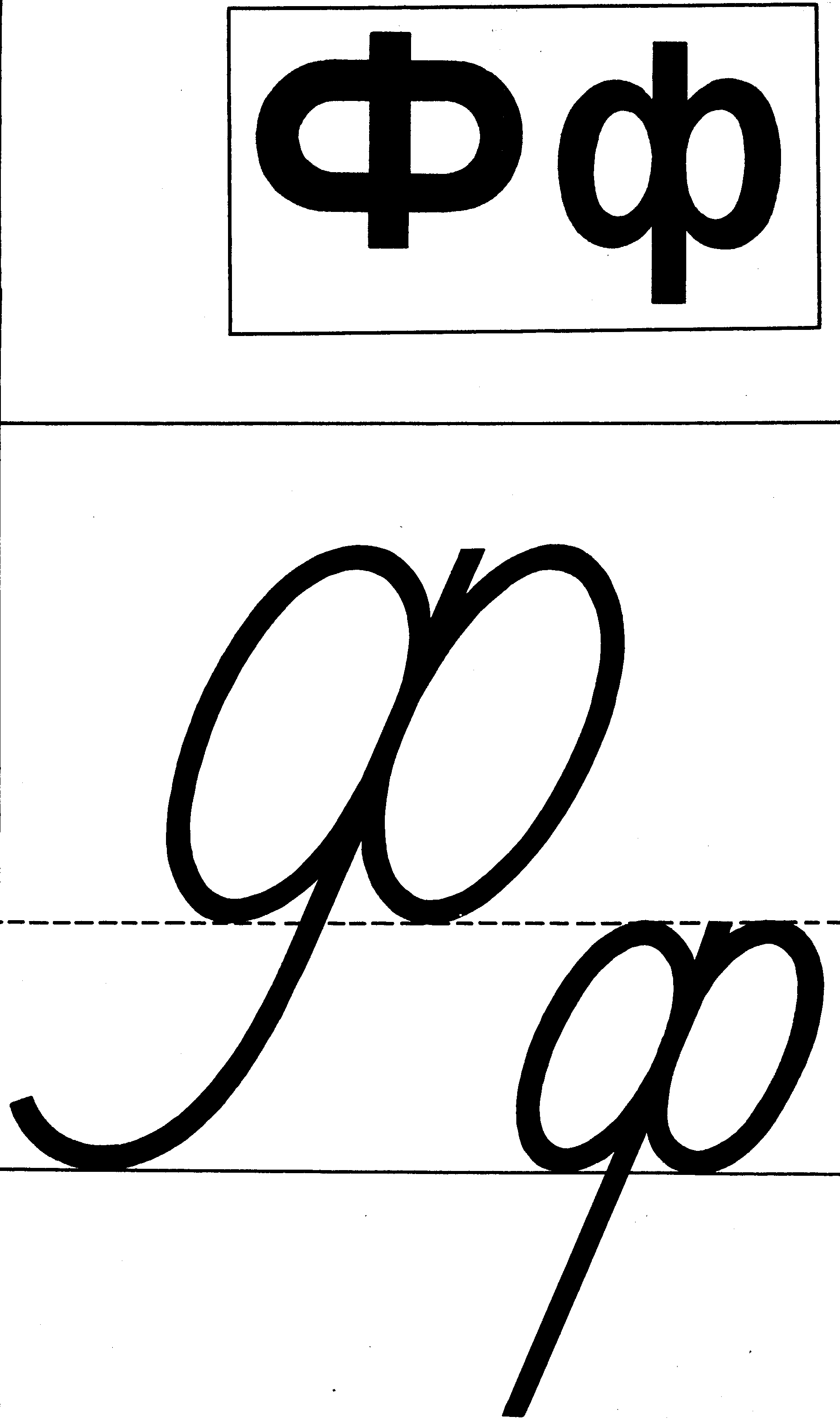 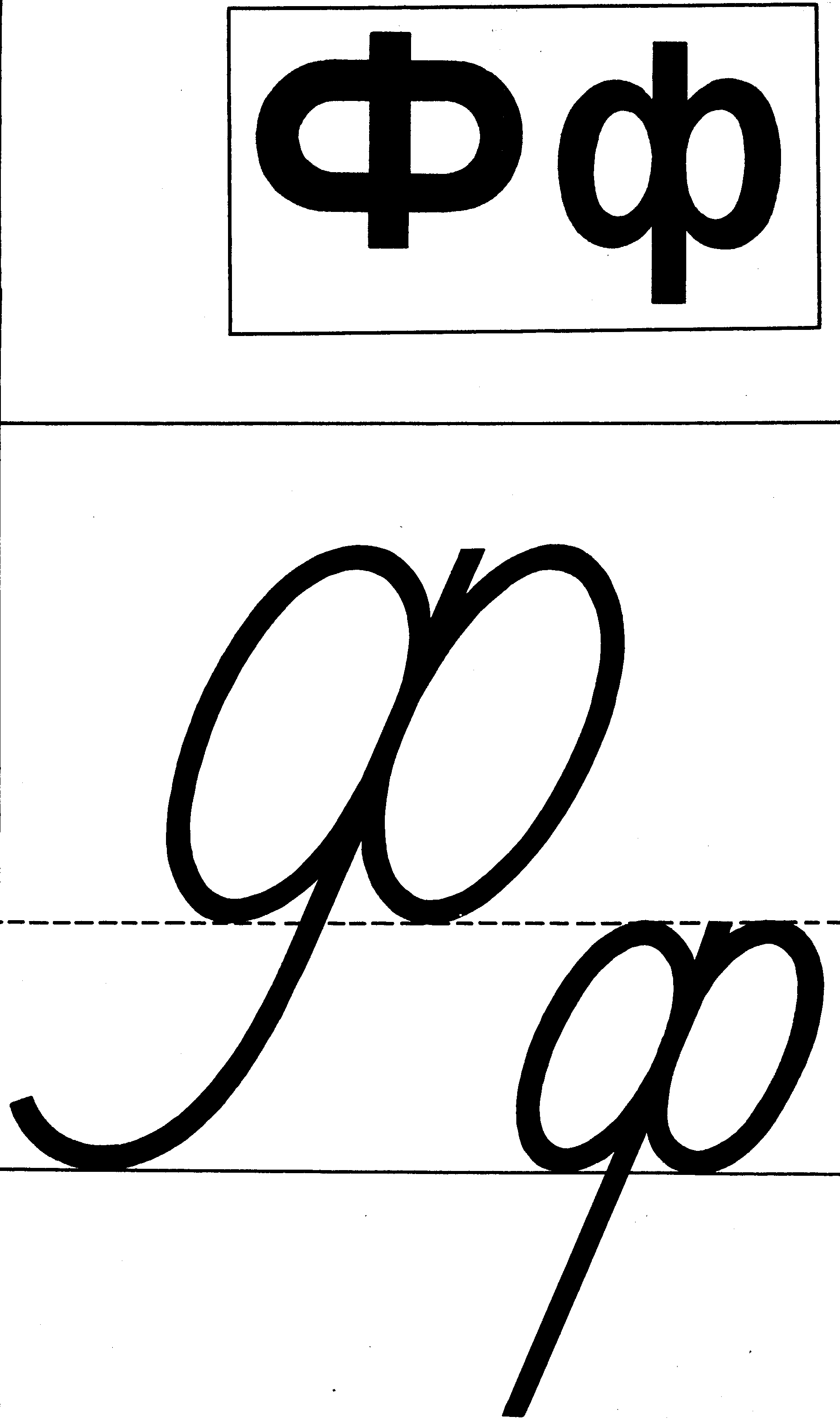 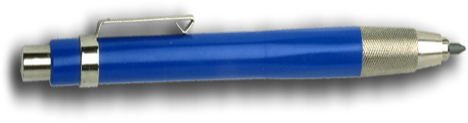 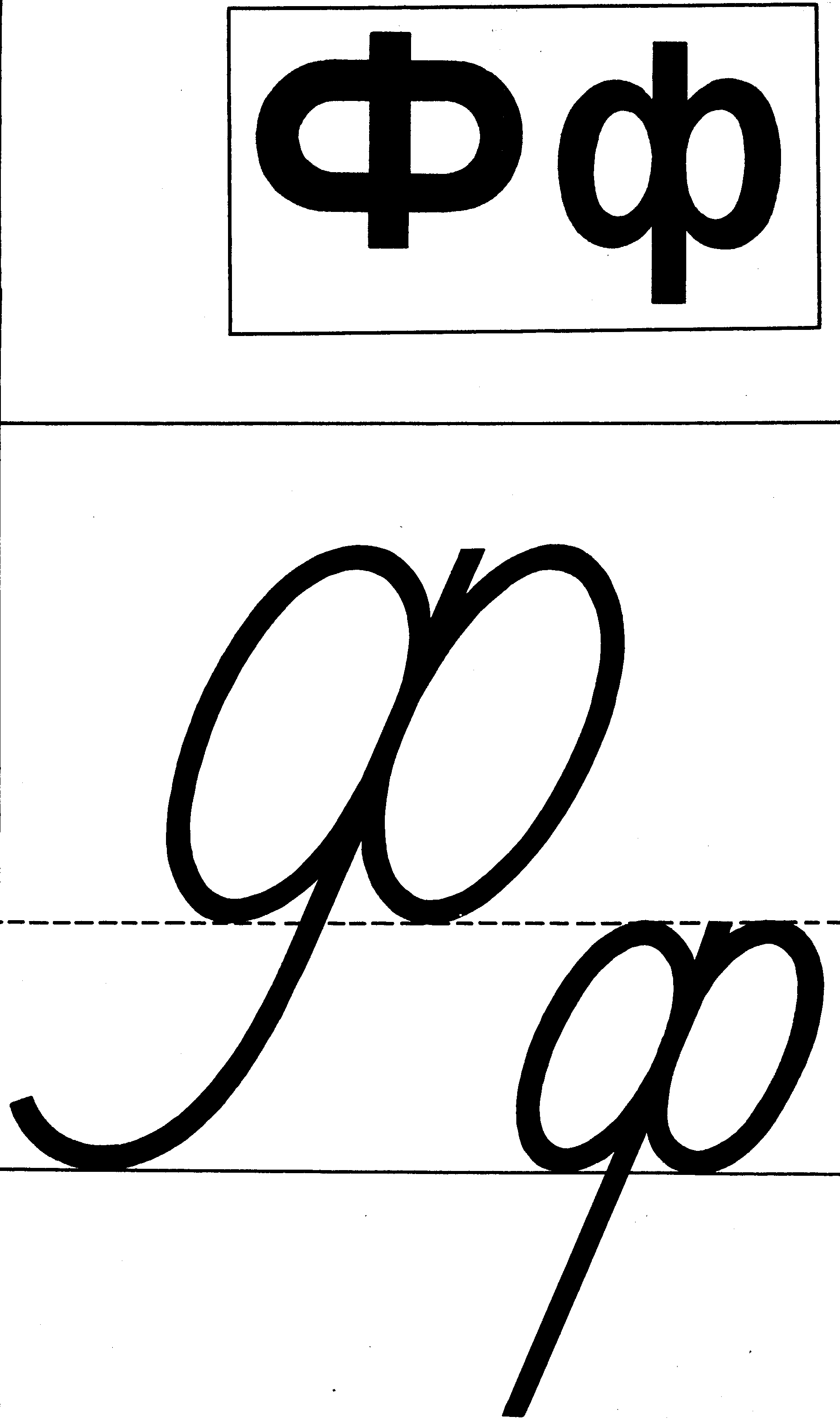 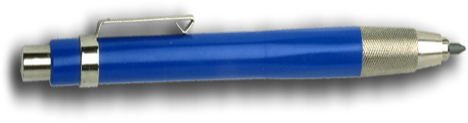 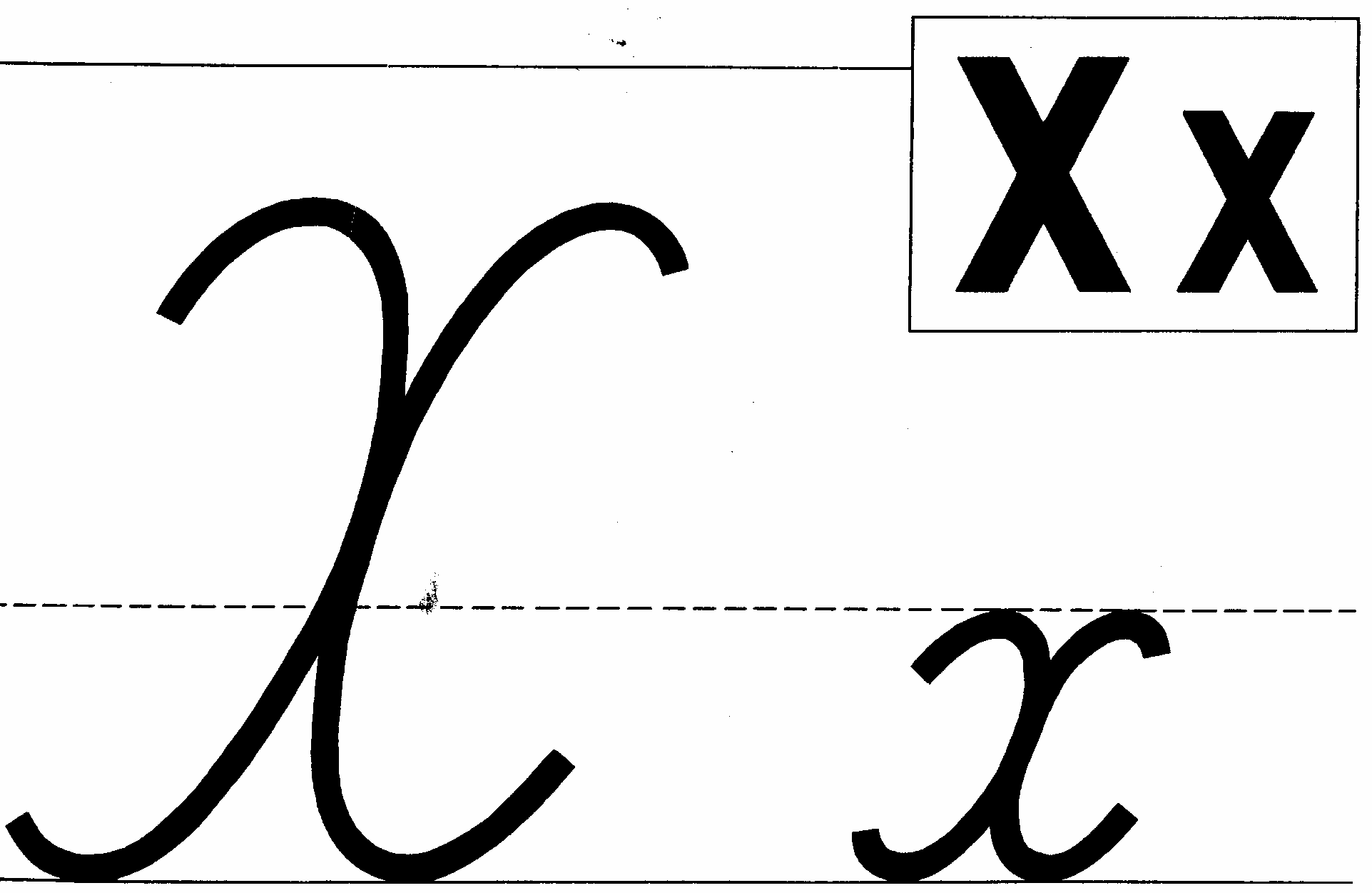 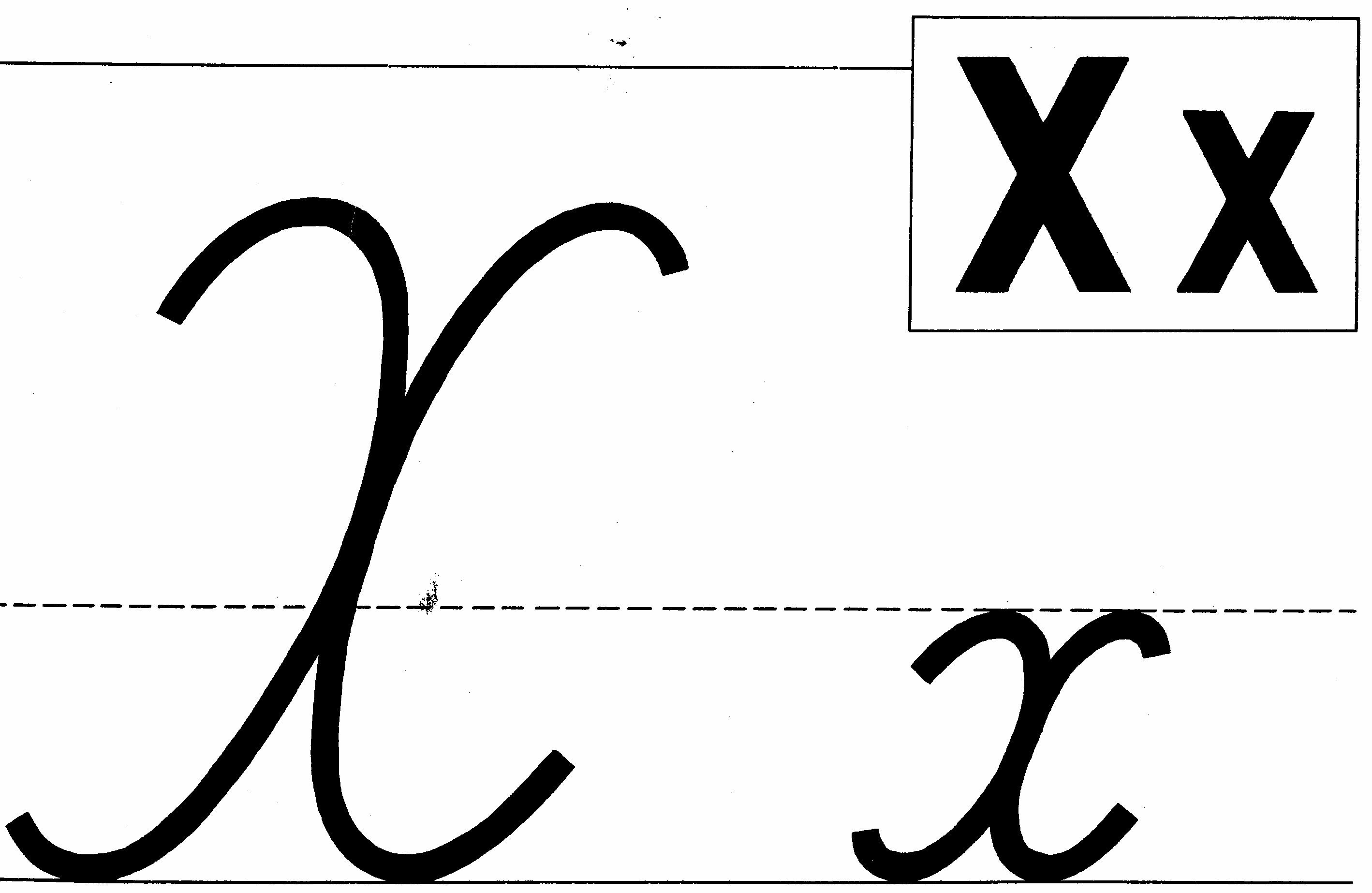 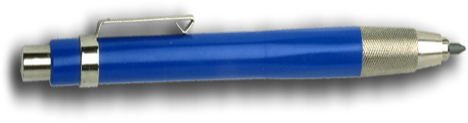 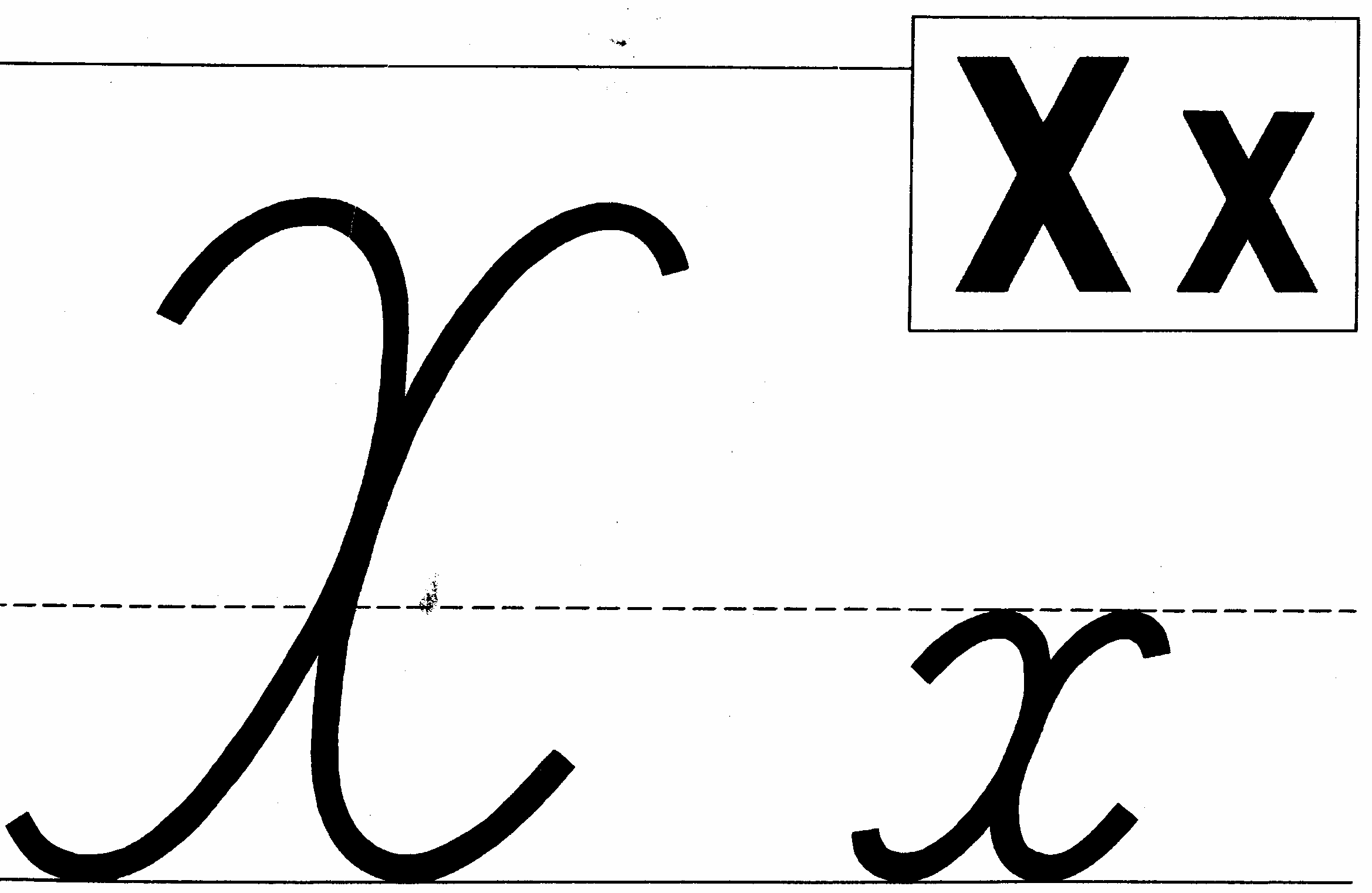 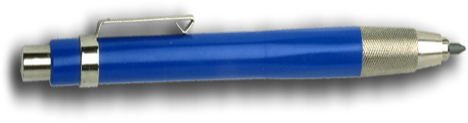 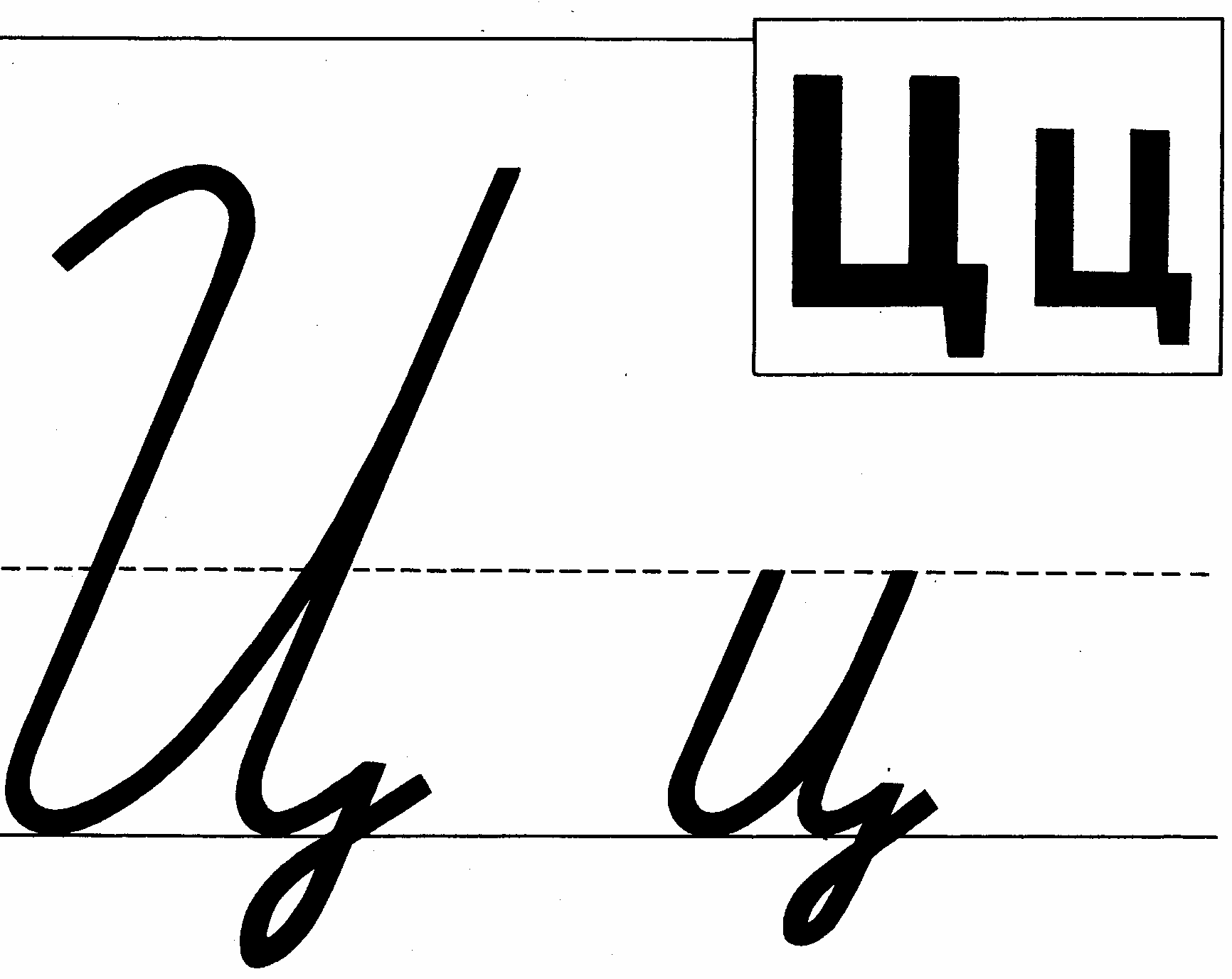 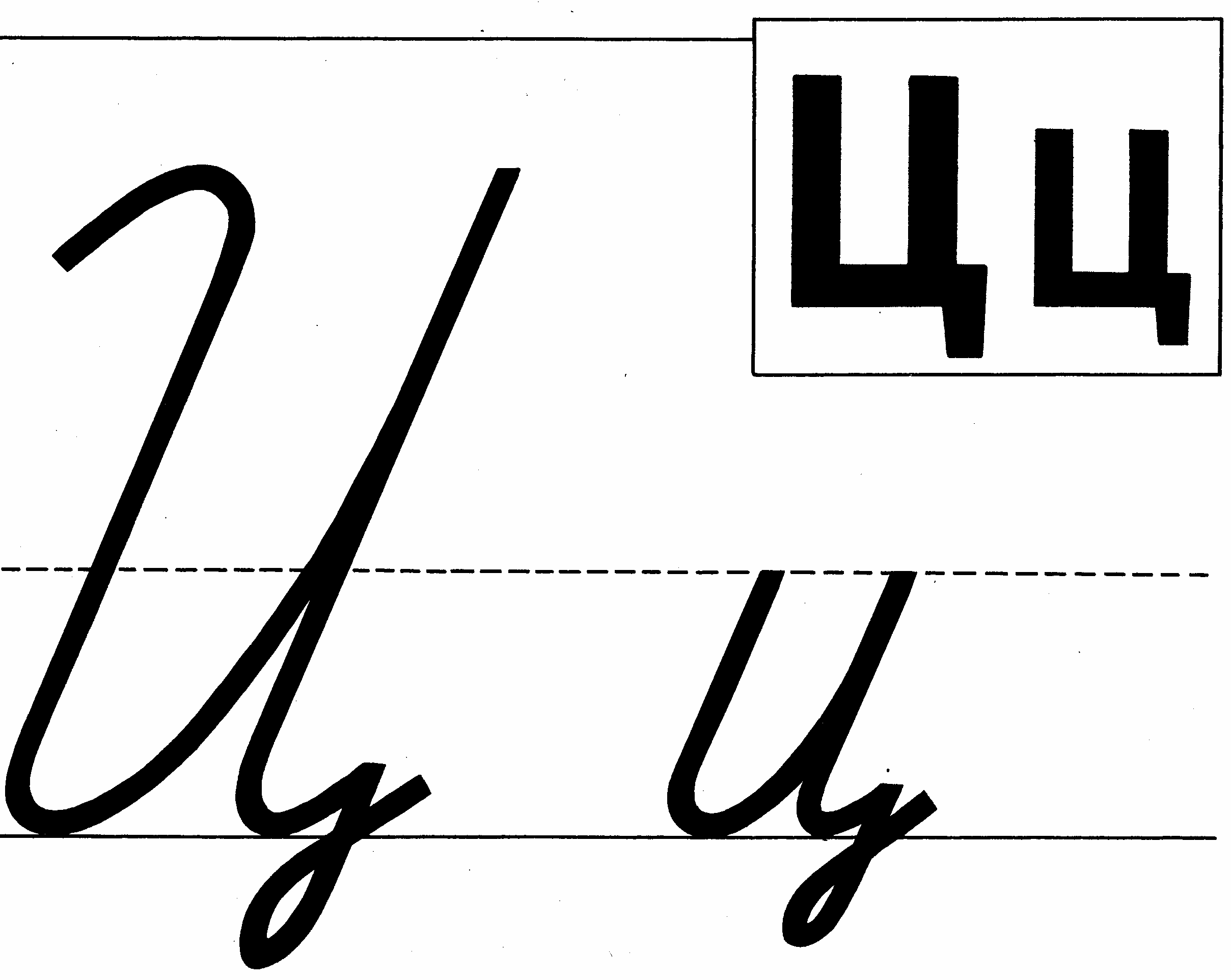 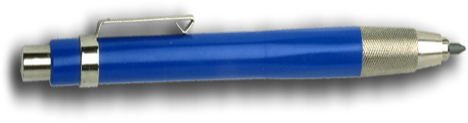 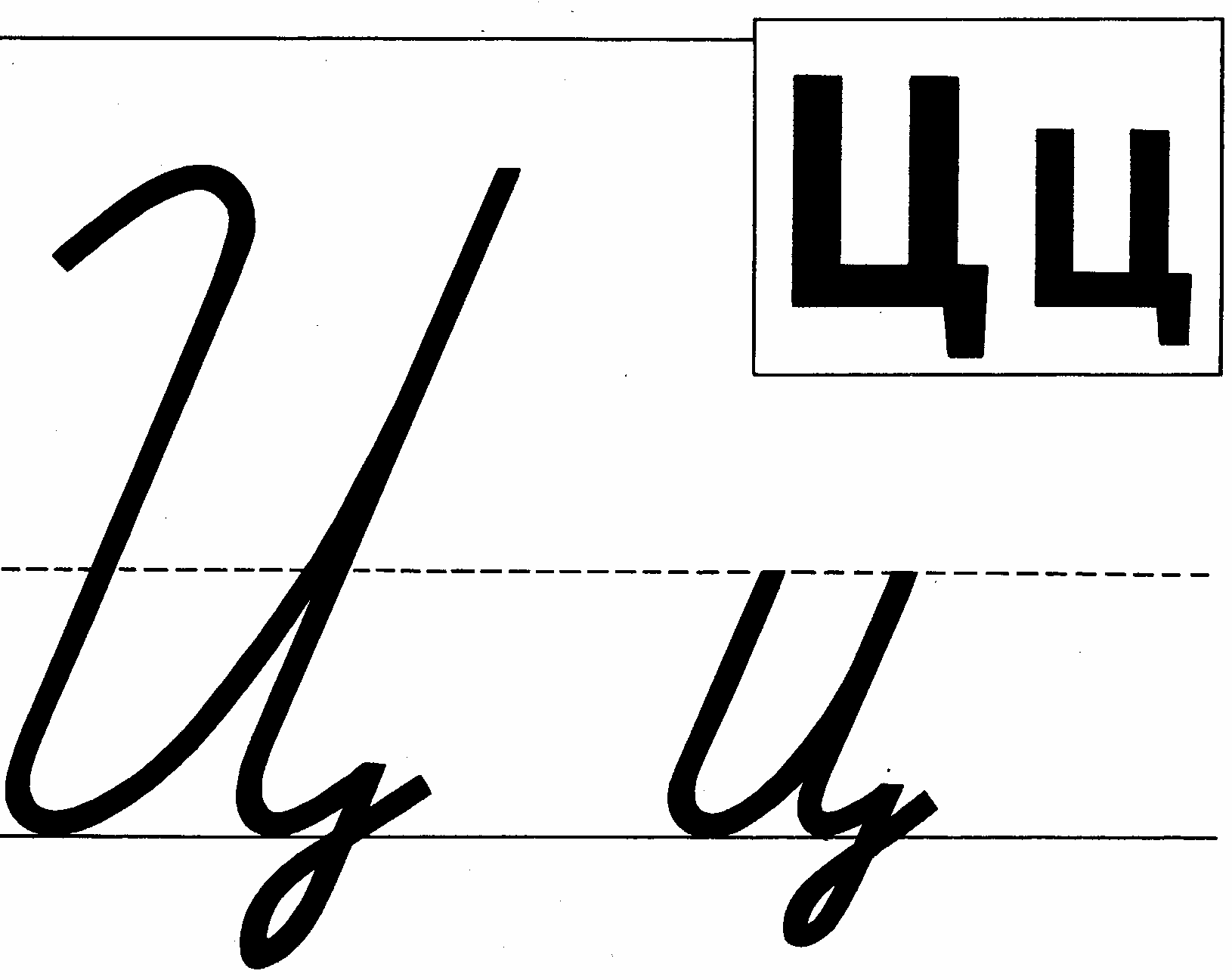 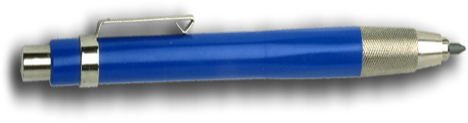 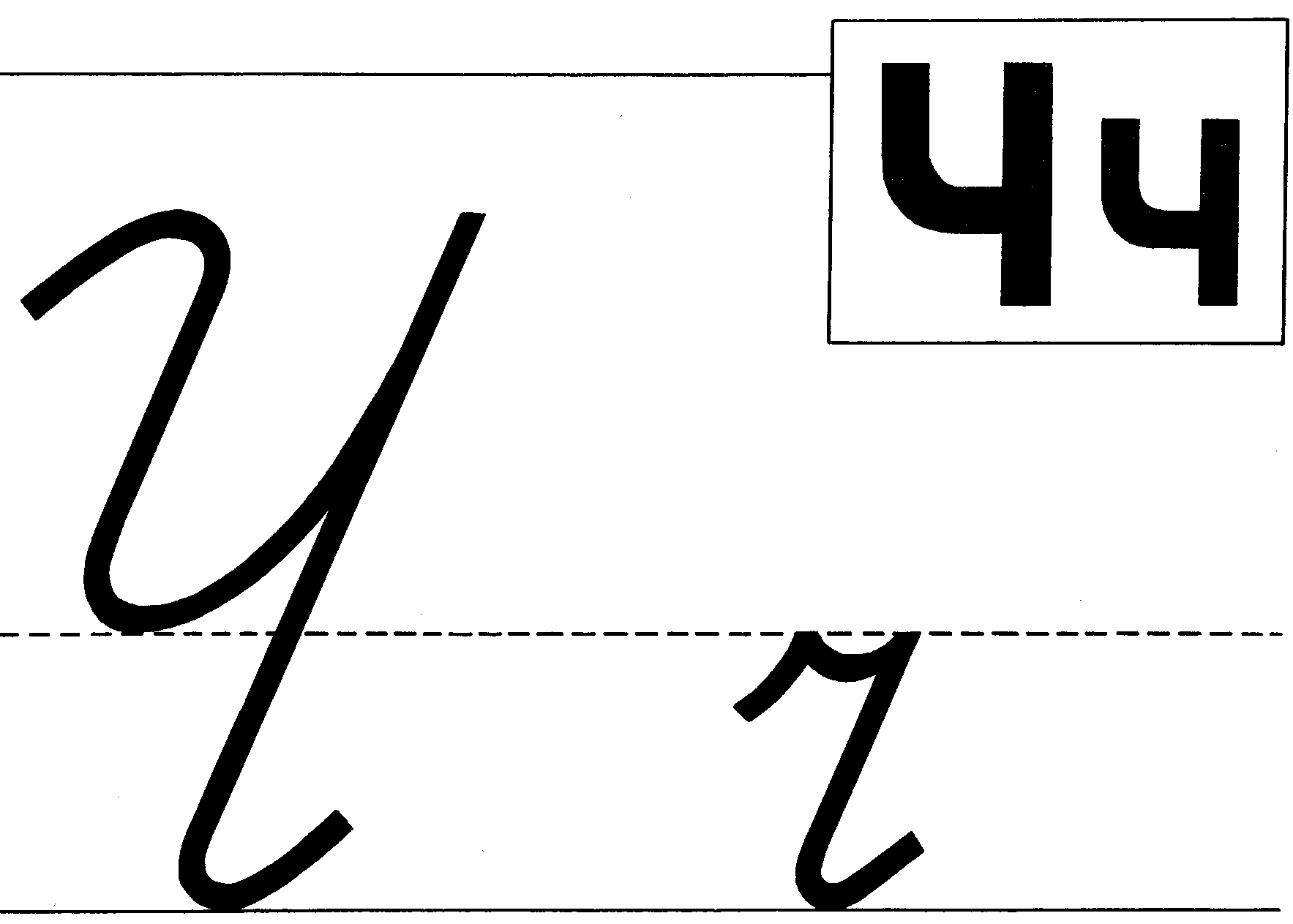 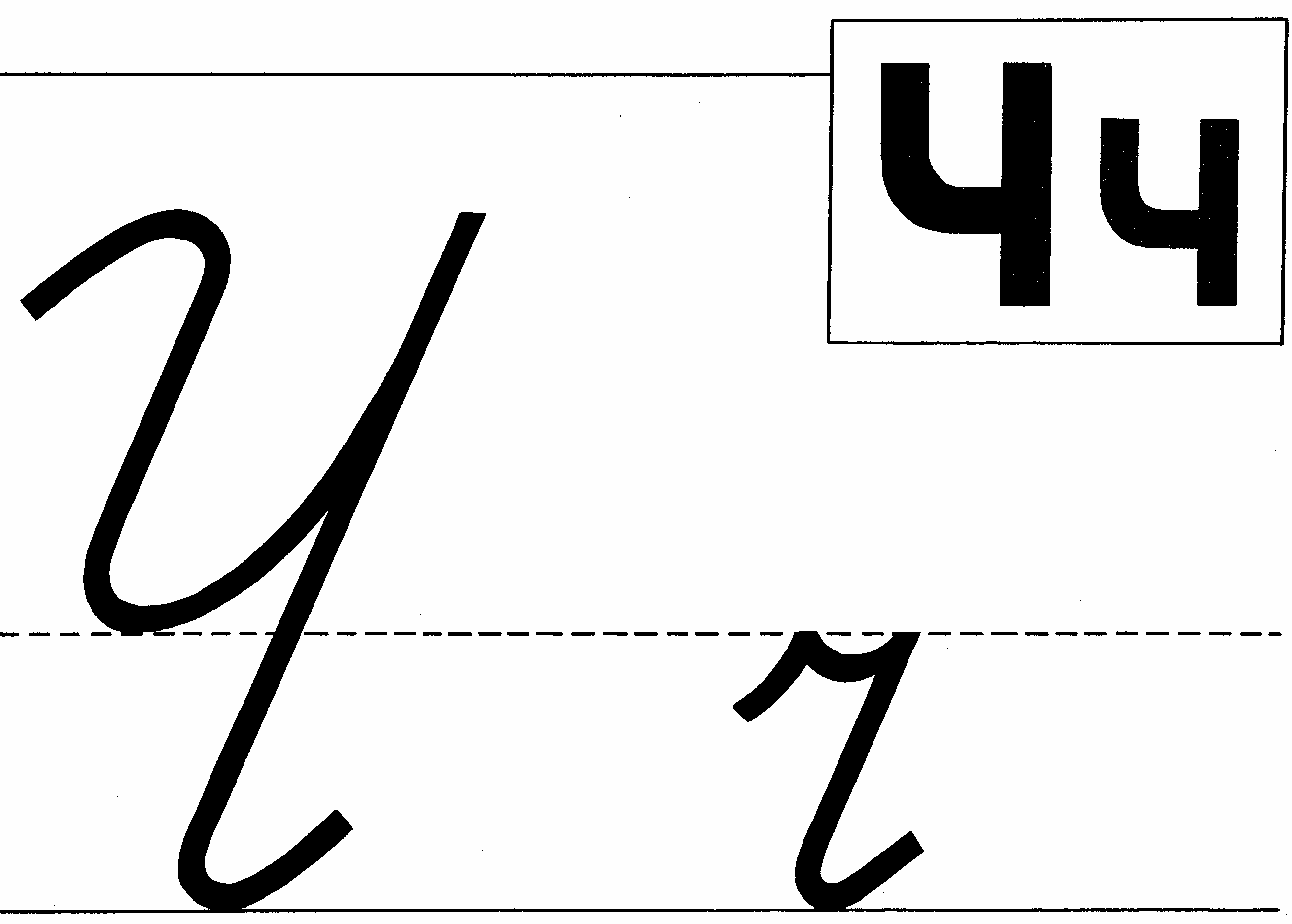 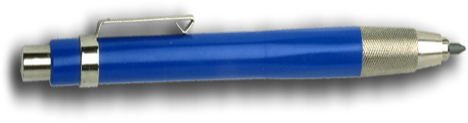 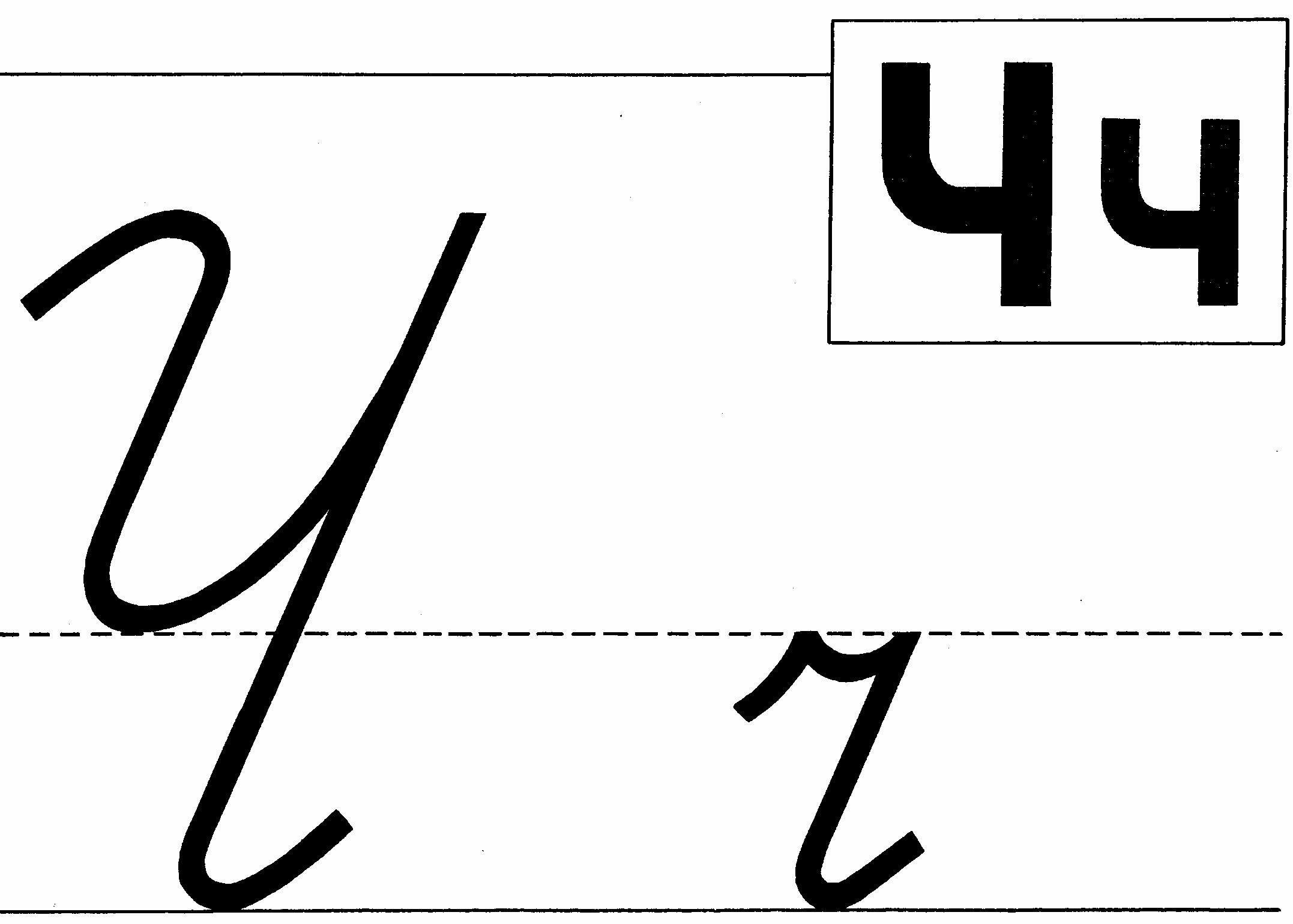 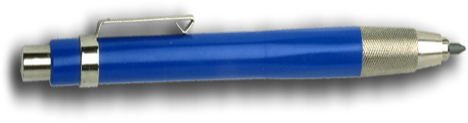 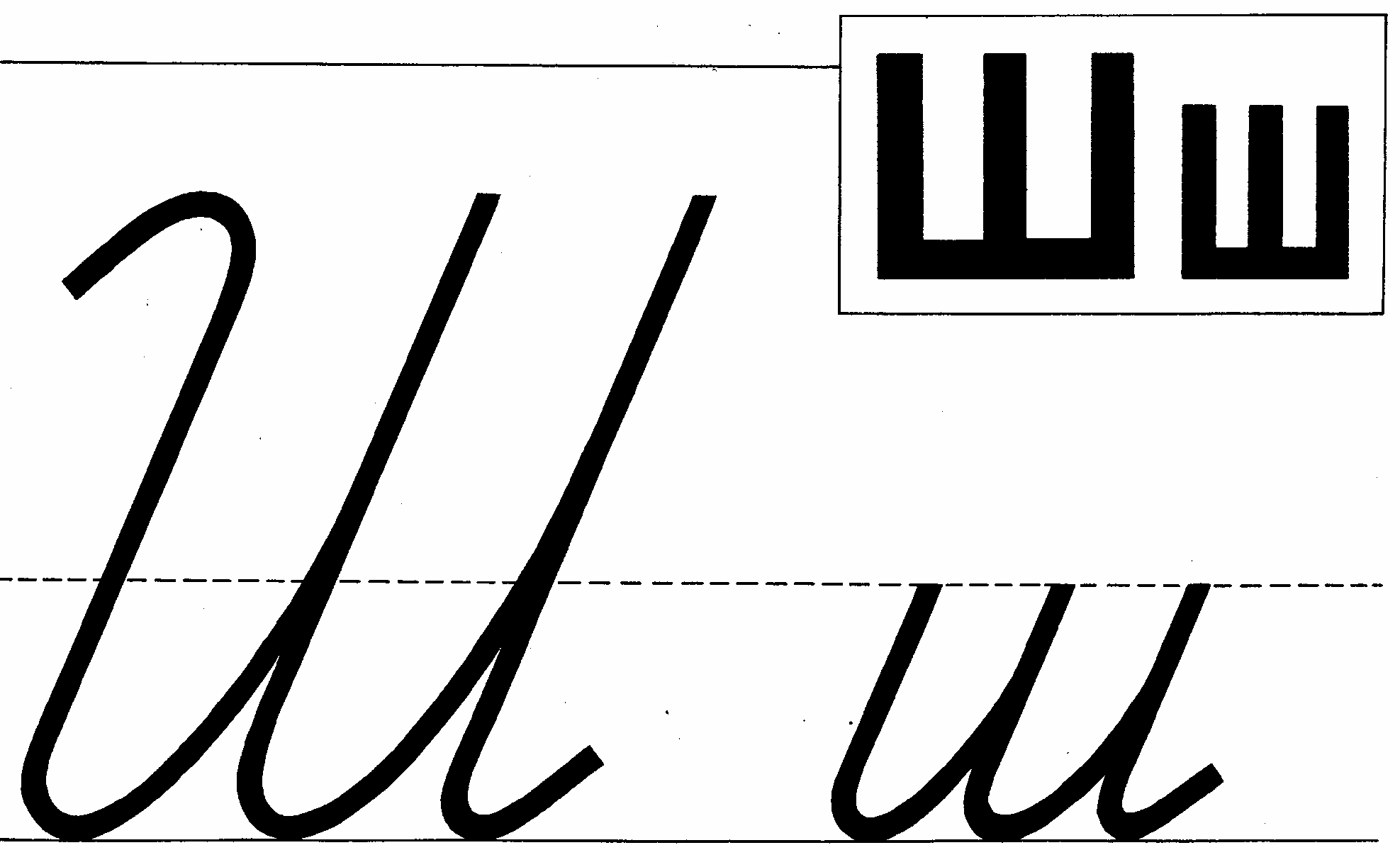 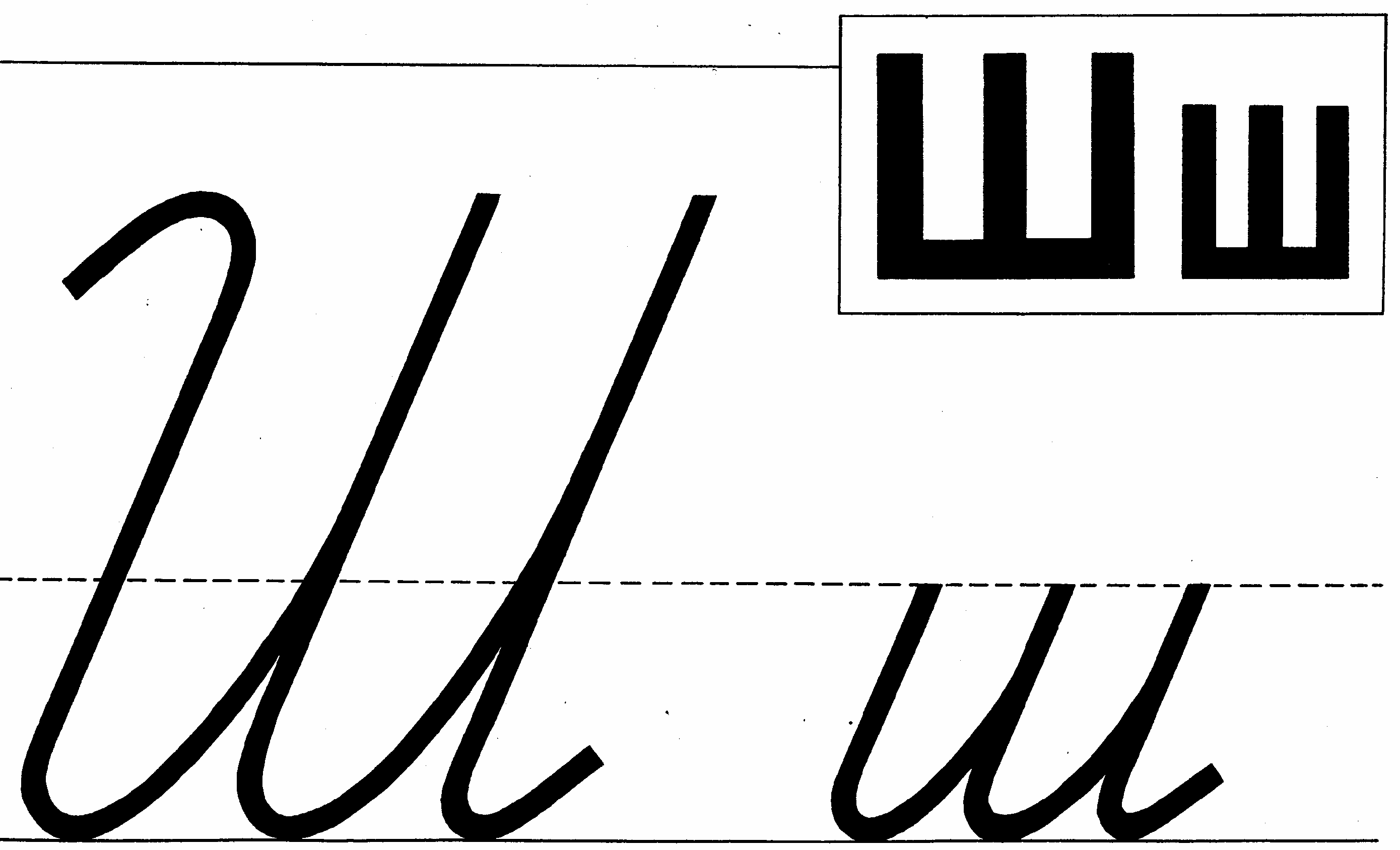 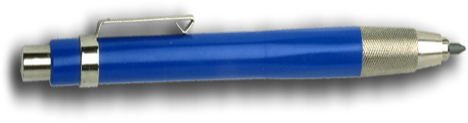 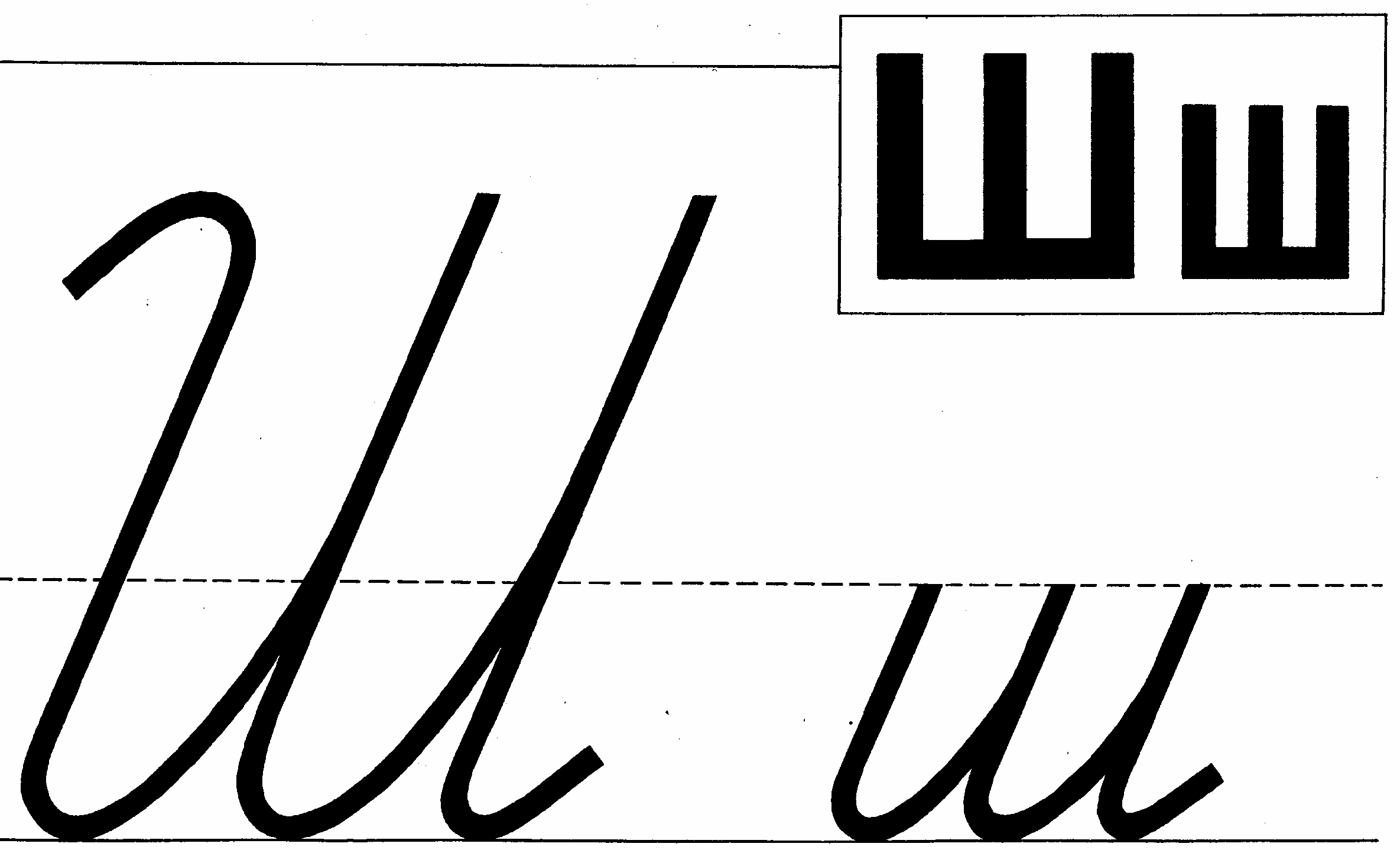 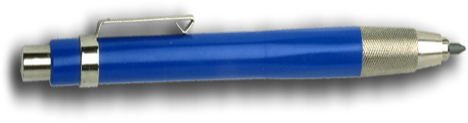 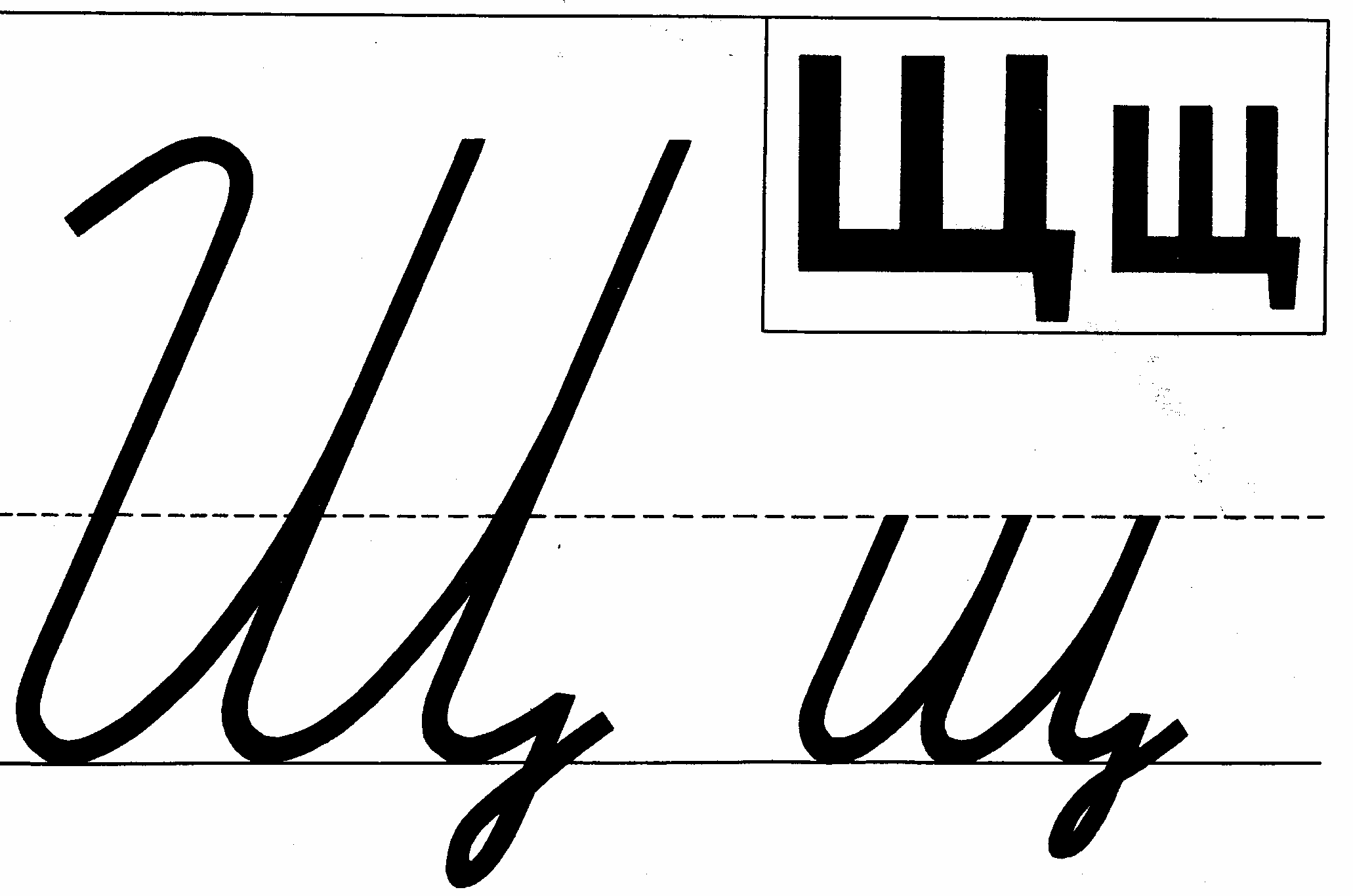 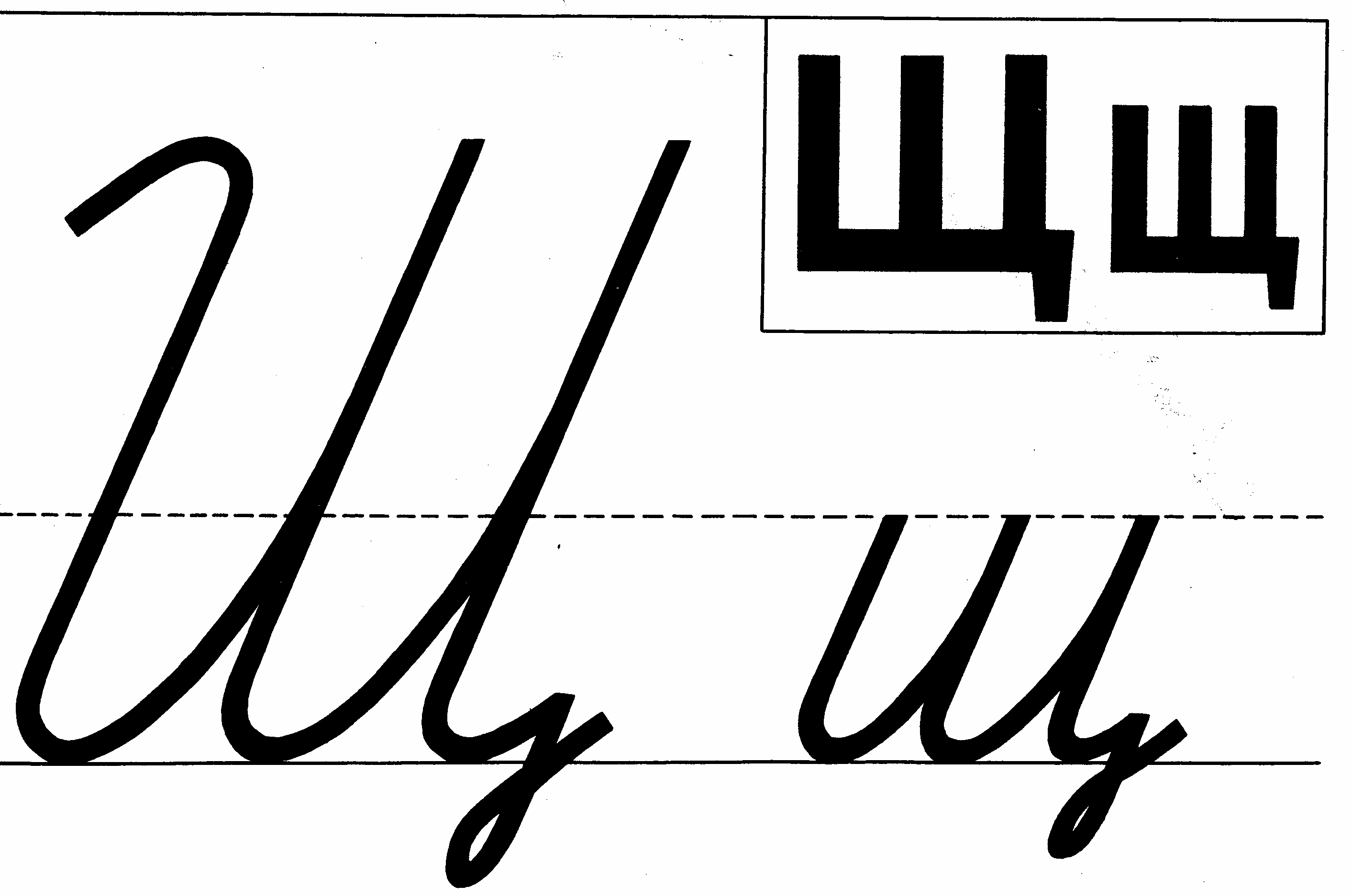 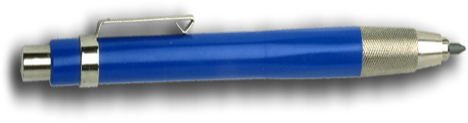 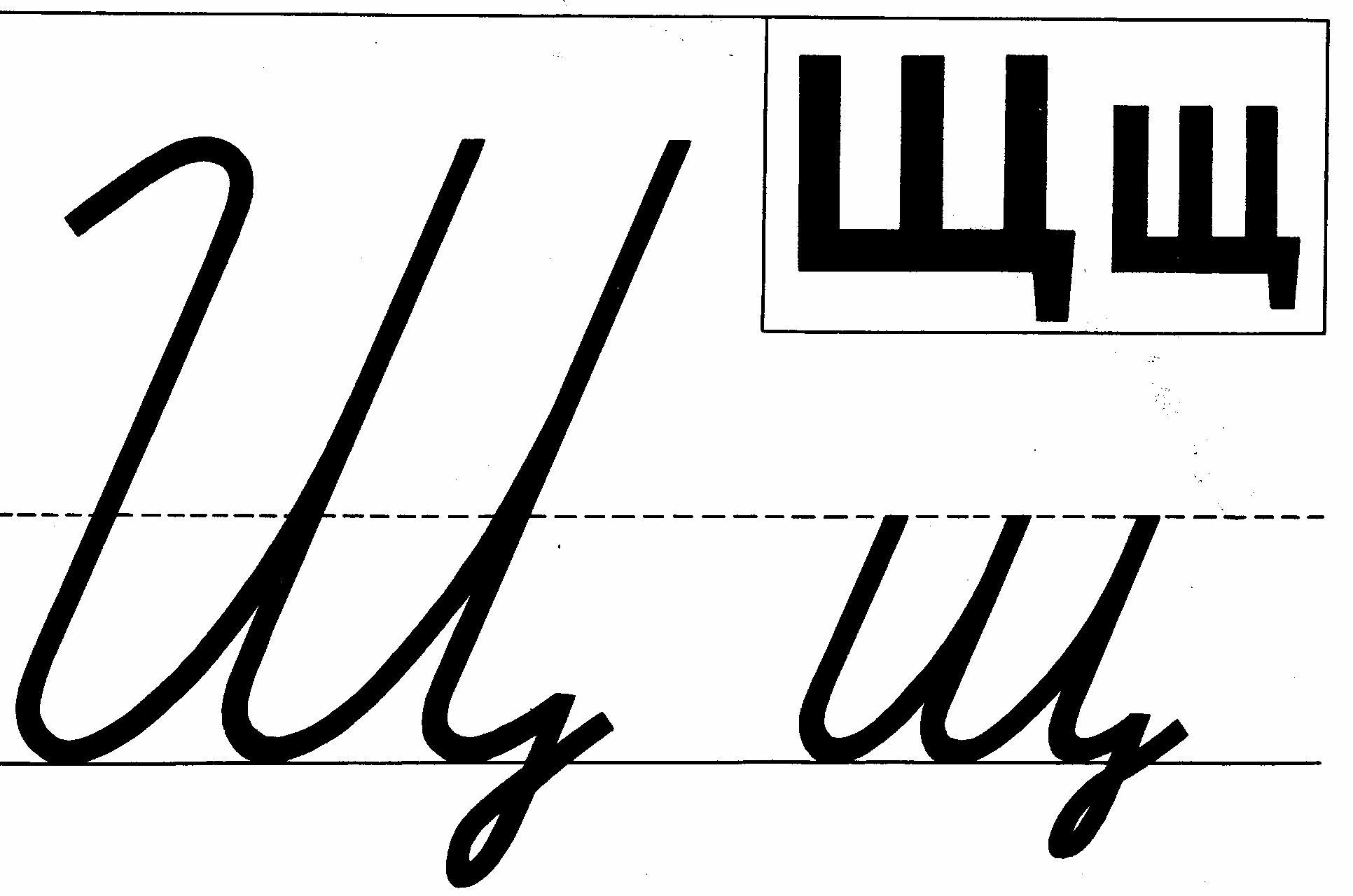 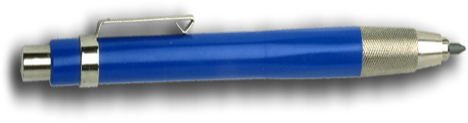 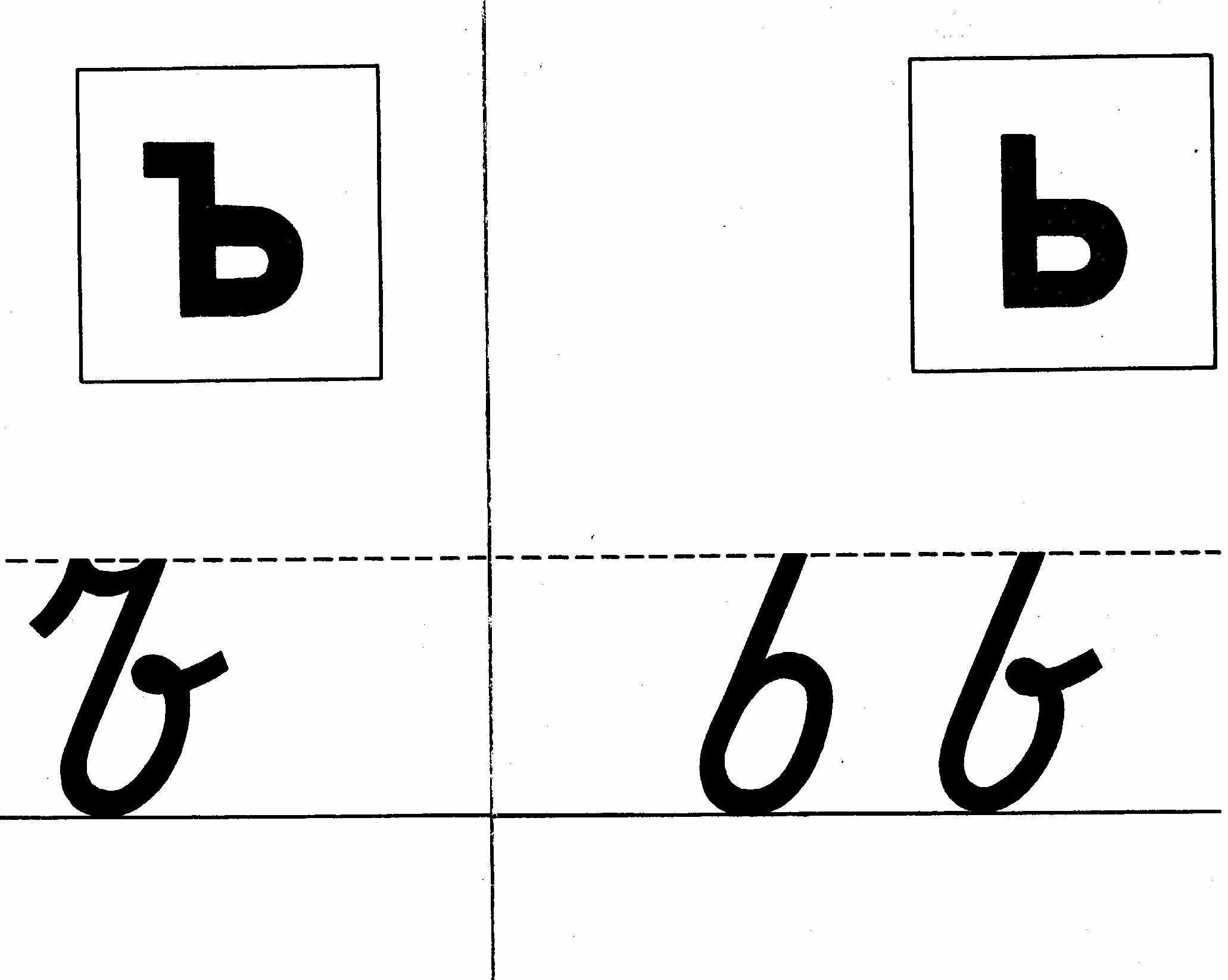 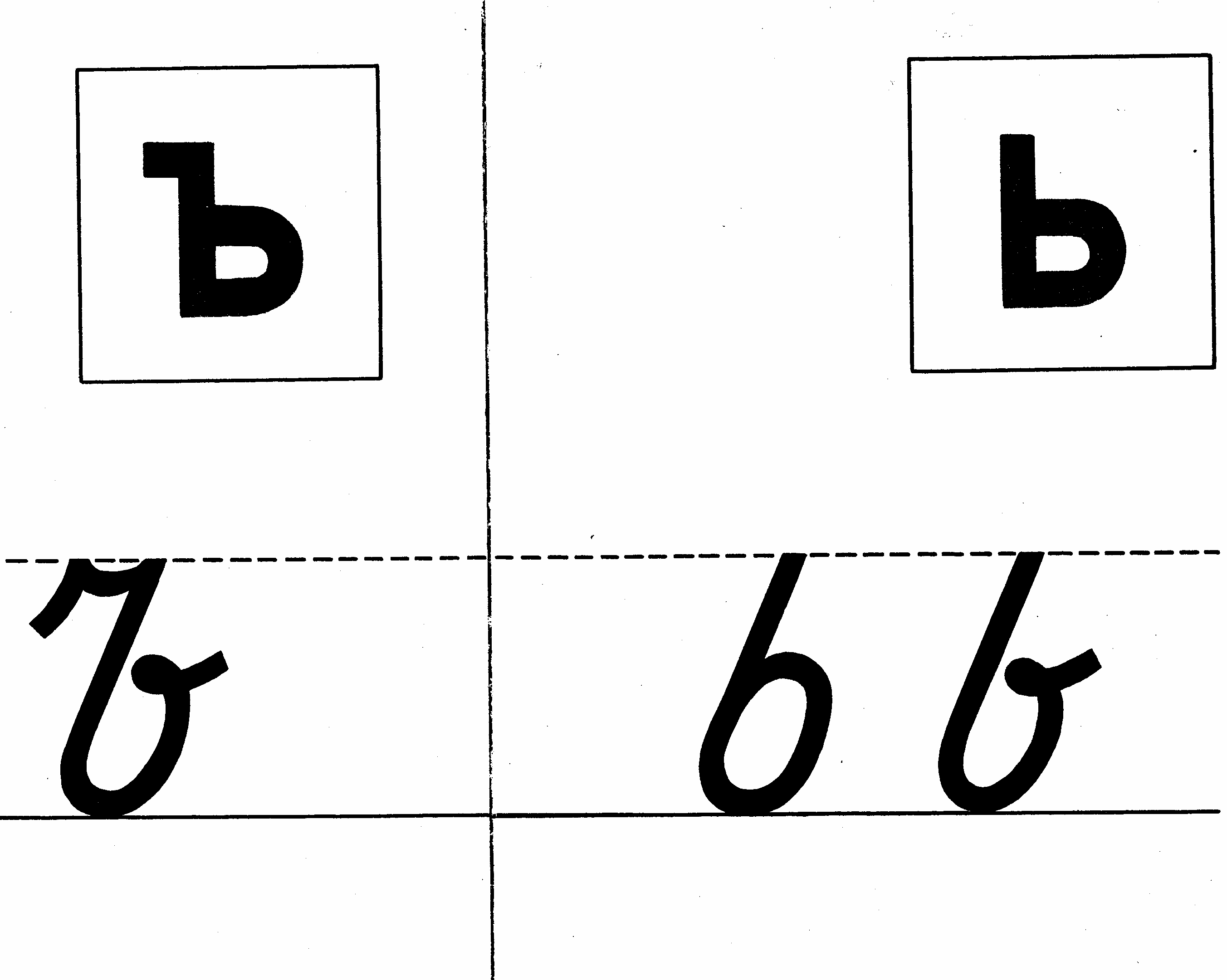 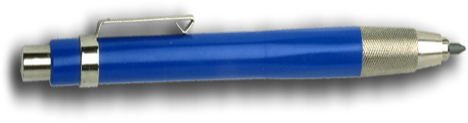 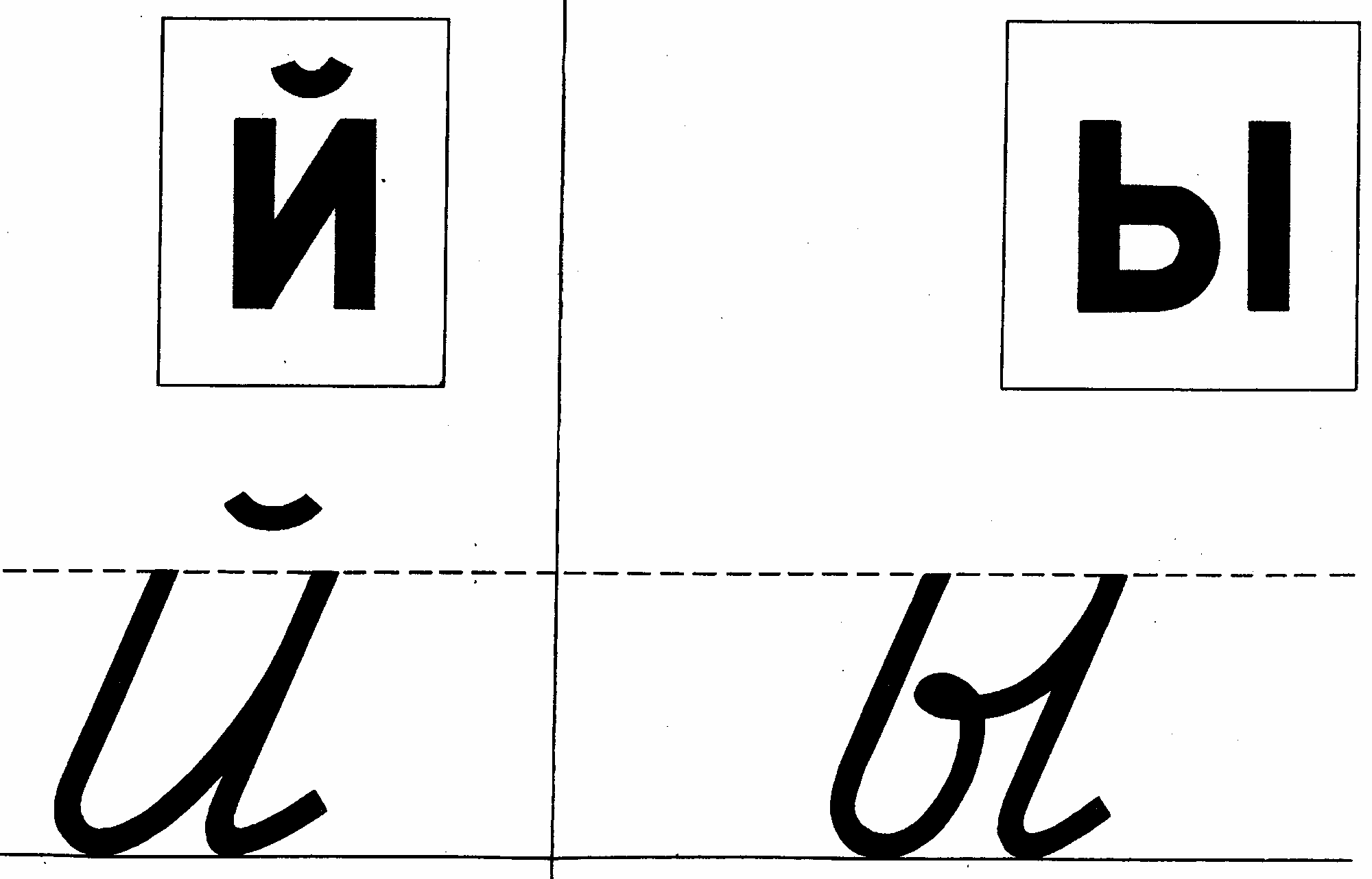 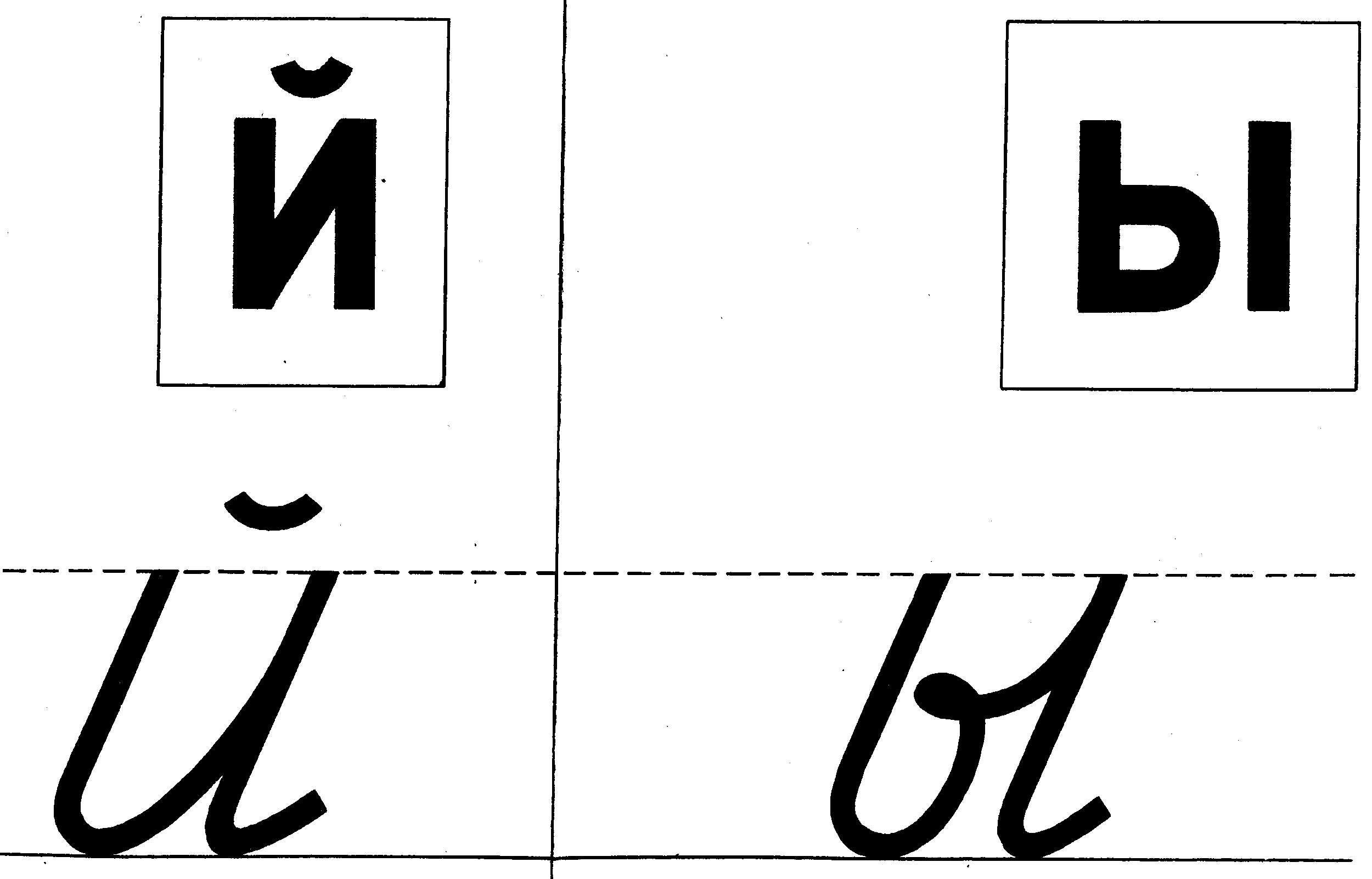 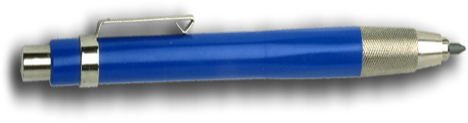 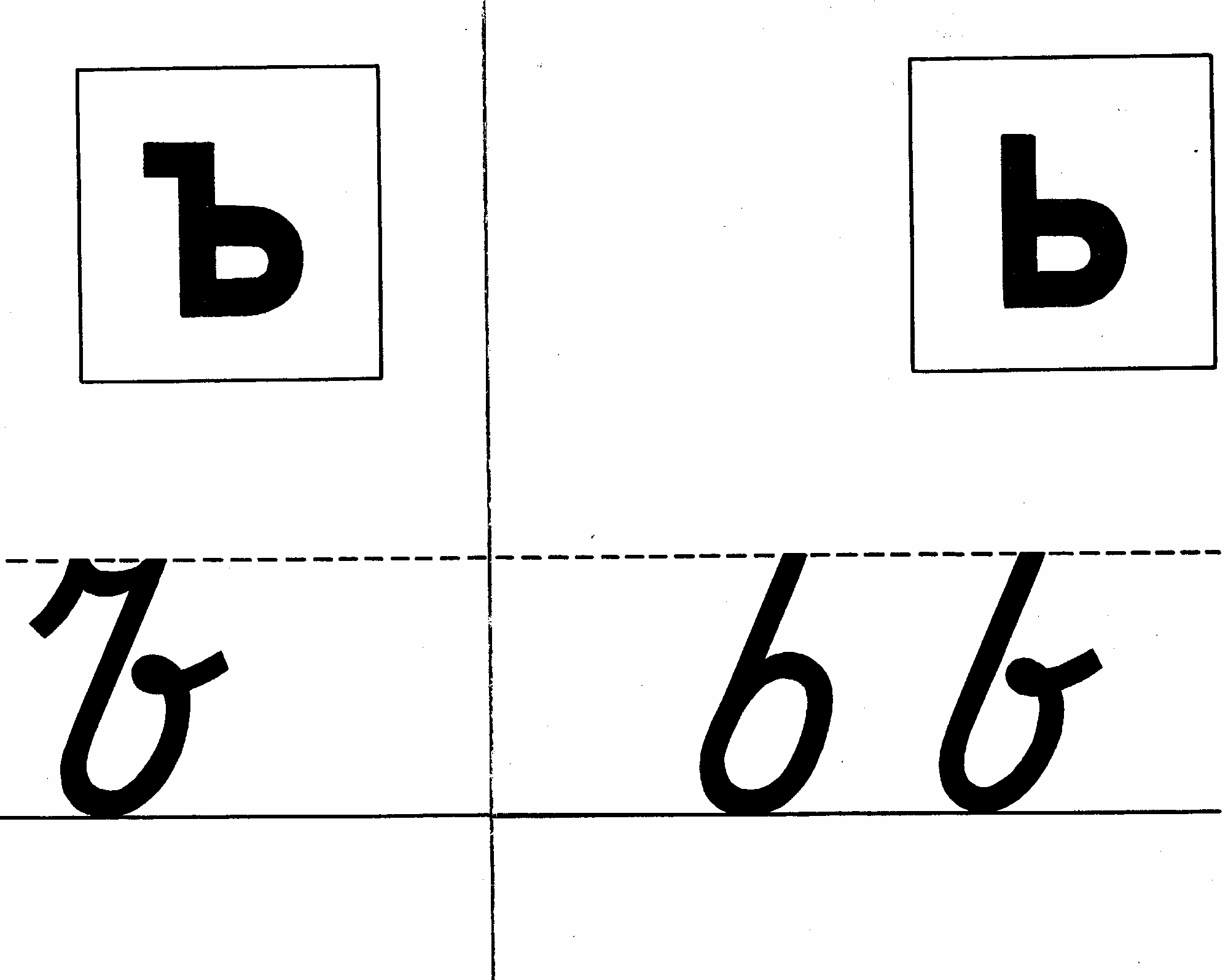 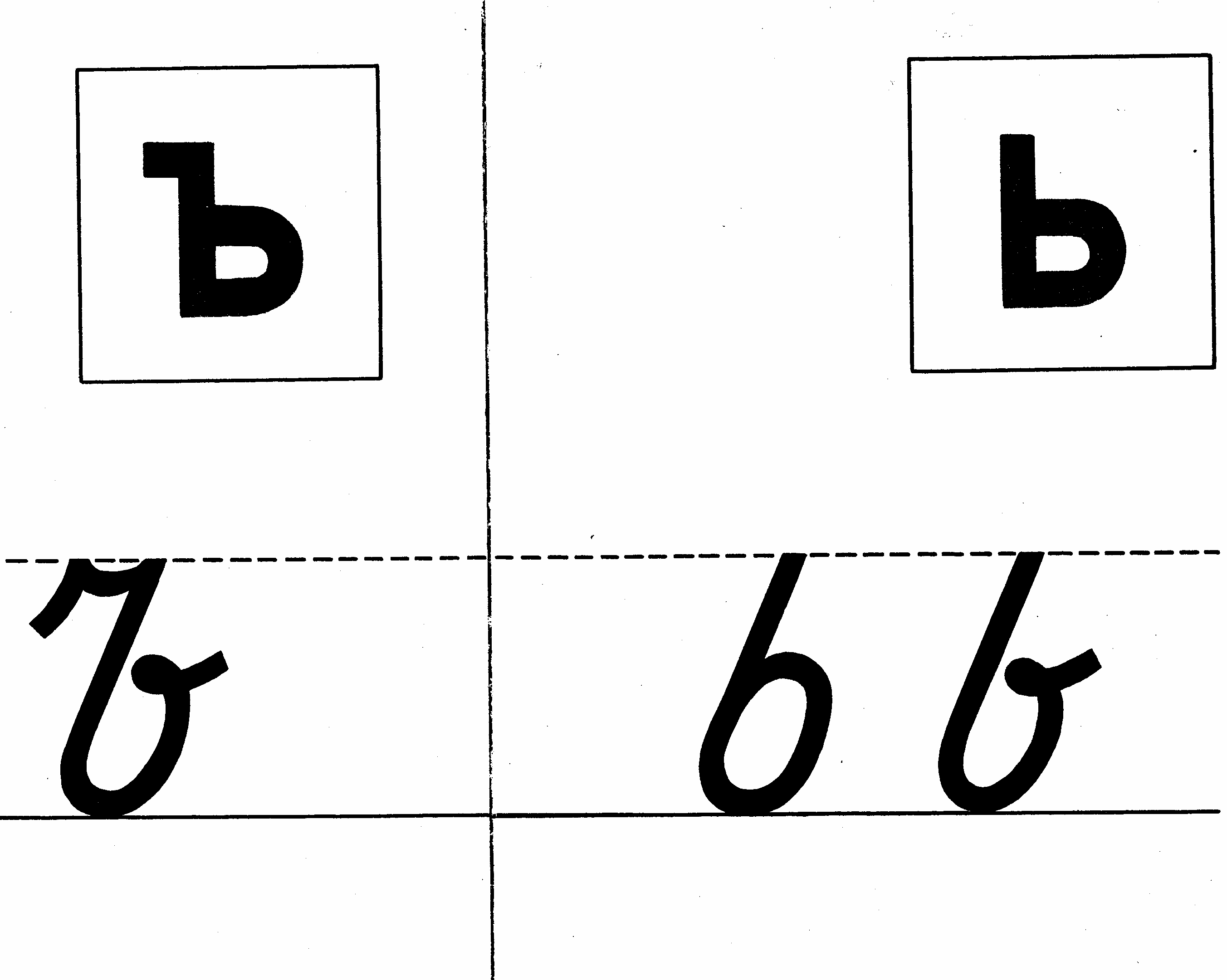 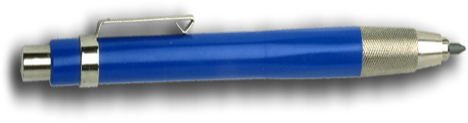 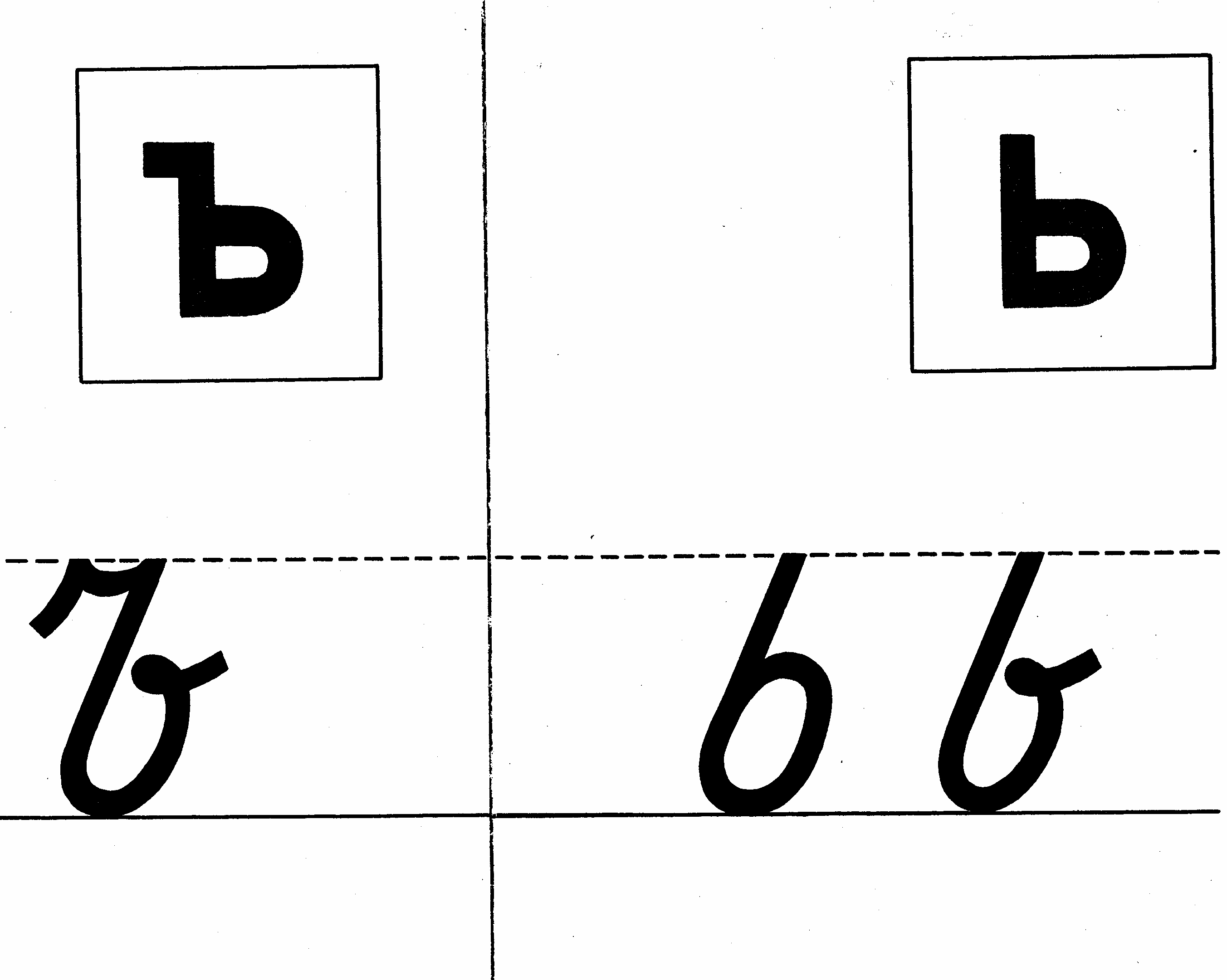 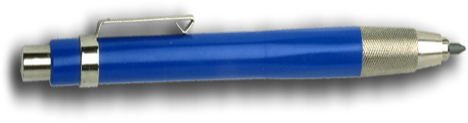 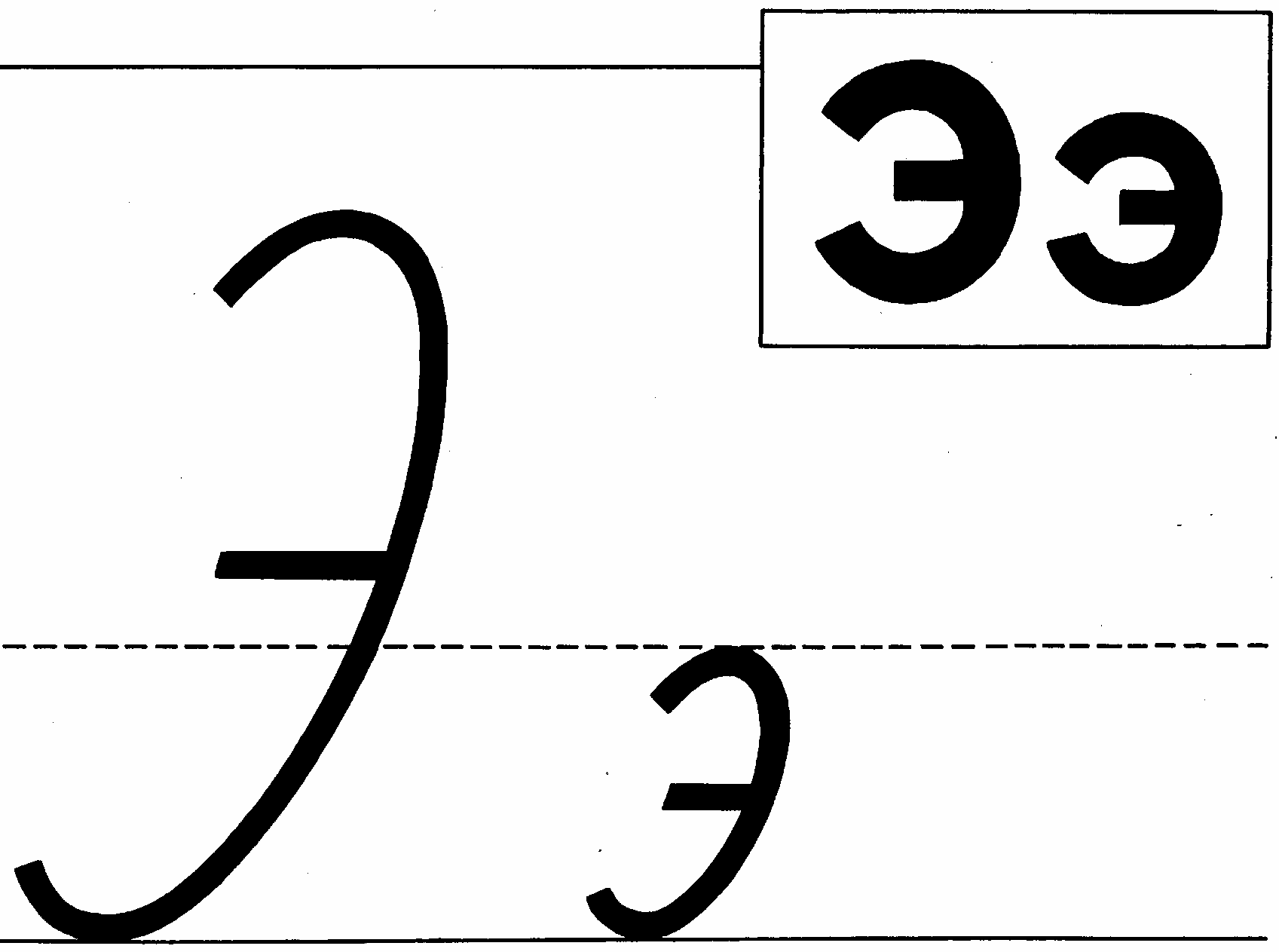 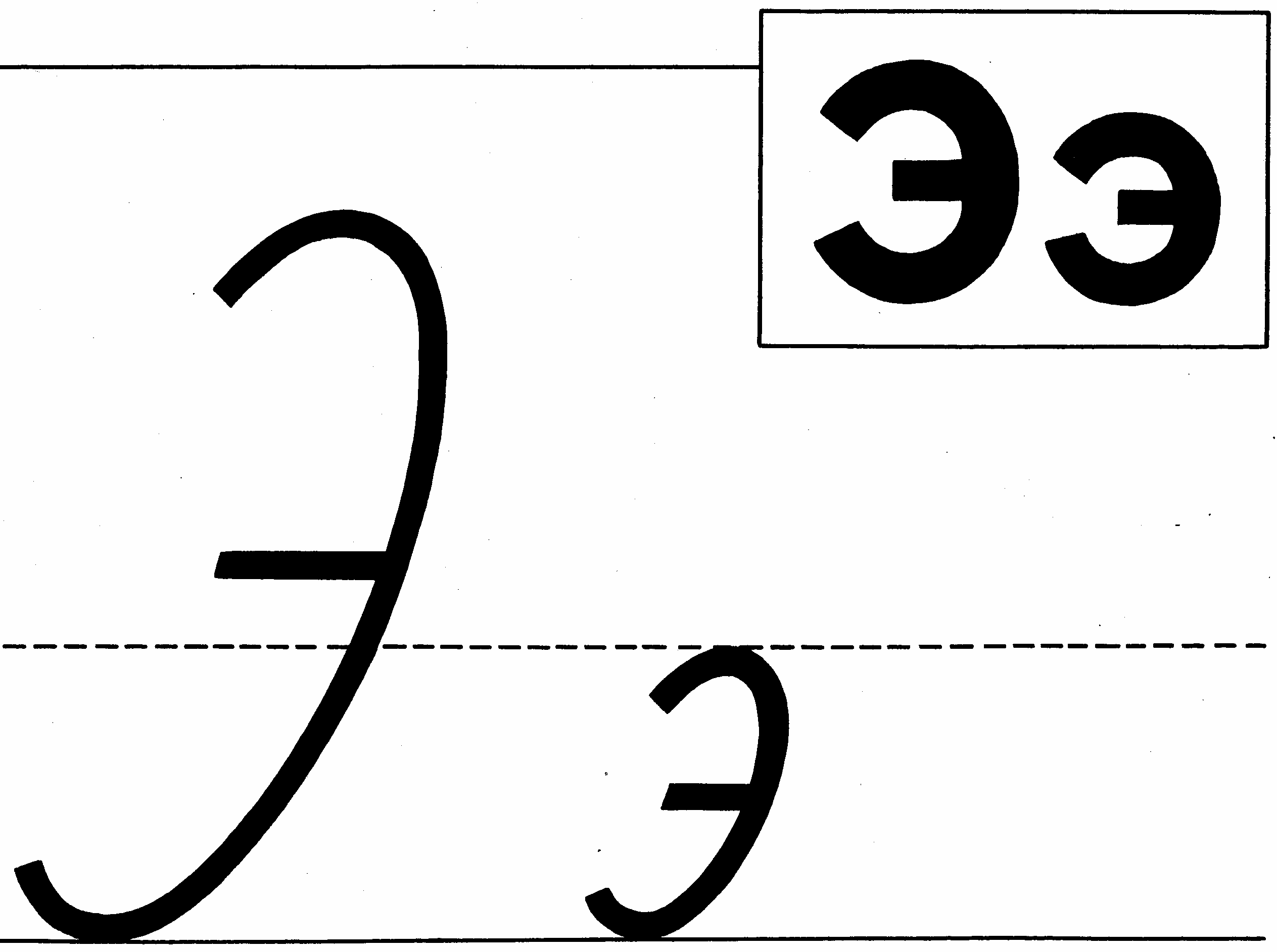 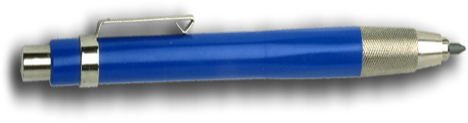 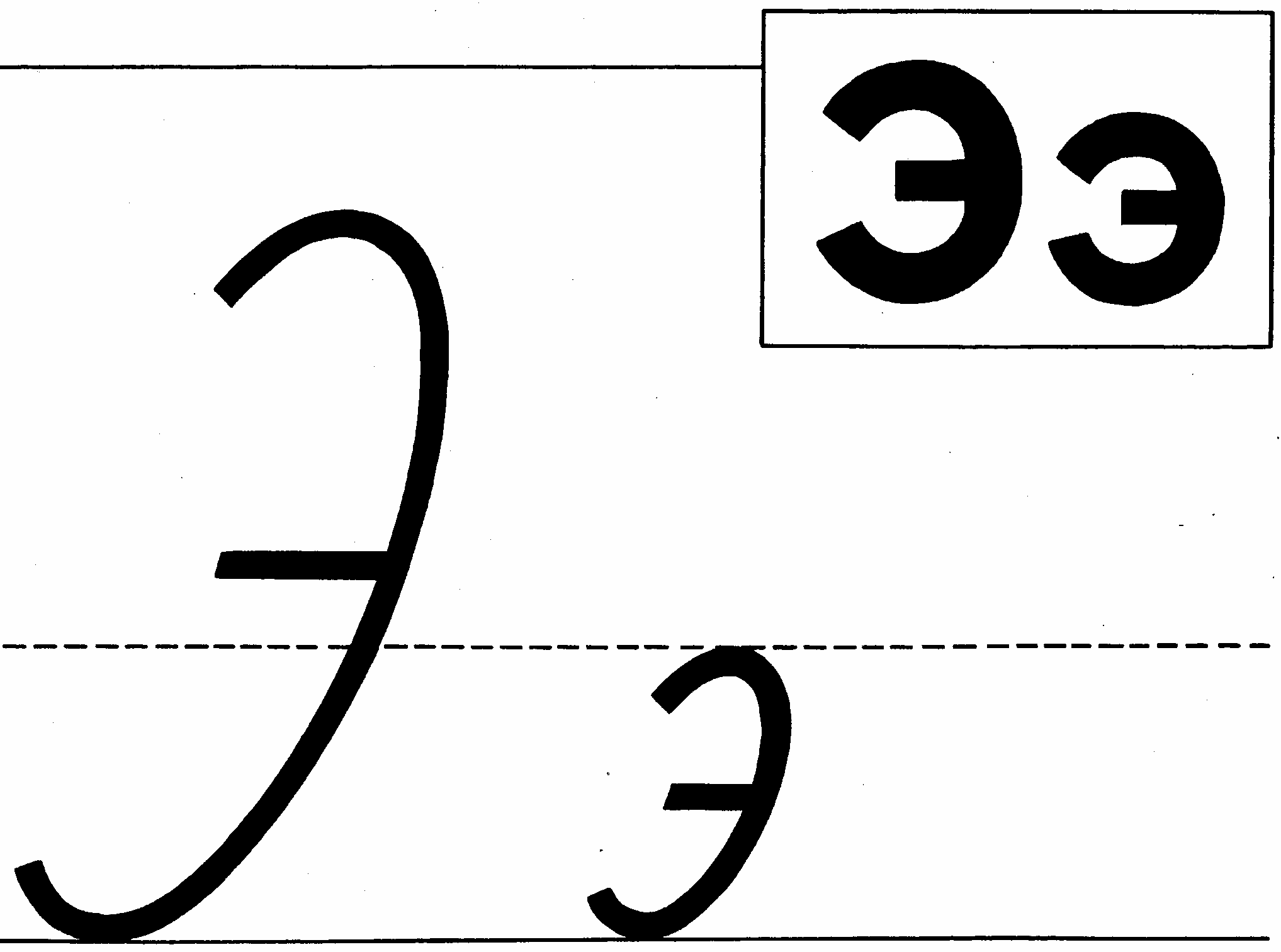 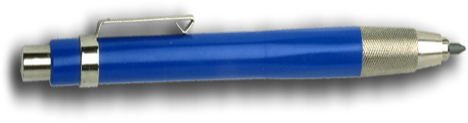 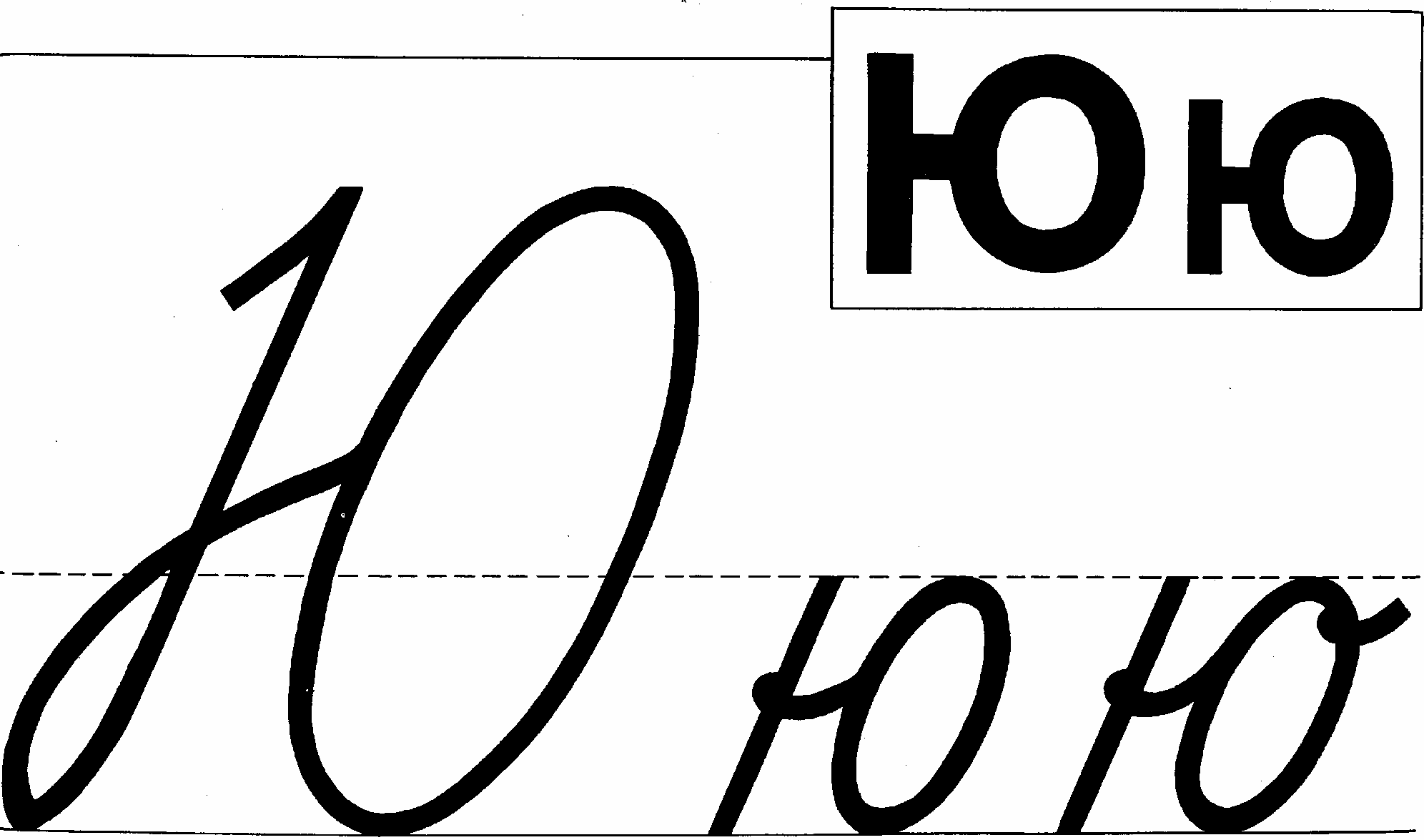 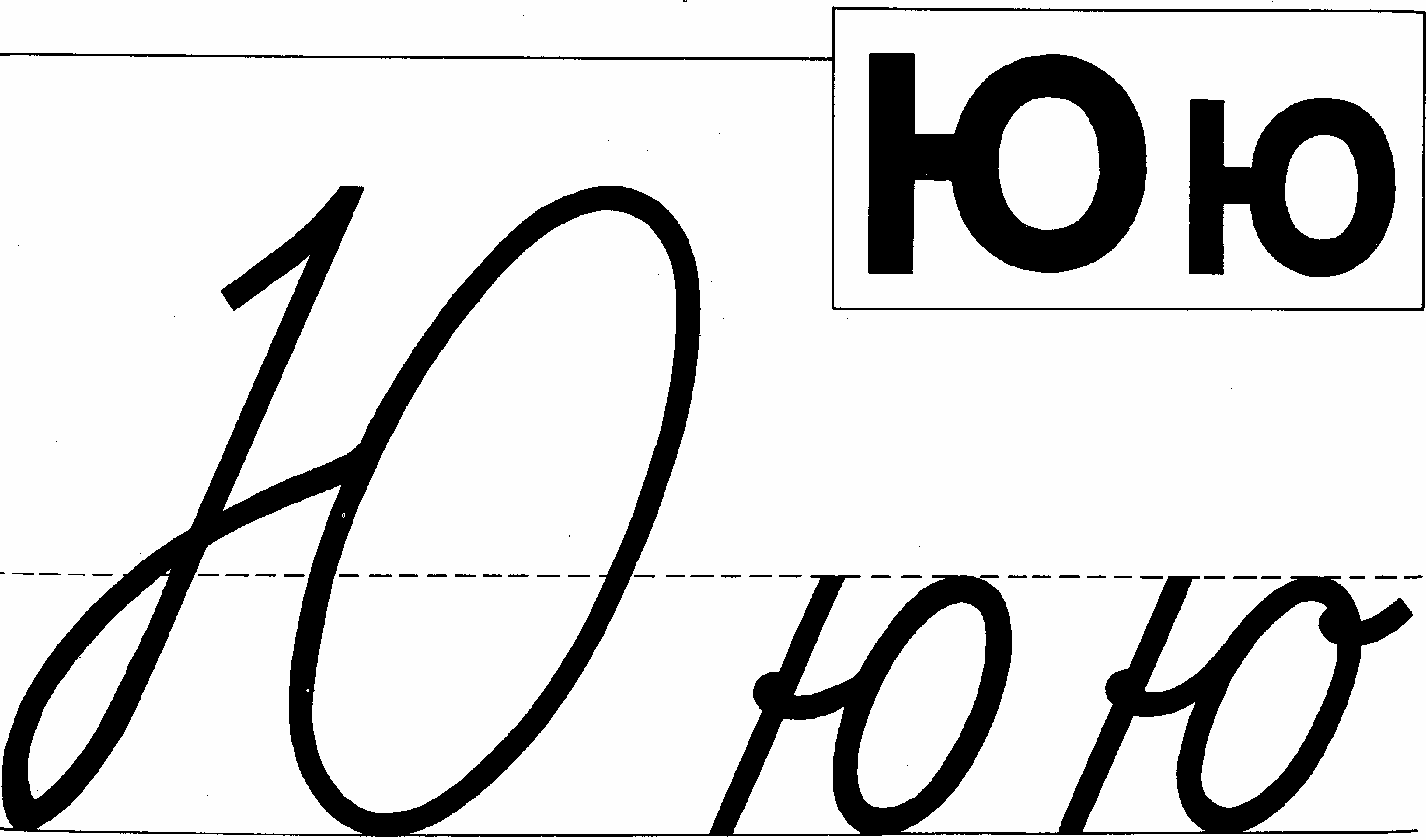 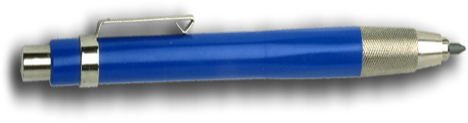 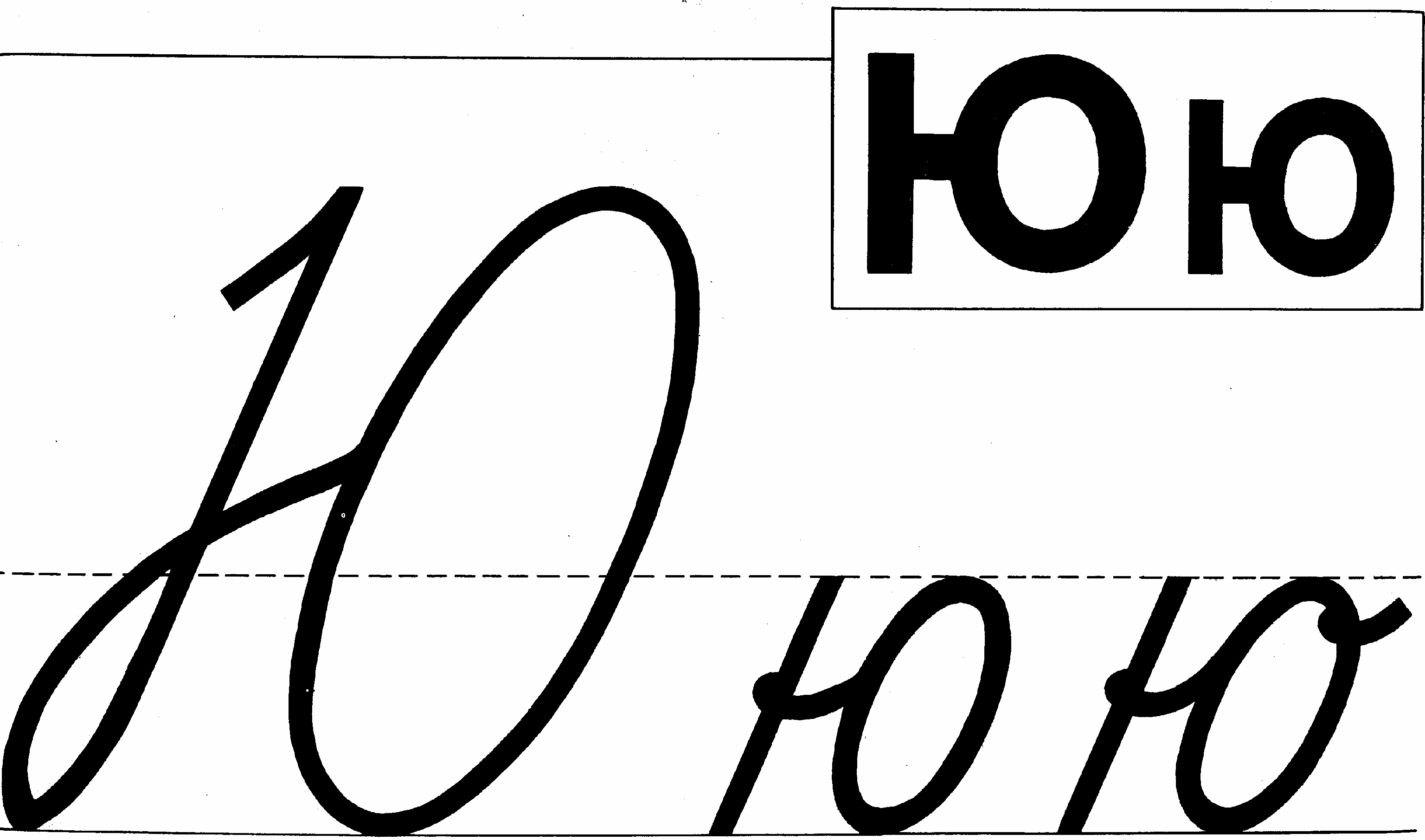 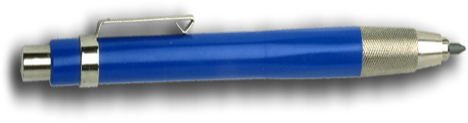 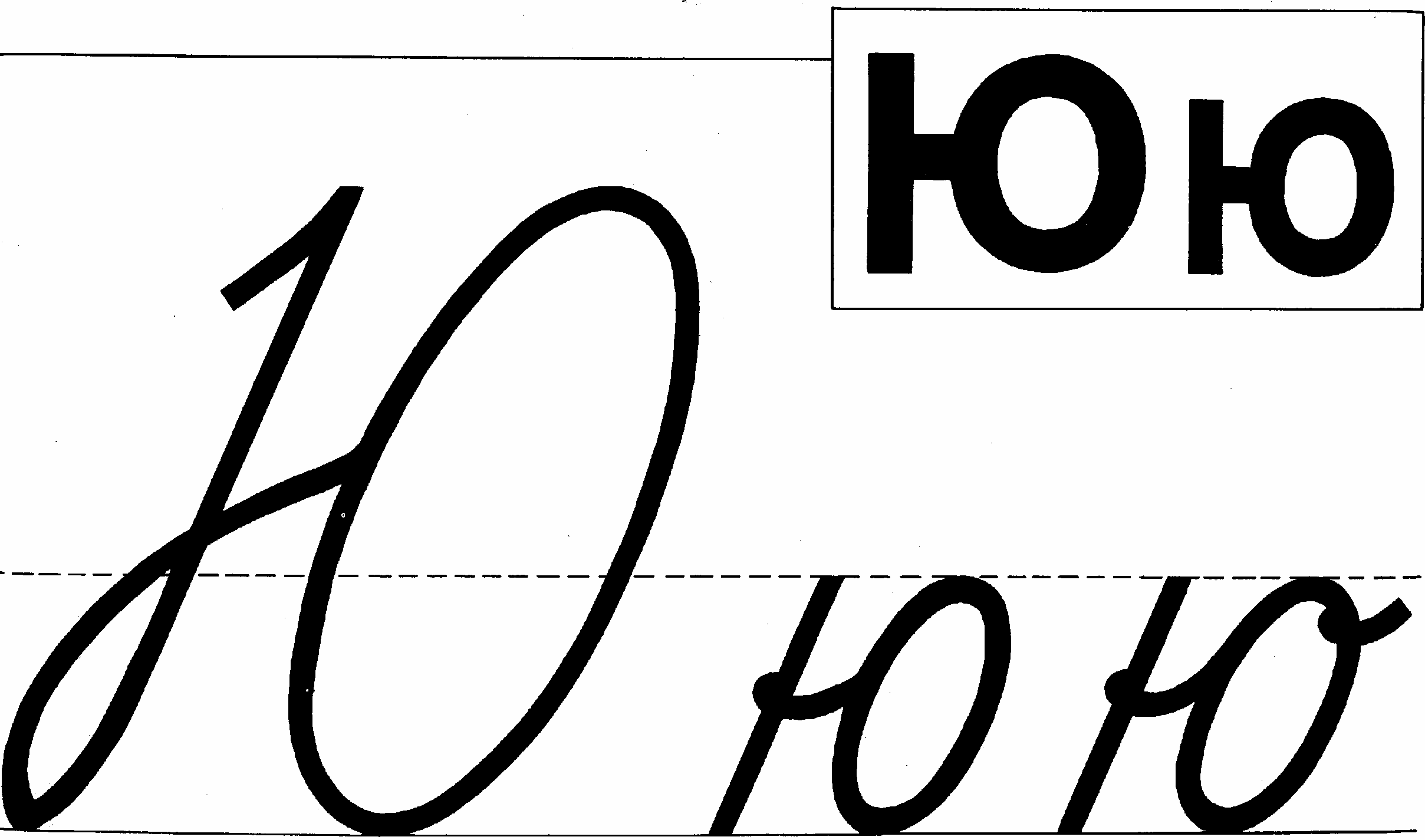 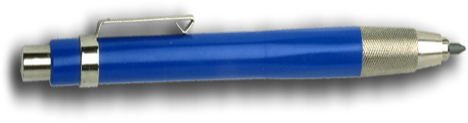 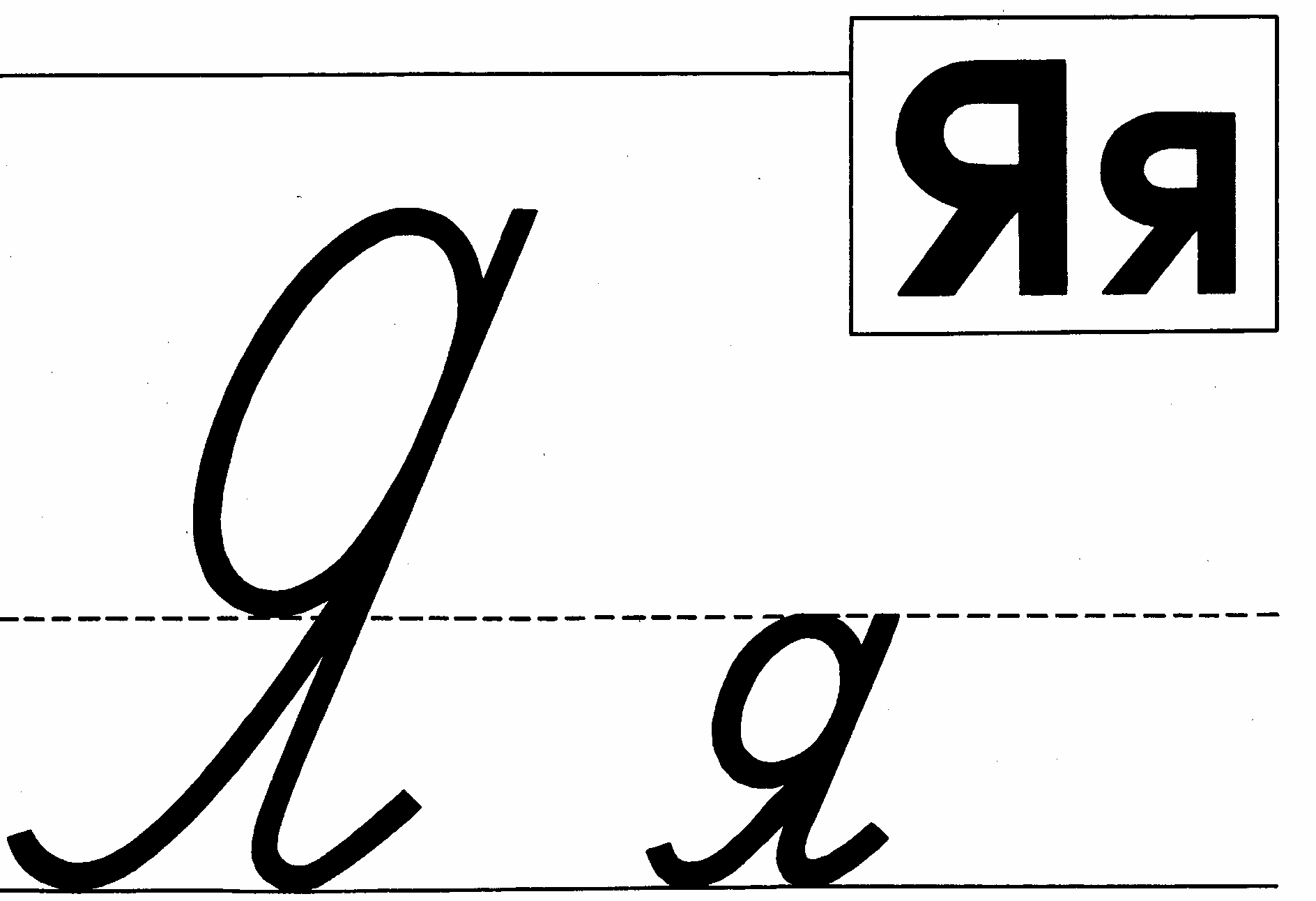 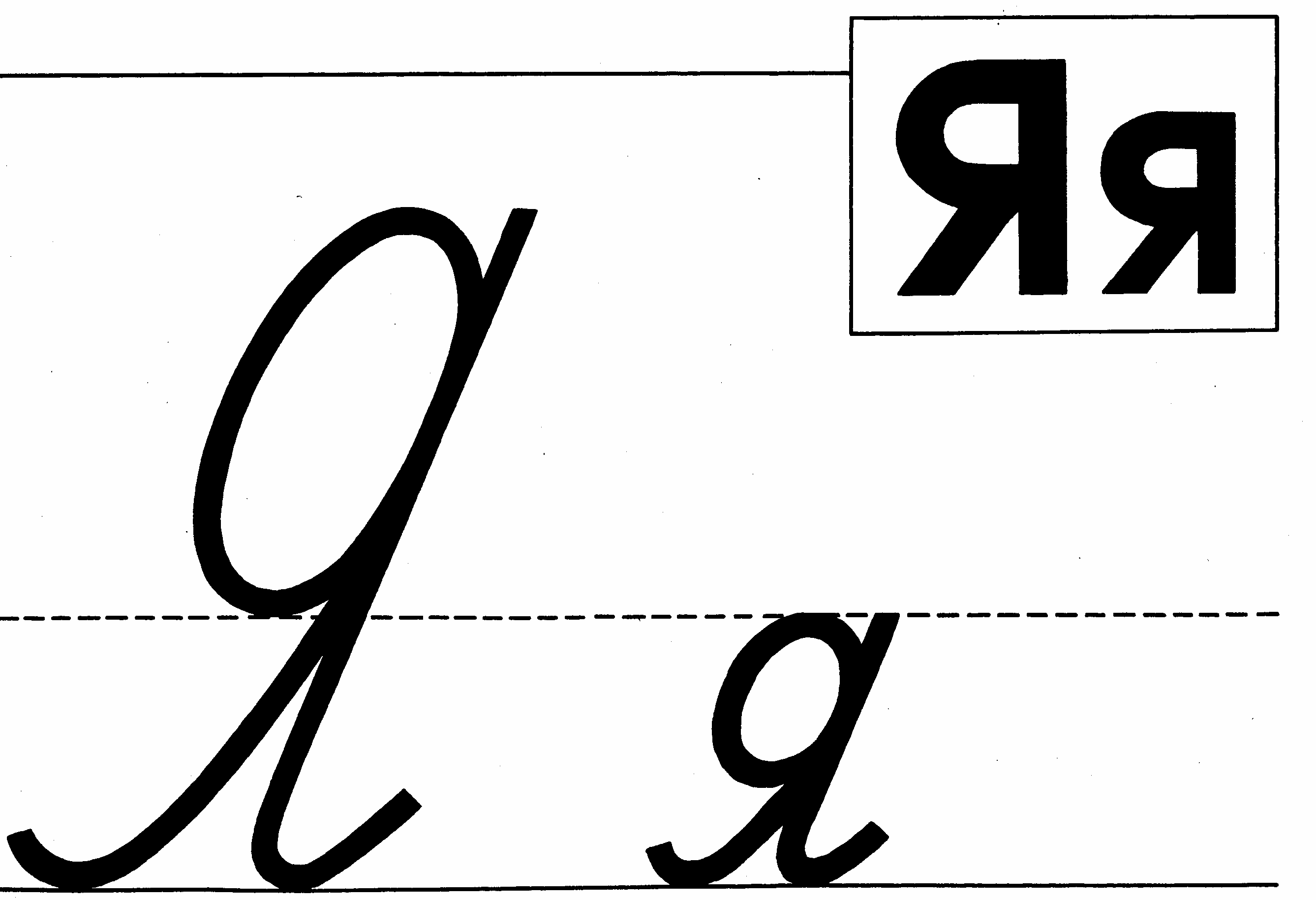 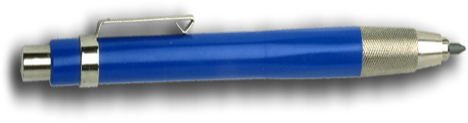 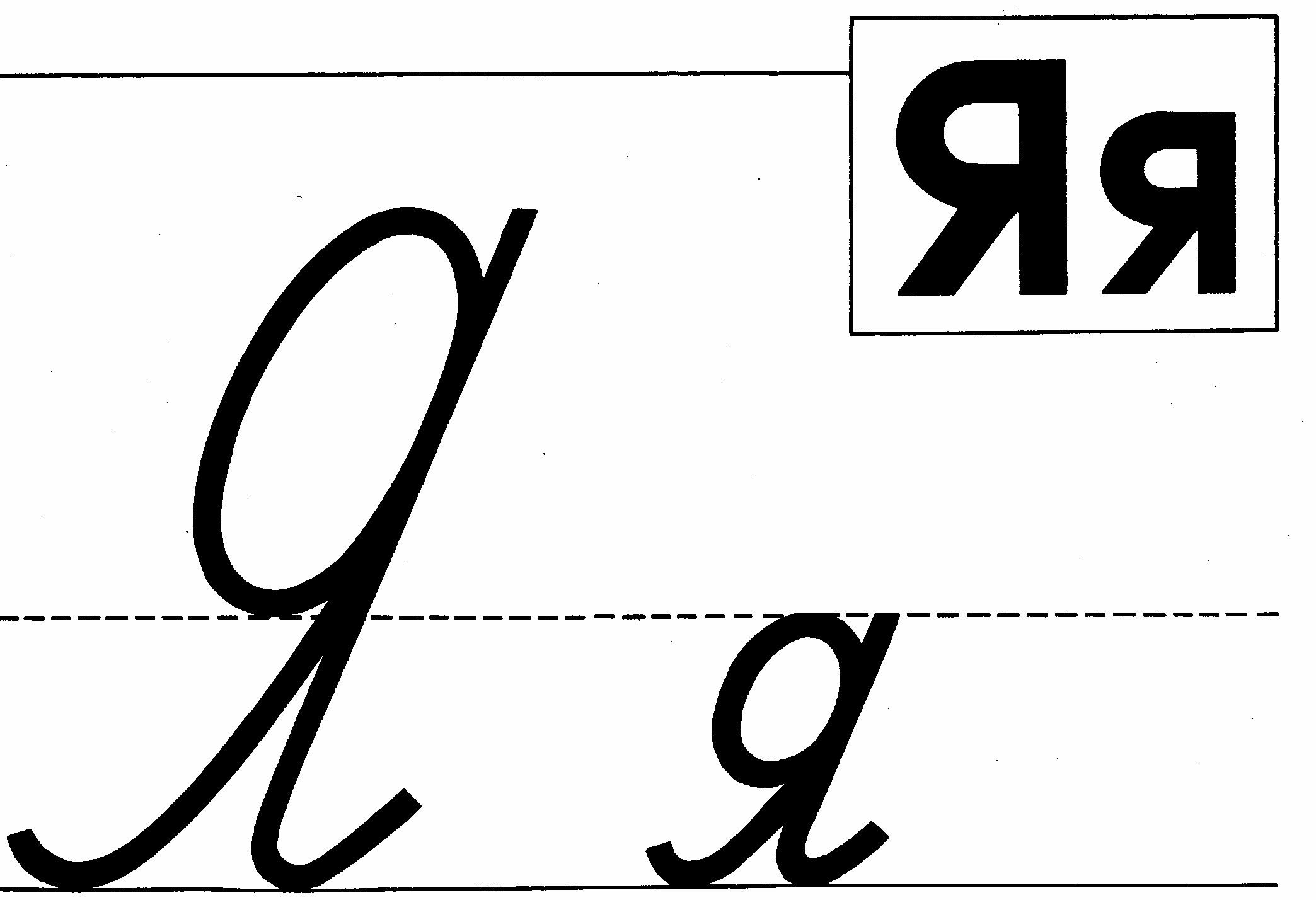 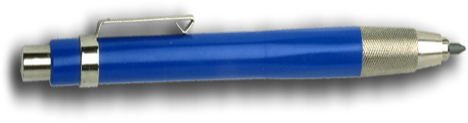 Используемые материалы:
1. Голованов Ф.Г. Демонстрационные карточки печатных и письменных букв. М., Просвещение, 1971 г.
2. http://www.lenagold.ru/fon/clipart/k/kar/karanda16.png  (картинка с изображением ручки)

3. www.it-n.ru/communities.aspx?cat_no=5025&lib_no=23224&tmpl=lib 
(шаблон с изображением школьной доски)
Завершить показ